April 28, 2016 Training
Green Stormwater Infrastructure (GSI) Typical Details
Low Impact Development (LID) Standard Details
Additional NEW City of Tacoma Std Details 
Part of City of Tacoma Right-of-Way Design Manual webpage (www.cityoftacoma.org/designmanual)
City of Tacoma Right-of-Way Design Manual (DM)
LID Standard Plans and GSI Typical Details
City of Tacoma Specifications
On www.govMe.com & www.cityoftacoma.org/designmanual
Green Stormwater Infrastructure Typical Details

Green Stormwater Infrastructure (GSI) – a set of distributed stormwater best management practices (BMPs) that seek to mimic natural systems and deliver multiple community benefits in addition to stormwater management.  Green stormwater infrastructure can be used at a wide range of landscape scales in place of more traditional stormwater control elements to support the principles of Low Impact Development.

GSI Typical Details: (non-engineered) mostly for onsite stormwater management (SWMM Minimum Requirement #5 and retrofit)

Include material Specifications (WSDOT / City of Tacoma Specification / SWMM)

Adopted and Effective January 7, 2016

In SWMM & on www.govMe.com or www.cityoftacoma.org/designmanual
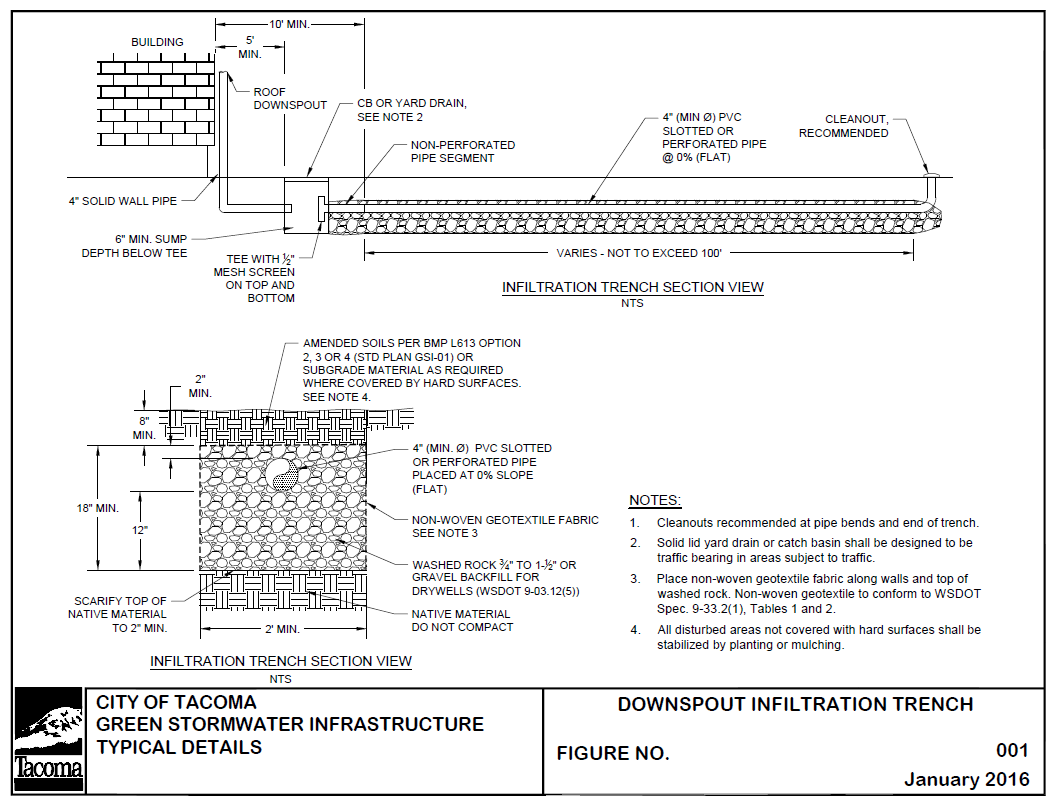 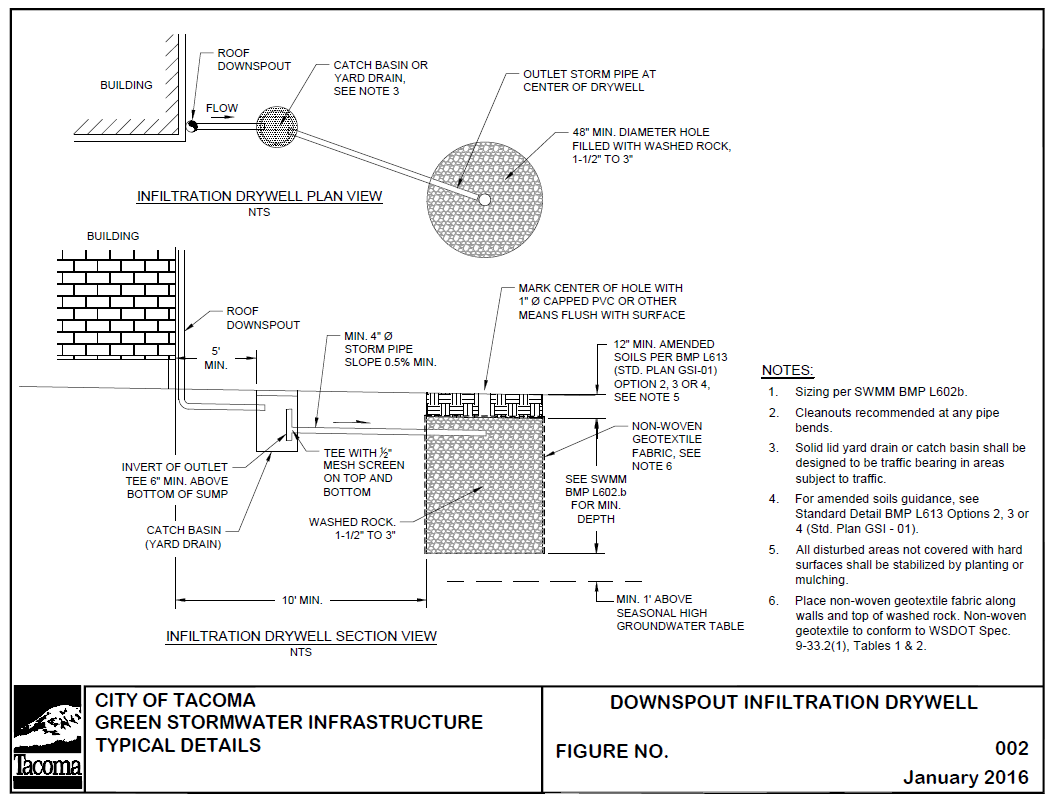 SWMM Vol. 3 -  BMP L602 Downspout Infiltration Trench and Drywells
Sizing Table based on USDA Soil Type
Soil Report Requirements - Refer to Volume 3 Appendix B
Must use standard section and follow all limitations of the BMP
(trench length, trench spacing, pipe type and size, etc.)
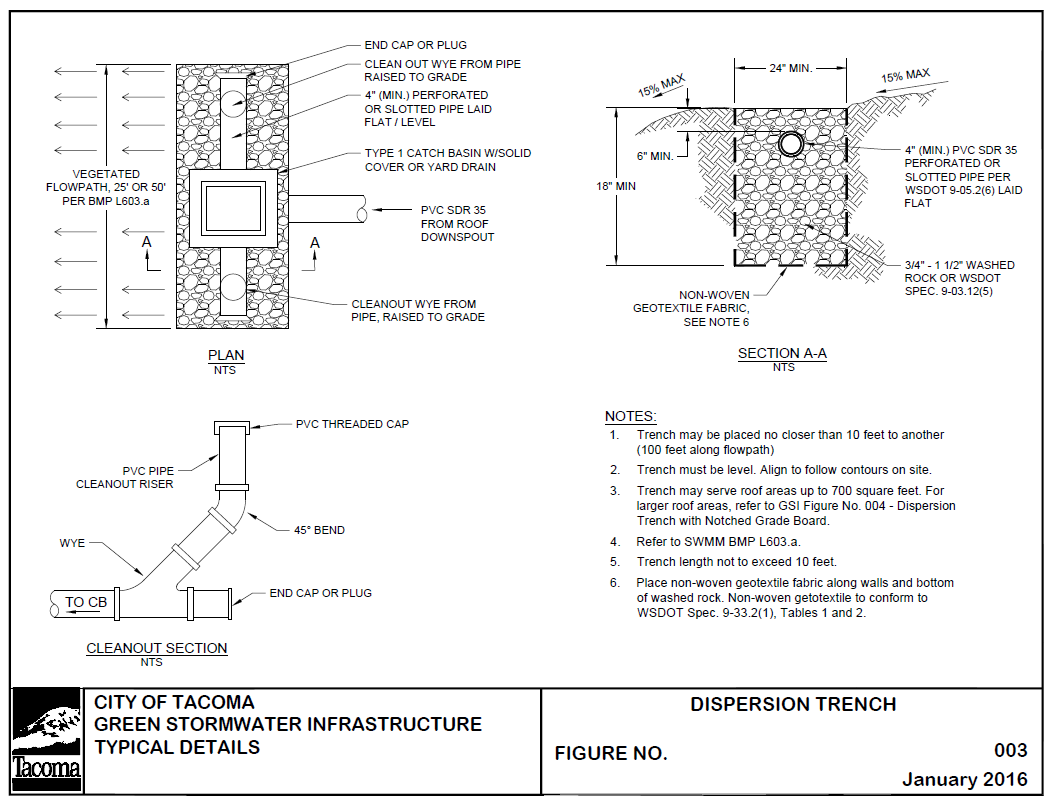 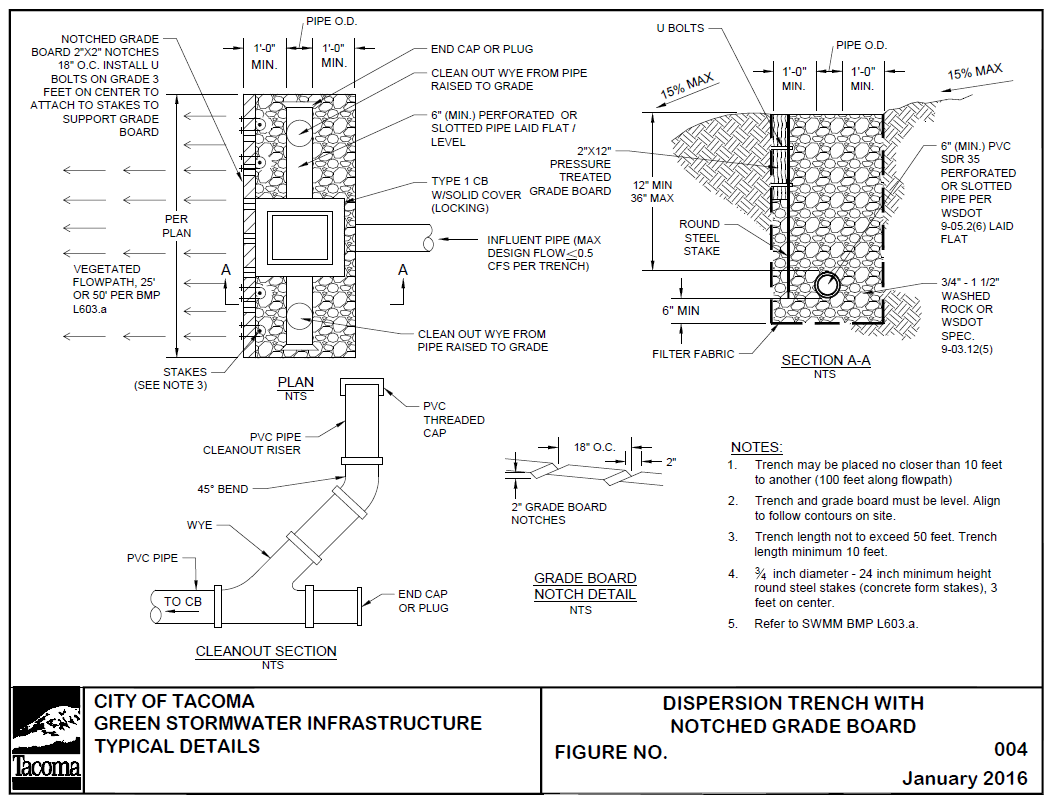 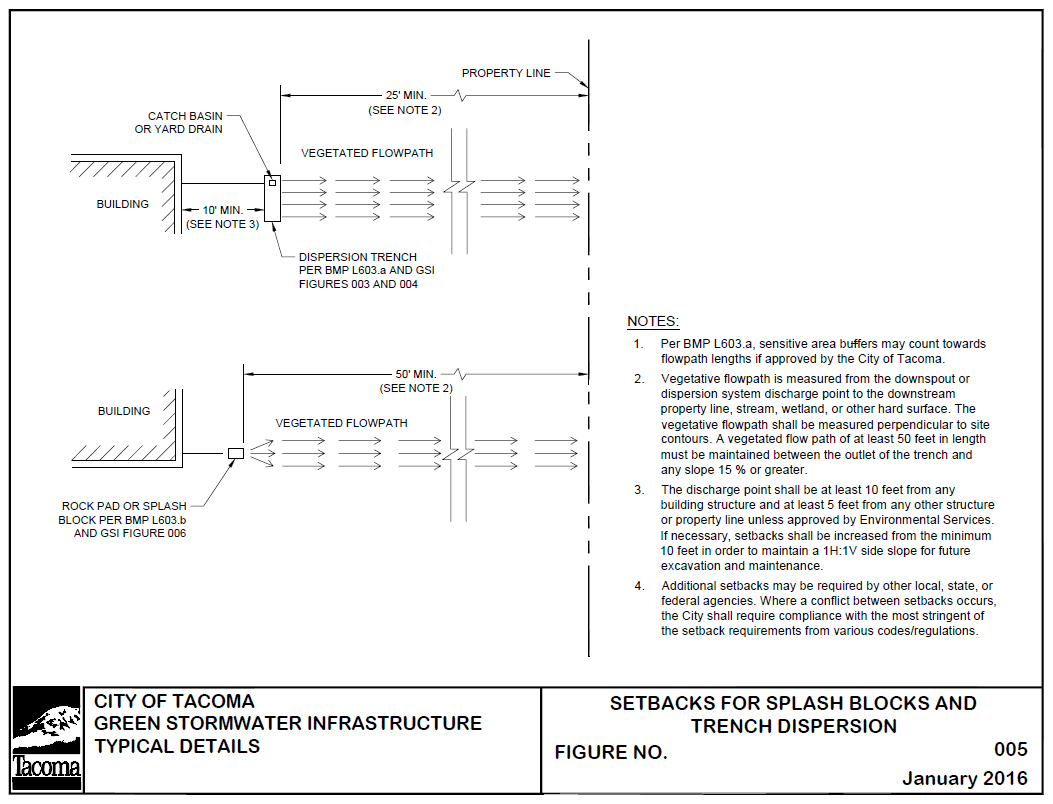 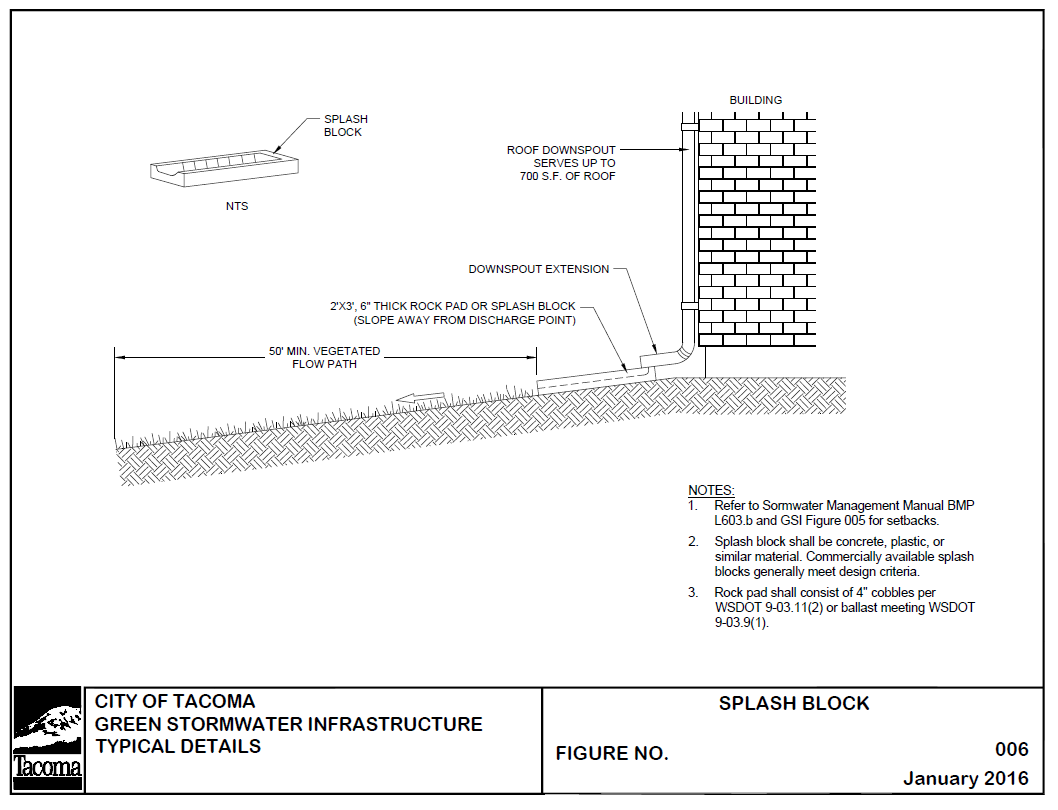 SWMM Vol. 3  - BMP L603  Downspout Dispersion
Sizing included in BMP & on detail
No Soil Testing Requirements
Must use standard sections and follow all limitations of the BMP
(trench length, trench spacing, pipe type and size)
Vegetated Flow path required (25’ or 50’ length see BMP)
Vegetated Flow Path must be established vegetation.  
For Flow Credit - vegetated flow path must be undisturbed native or lawn/landscaped with soil amendments per BMP L613 (Std. Plan GSI-01a-d)
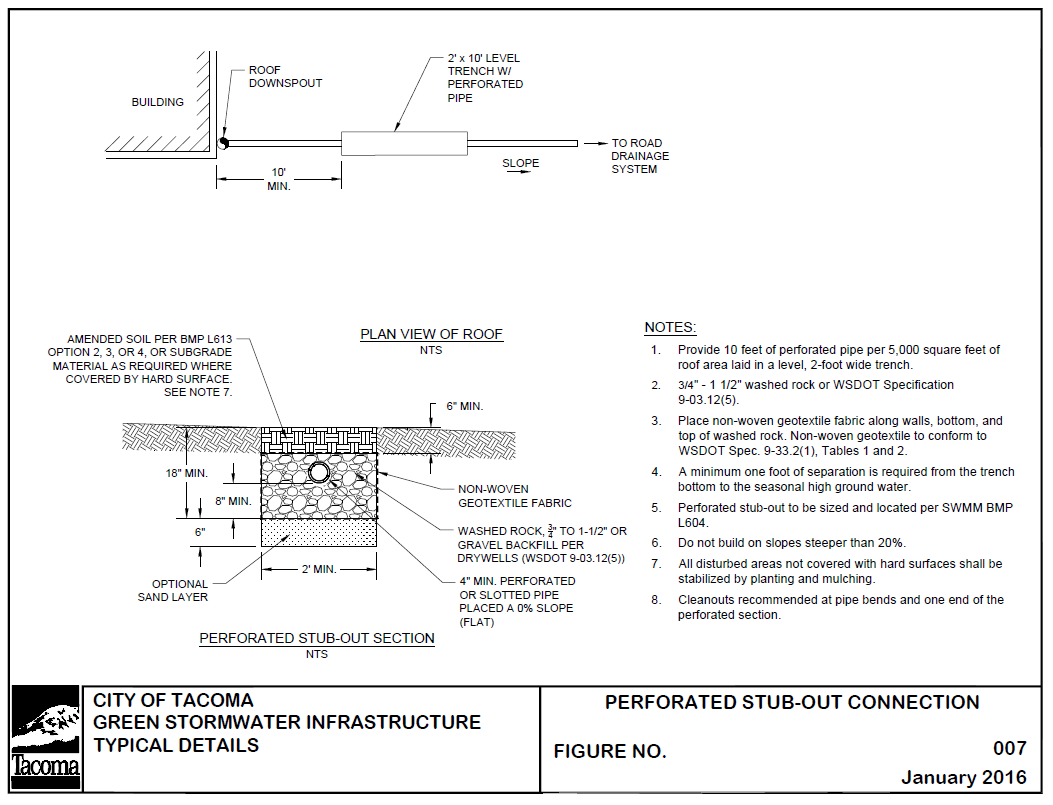 SWMM Vol. 3 - BMP L604  Perforated Stubout
Sizing included in BMP and on detail
Soil Report per Volume 3 Appendix B
Must use standard section and follow all limitations of the BMP
(length, materials, pipe type and size)
Amended soil per BMP L613 (Std. Plan GSI-01a-d) required above
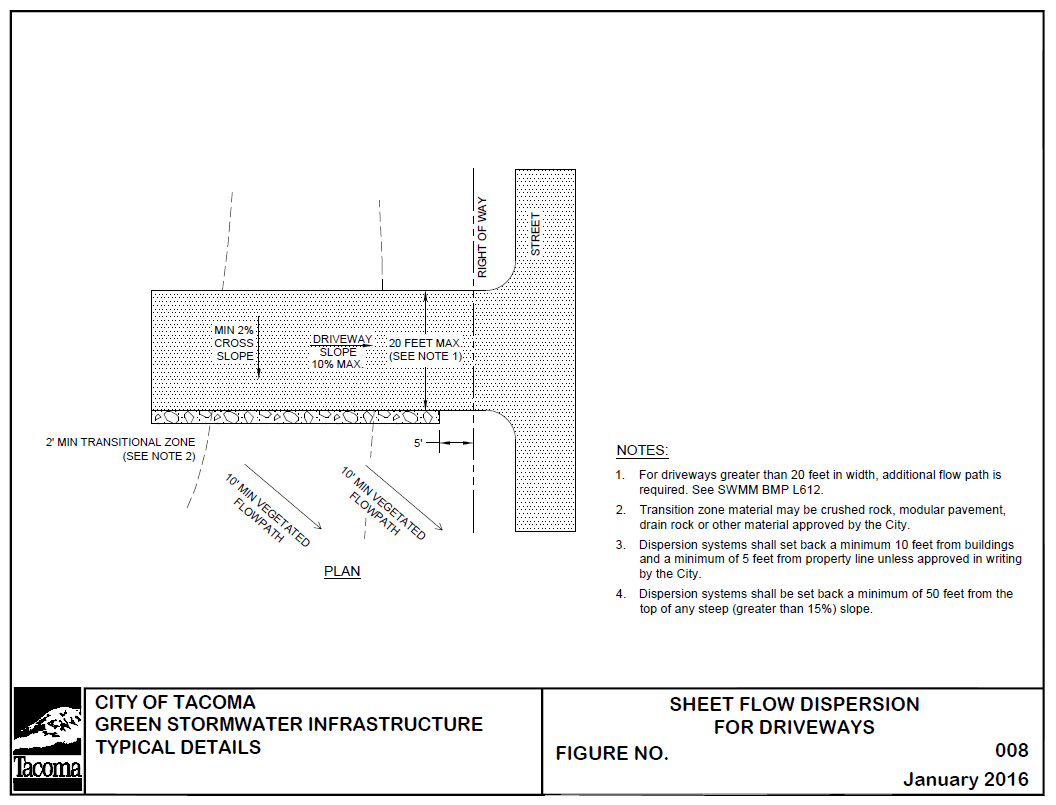 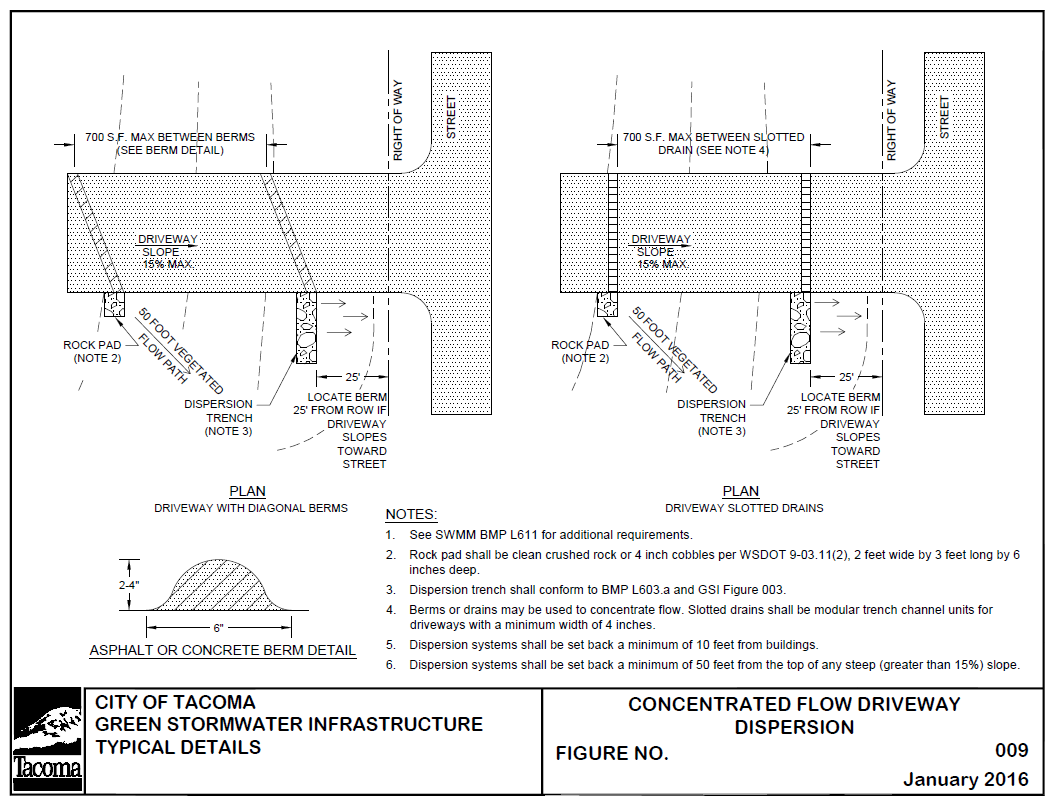 SWMM Vol. 3 - BMP L611 and BMP L612  Flow Dispersion
Sizing included in BMP and on detail
No Soil Report Required
Must use standard section and follow all limitations of the BMP
Minimum 10’ long vegetated flowpath required (additional length for contributing area greater than 20’ in width)
25’ or 50’ vegetated  flowpath length required for Concentrated Flow Dispersion
Vegetated flowpath must be established vegetation.  
For Flow Credit - Vegetated Flow must be undisturbed native or lawn/landscaped with soil amendments per BMPL613 (Std. Plan GSI-01a-d)
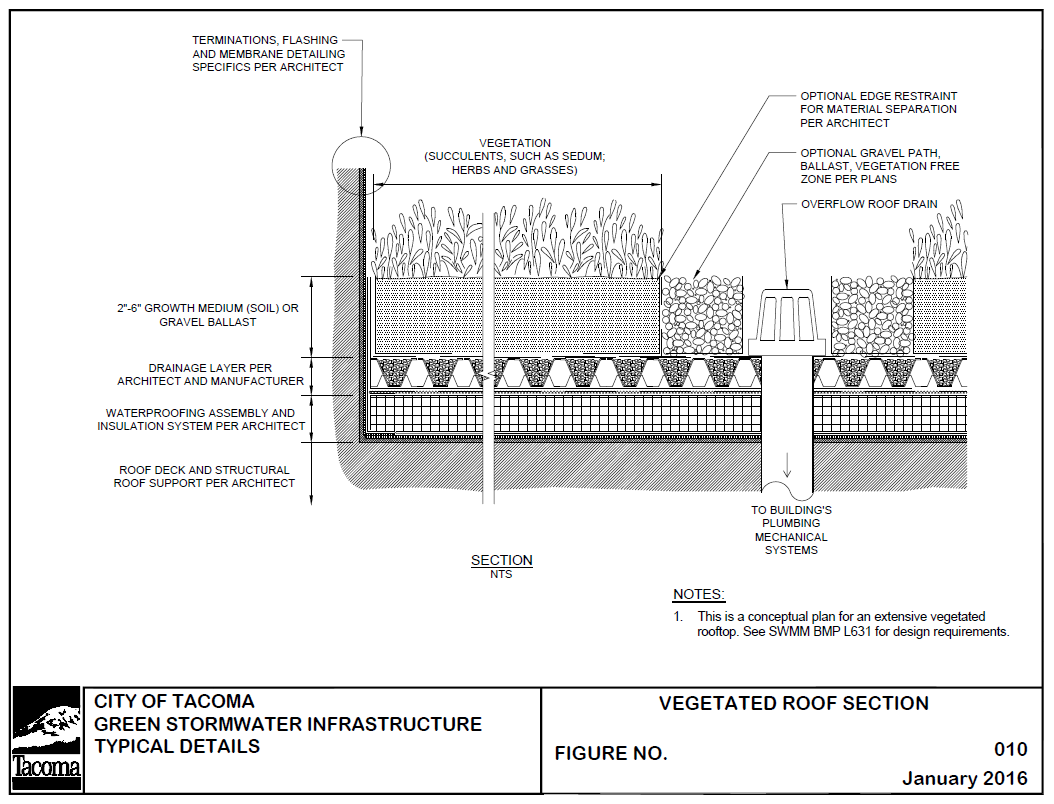 SWMM Vol. 6 - BMP L631 Vegetated Roof
LID Technical Guidance contains design criteria
TMC 2.02.160 allows for vegetated roofs



Structural information will be required as with any roof.  Information on the vegetated roofing section and materials will be required.
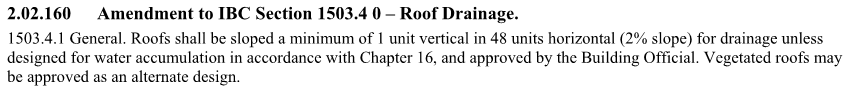 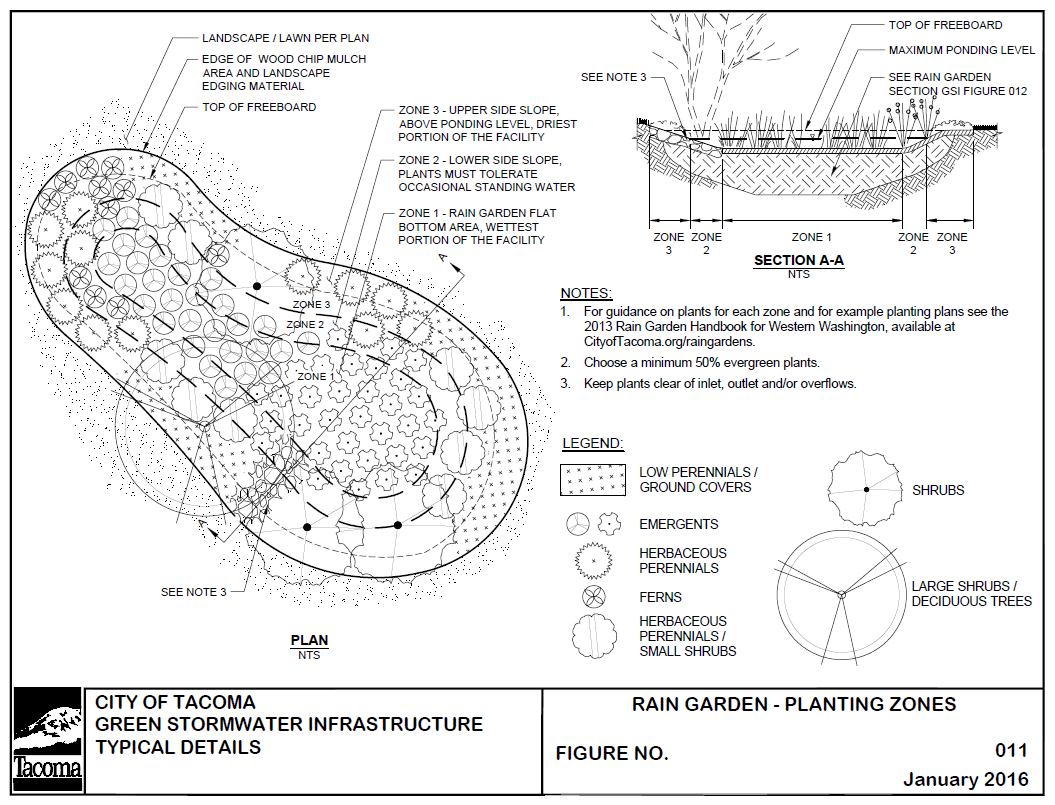 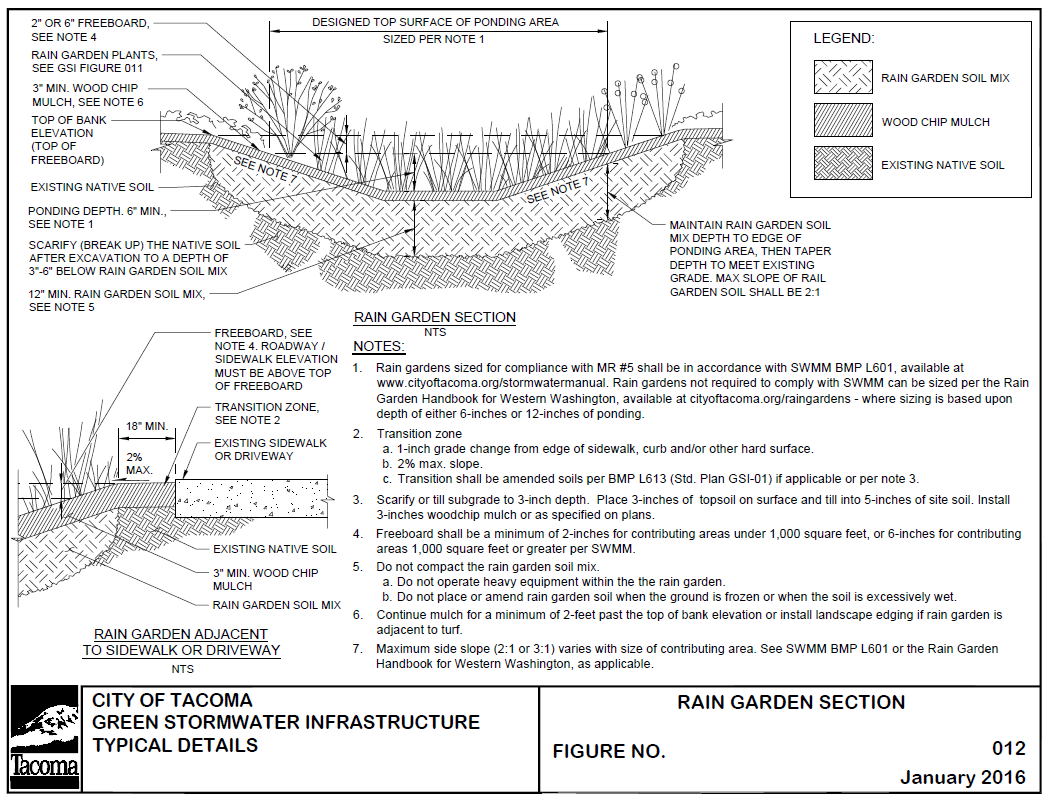 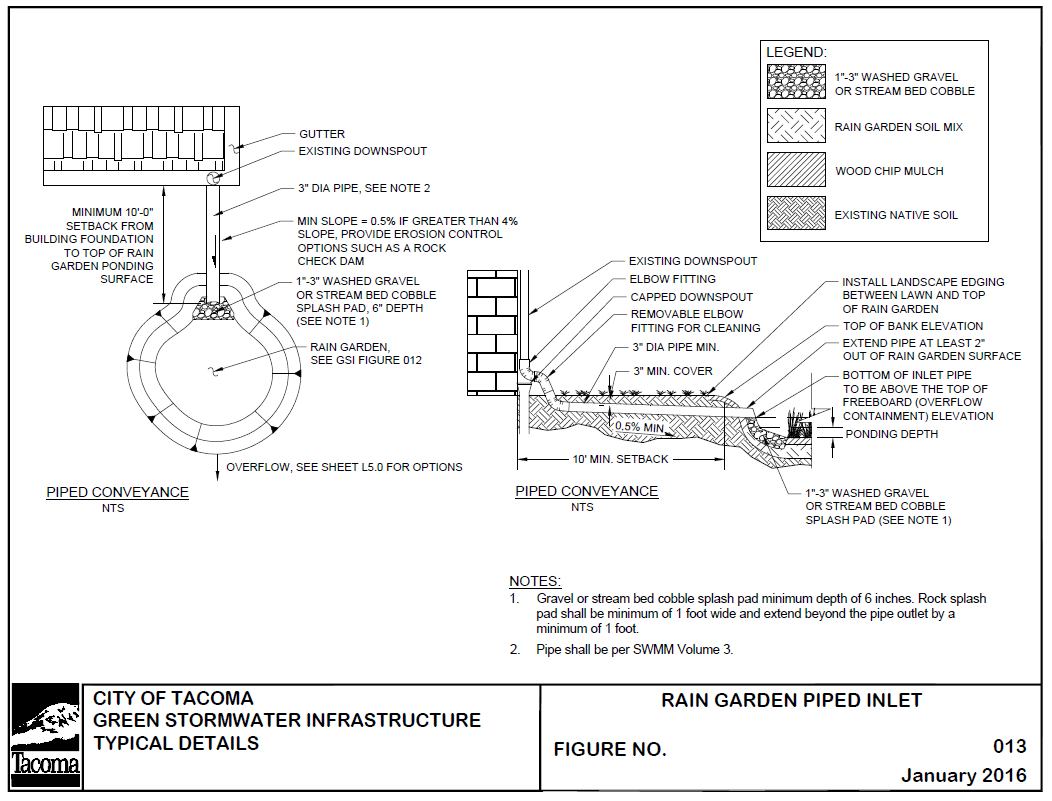 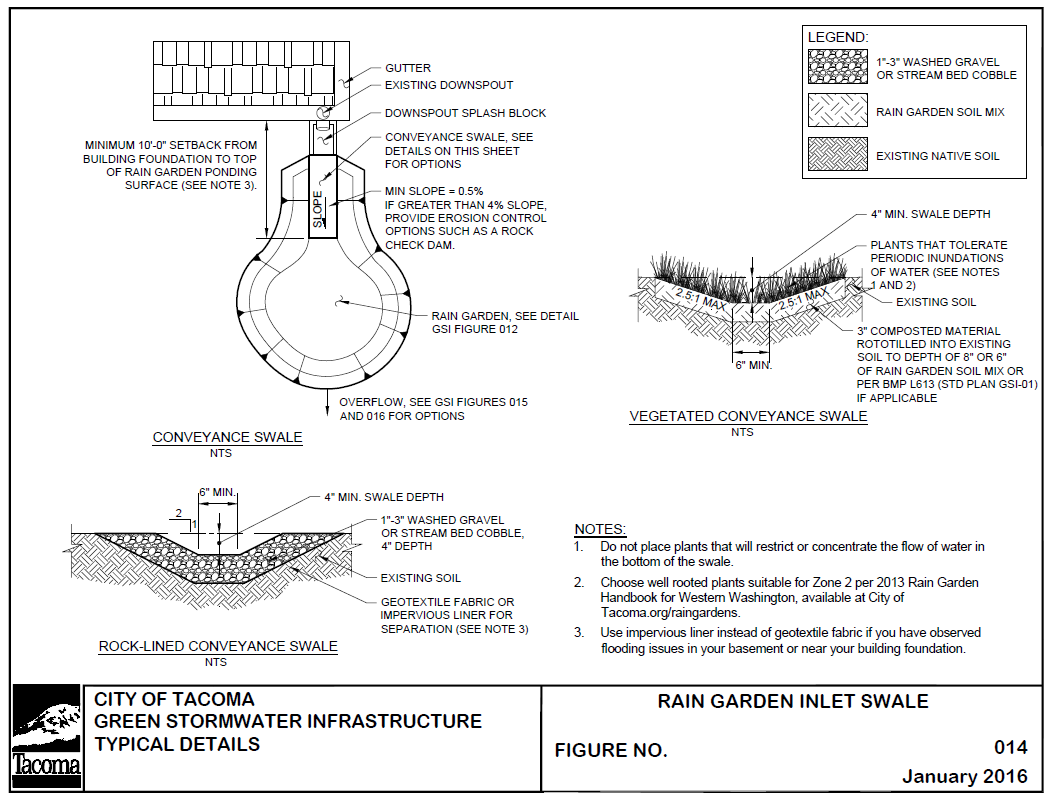 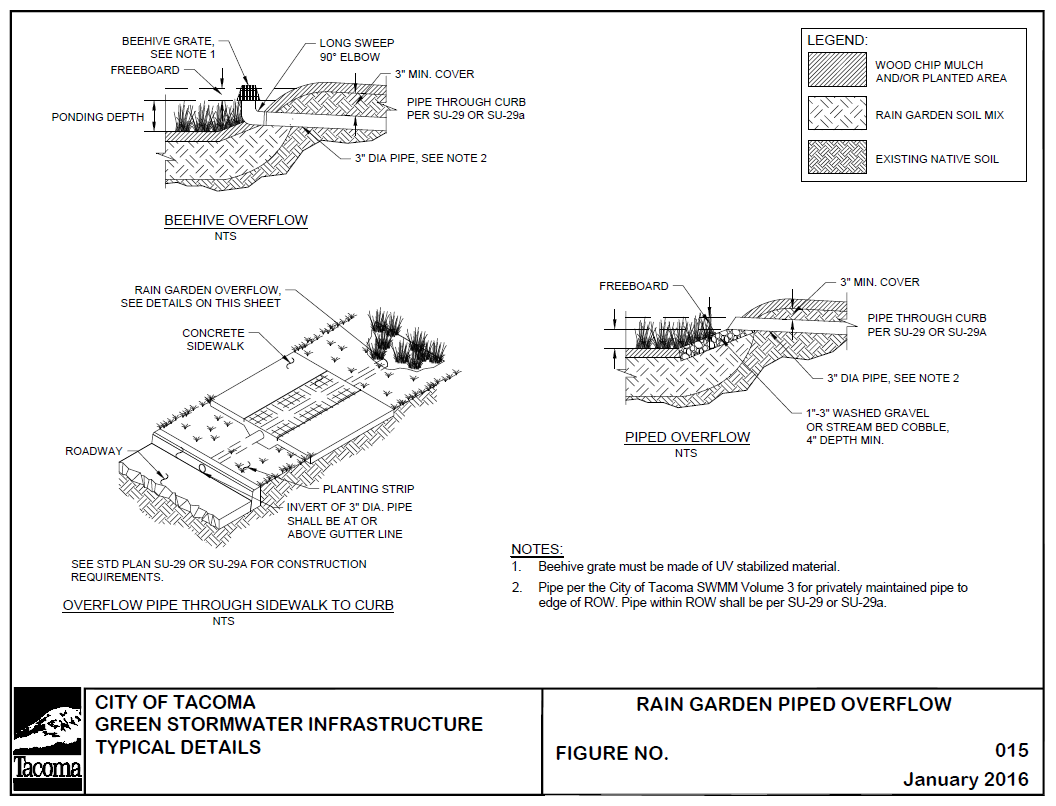 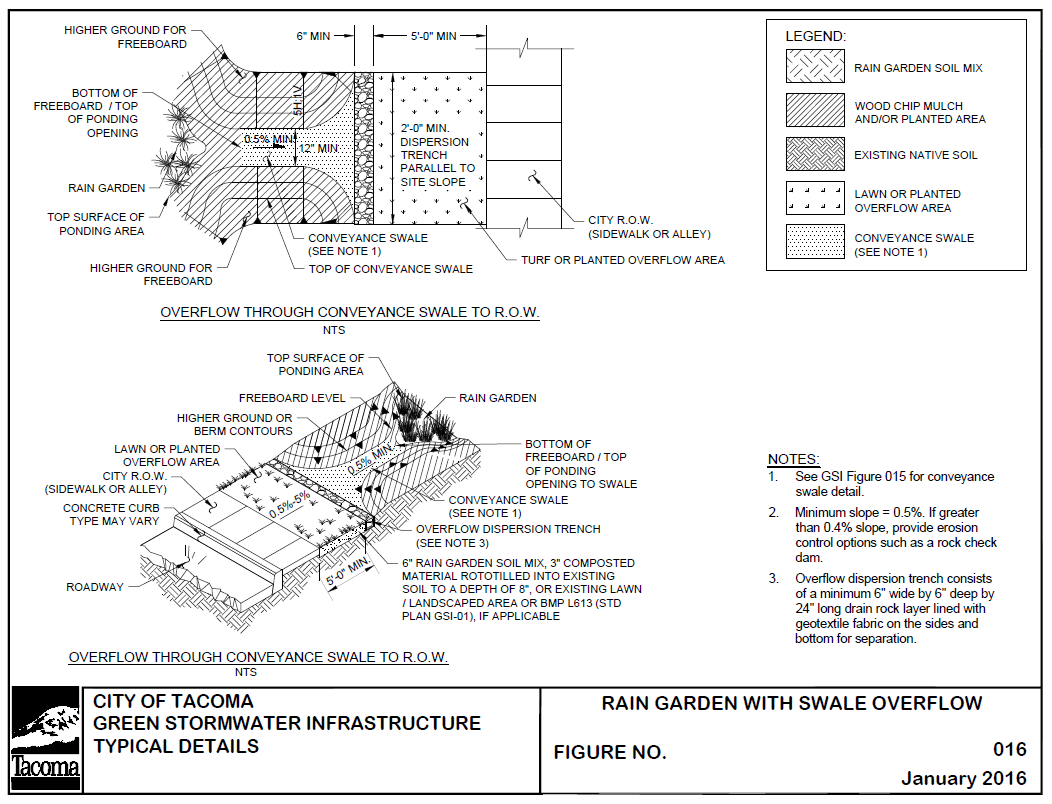 SWMM Vol. 6 - BMP L601  Rain Gardens
Sizing Table based on Contributing Area
Soil Report Required  - See Volume 3 Appendix B
Must use standard section and follow all limitations of the BMP
Ponding depth 12 inches for BMP L601 – retrofits may use 6” or 12”
Separate details available for:
Section (GSI-012)
Inlet (GSI-013, GSI-014)
Overflow (GSI-015, GSI-016)
Planting Plan (GSI-011) – can be redlined for site

Overflow can not damage downstream properties

For Bioretention Refer to:
Volume 6 - BMP L630 Bioretention and Standard Plans GSI -03 and GSI-06 series
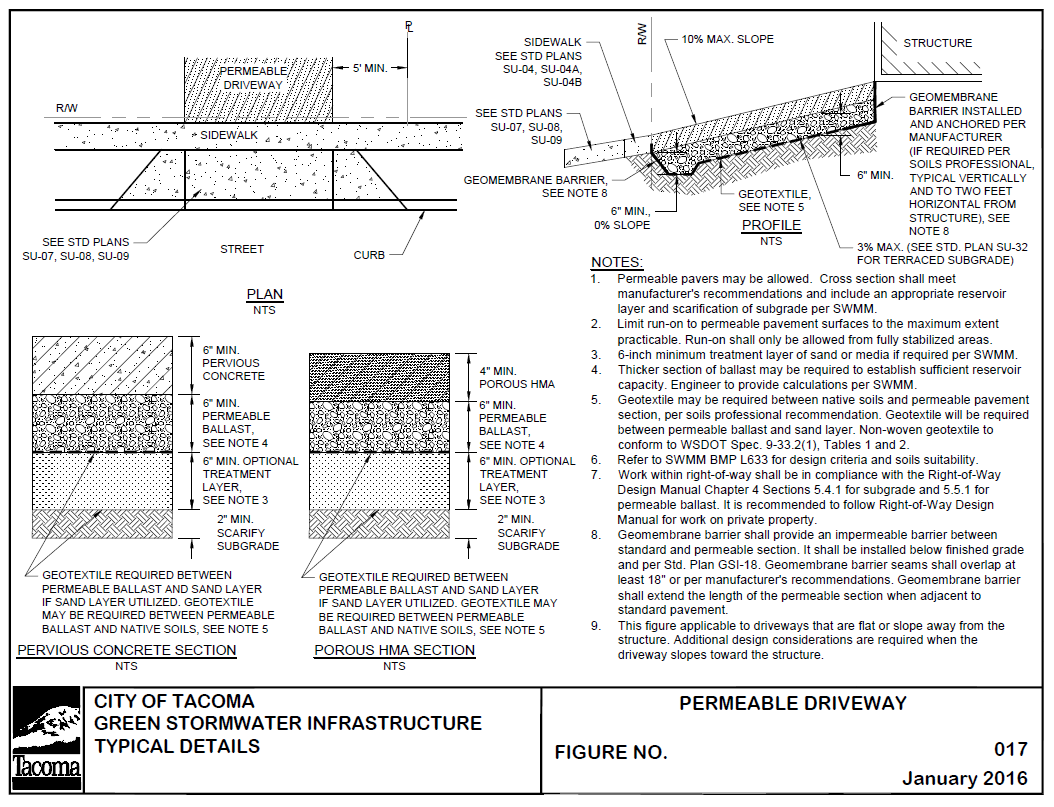 SWMM Vol. 6 - BMP L633  Permeable Pavement
Soils Report Required - See to Volume 3 Appendix B
Minimum reservoir section per typical detail 
WWHM modeling not required for SFR or Duplex unless special circumstances (larger than typical driveway size, run-on directed to permeable pavement, etc.)
Additional considerations will be required from applicant for driveways that slope towards the structure
Must use standard section and follow all limitations of the BMP
(section depths and materials)

Recommend Using APWA Standard Specification for Permeable Pavements and Soil Preparation http://www.wsdot.wa.gov/Partners/APWA/
Questions???
Low Impact Development Standard Plans Project

Green Stormwater Infrastructure and Low Impact Development facilities / Engineered facilities (typically)
Required for use in Right-of-Way unless approved otherwise by City of Tacoma / May be applicable to onsite (private property)
Located in various categories of the Standard Plans based on subject
New Category Green Stormwater Infrastructure
Part of City of Tacoma Right-of-Way Design Manual webpage 
City of Tacoma Right-of-Way Design Manual
LID Standard Plans and GSI Typical Details
City of Tacoma Specifications
Standard Plans Adopted and Effective April 4, 2016
On www.govMe.com  & www.cityoftacoma.org/designmanual
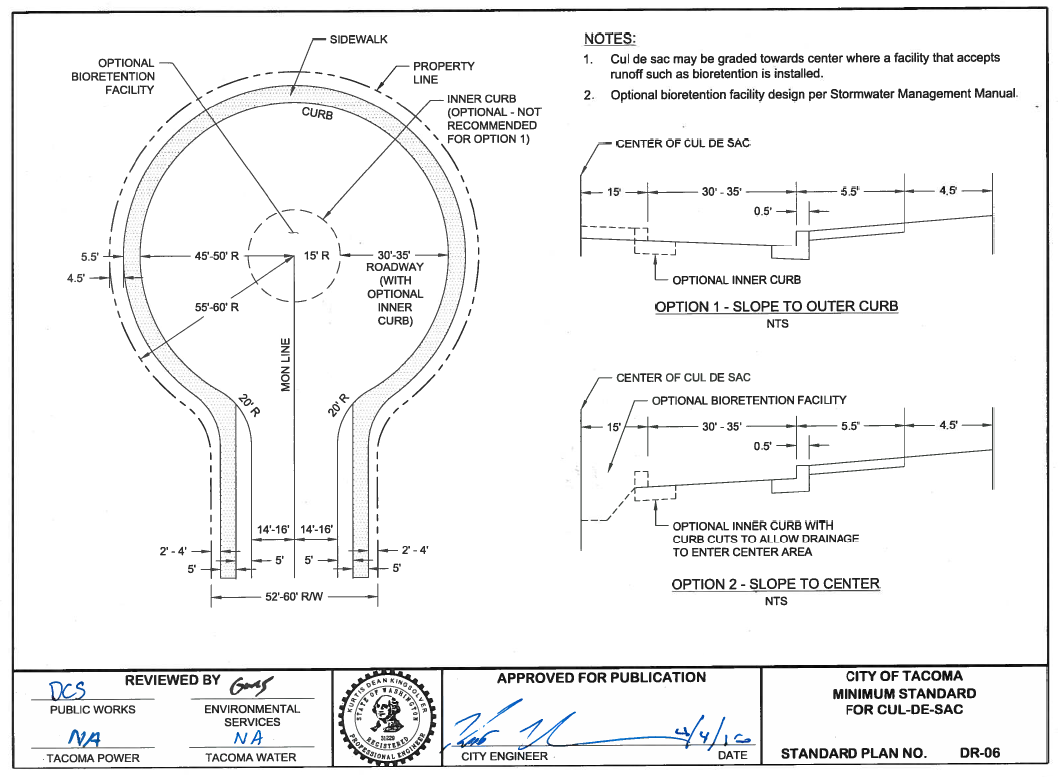 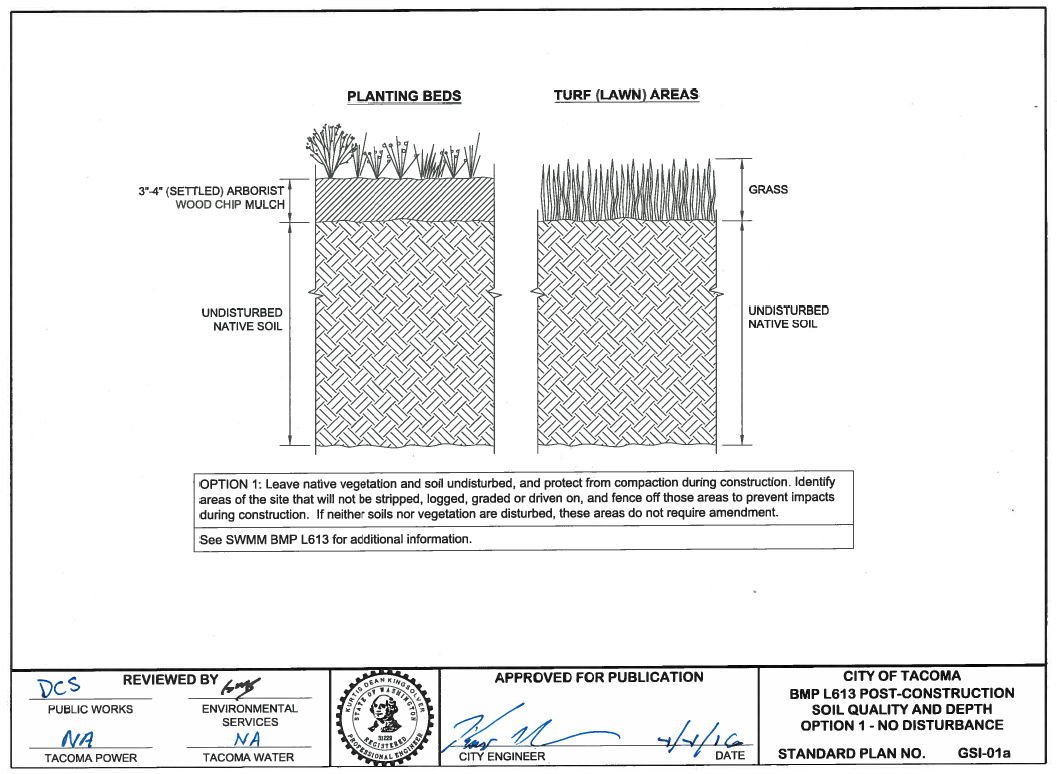 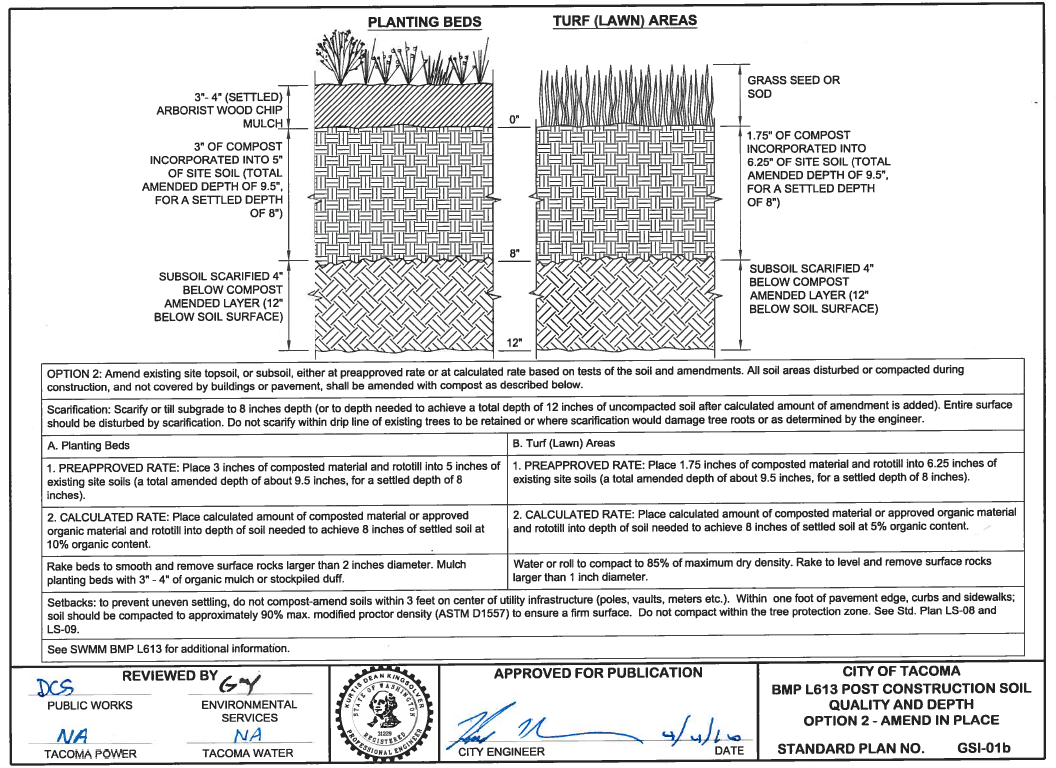 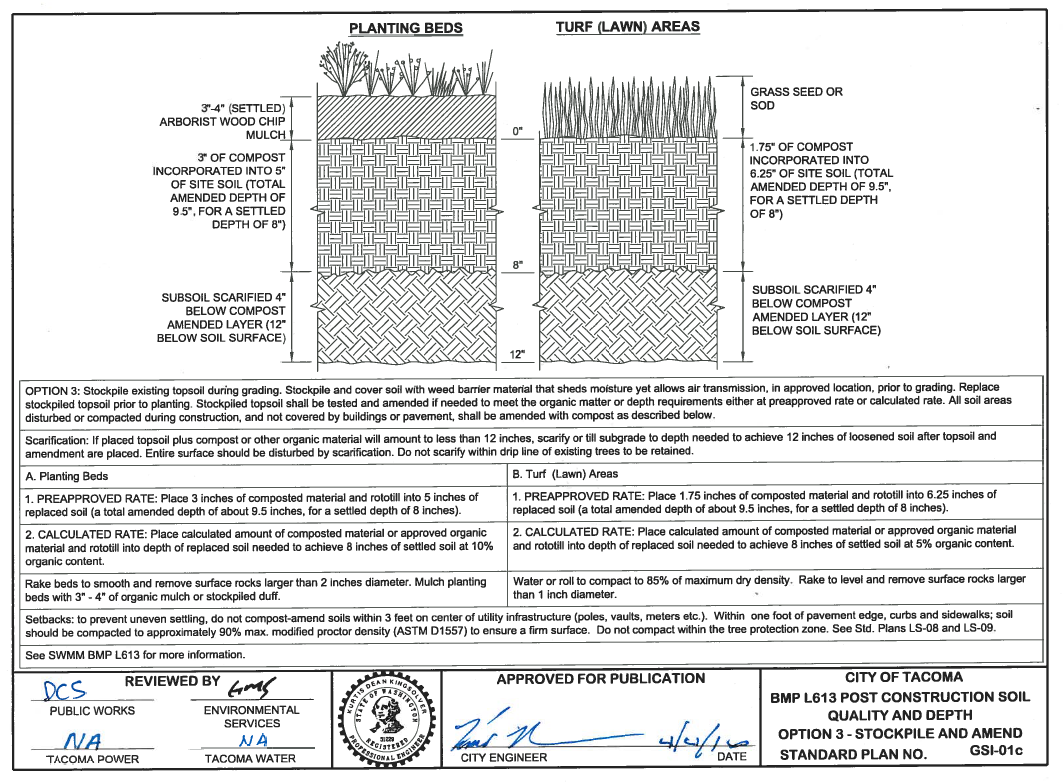 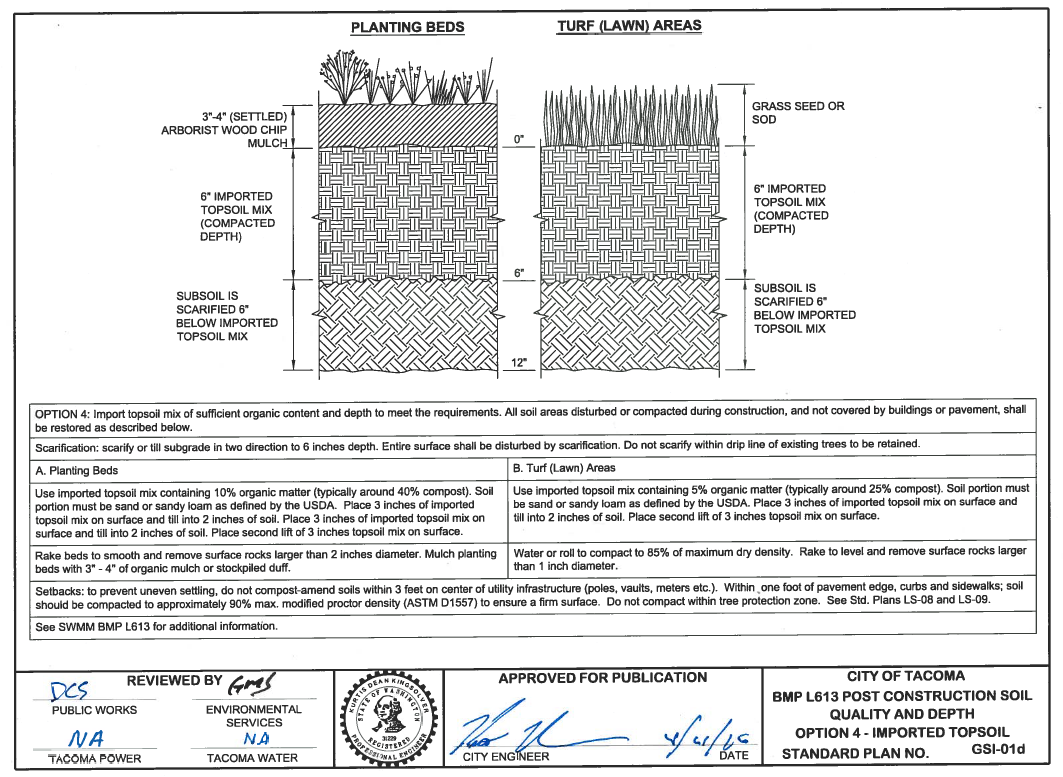 SWMM Vol. 3  - BMP L613 Post-Construction Soil Quality and Depth
Choose one option for each location as appropriate

This BMP will be required at most sites and for most projects – see SWMM 

This is a requirement for SWMM  - Minimum Requirement #5 and preferred for restoration of pervious areas within the Right-of-Way.
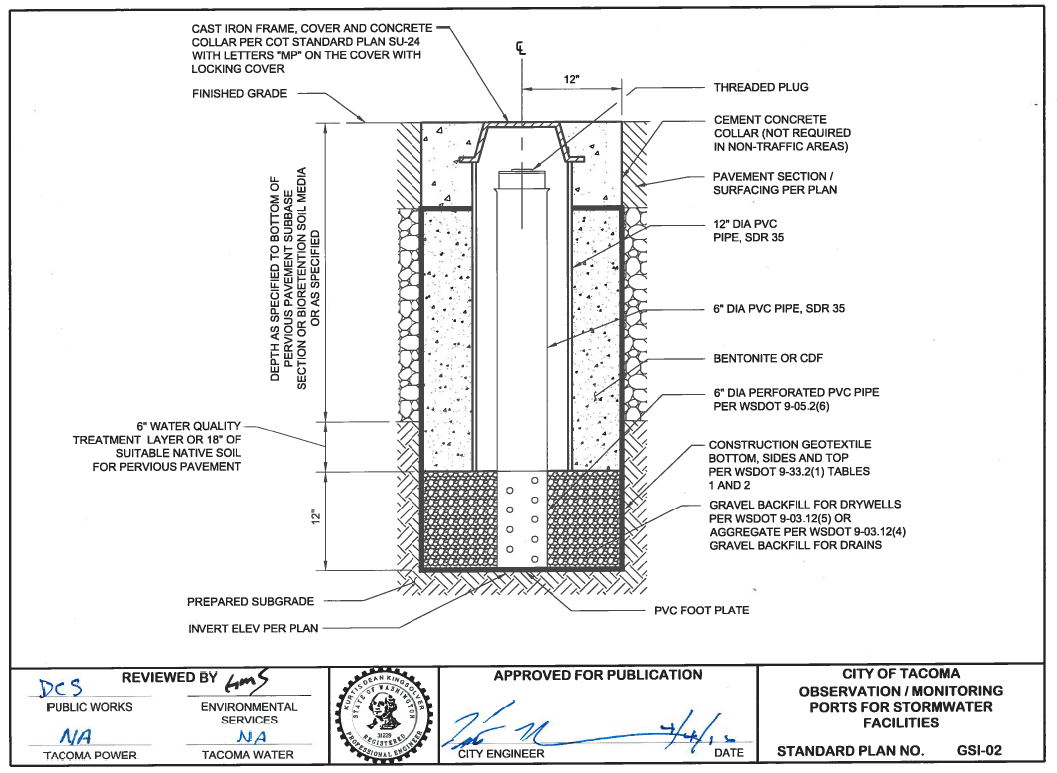 GSI-02 Observation / Monitoring Port for Stormwater Facilities
Typically used with an infiltrating bioretention facility or permeable pavement to assess water level beneath surface

For installations within the Right-of-Way contact Environmental Programs to determine number and location to install monitoring ports

Required in South Tacoma Groundwater Protection District for high-intensity sites that infiltrate – Refer to SWMM Volume 5 Appendix D
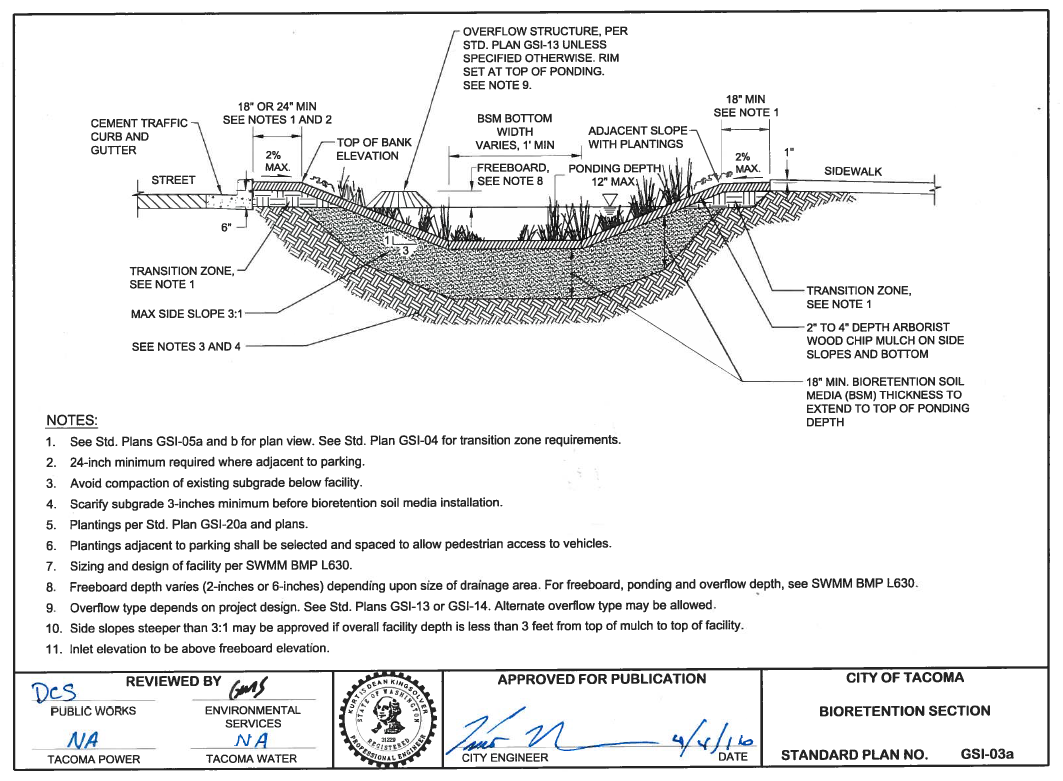 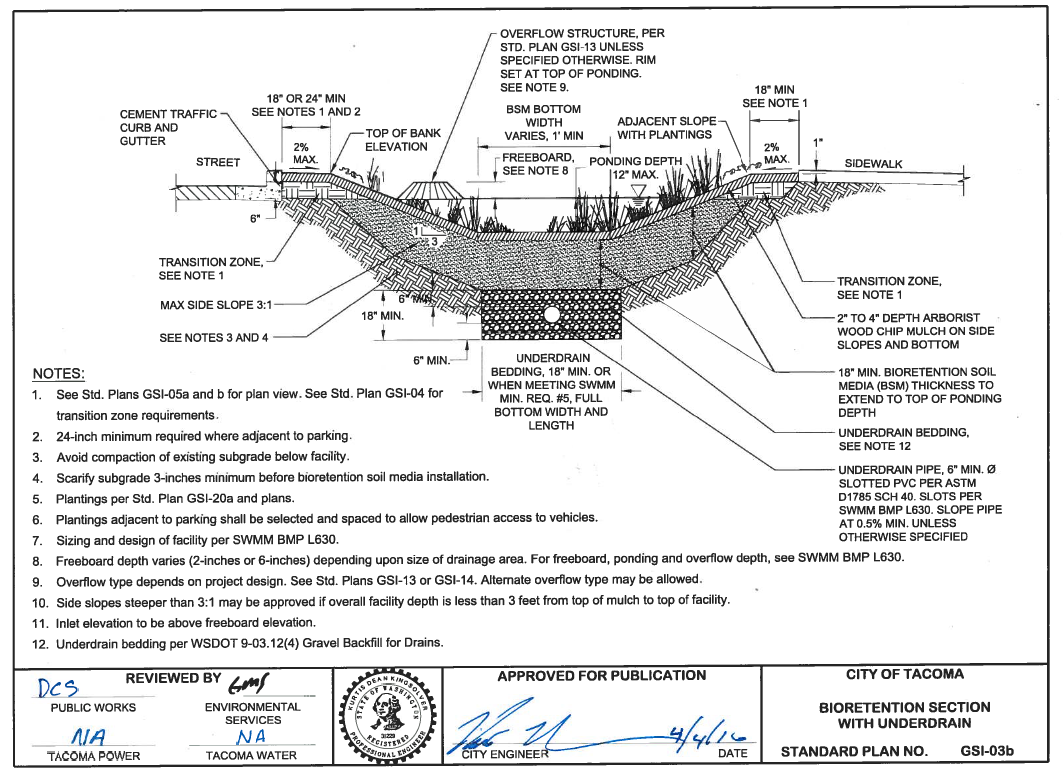 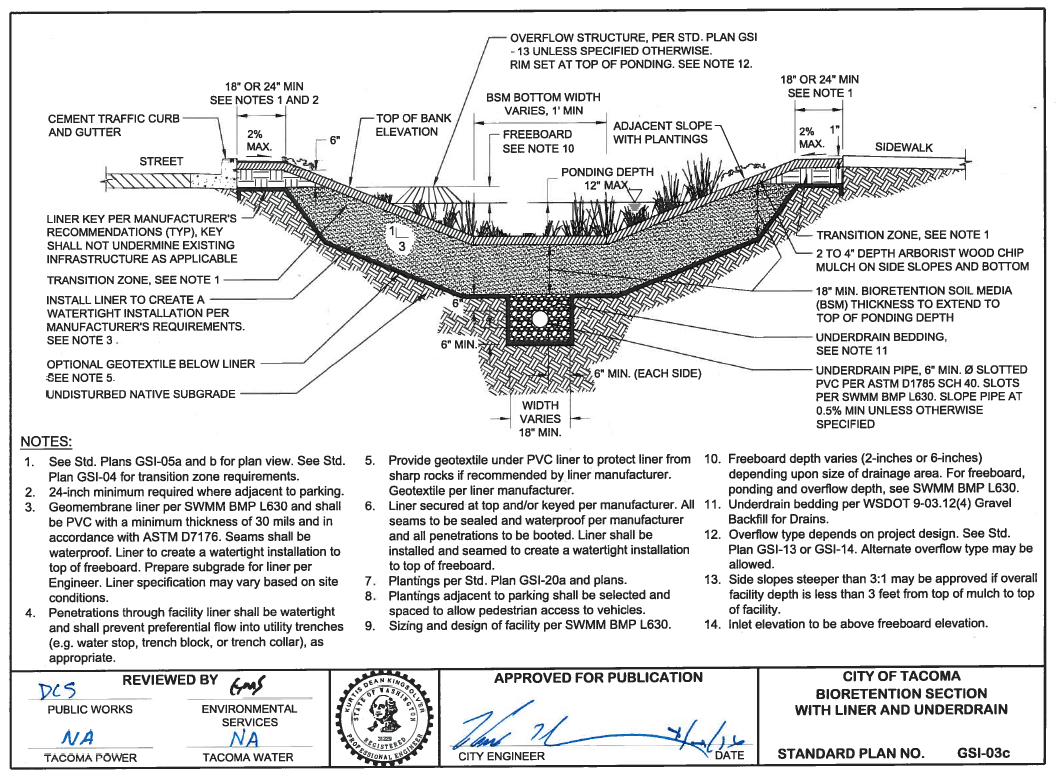 SWMM Vol. 6 BMP L630 - Bioretention
Refer to SWMM for sizing, design criteria and infeasibility criteria

Soil Report Requirements per Volume 3 Appendix B
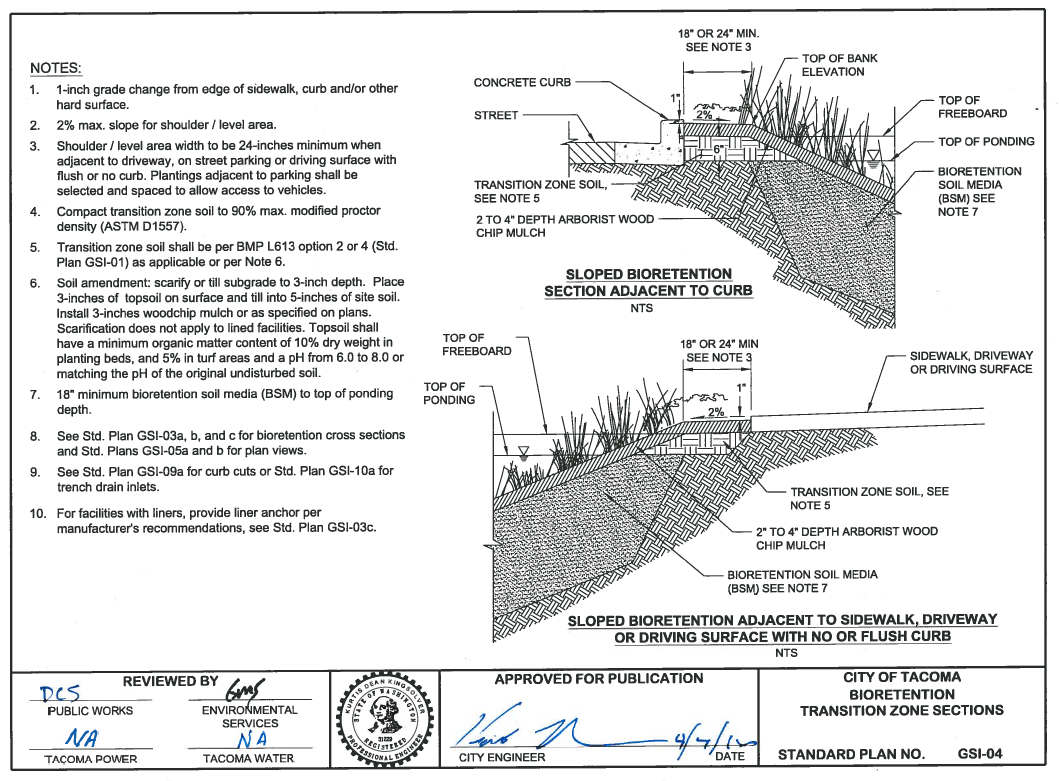 GSI-04 Bioretention Transition Zone Sections
Must adhere to this detail
These details developed for constructability and tie in with roadway requirements
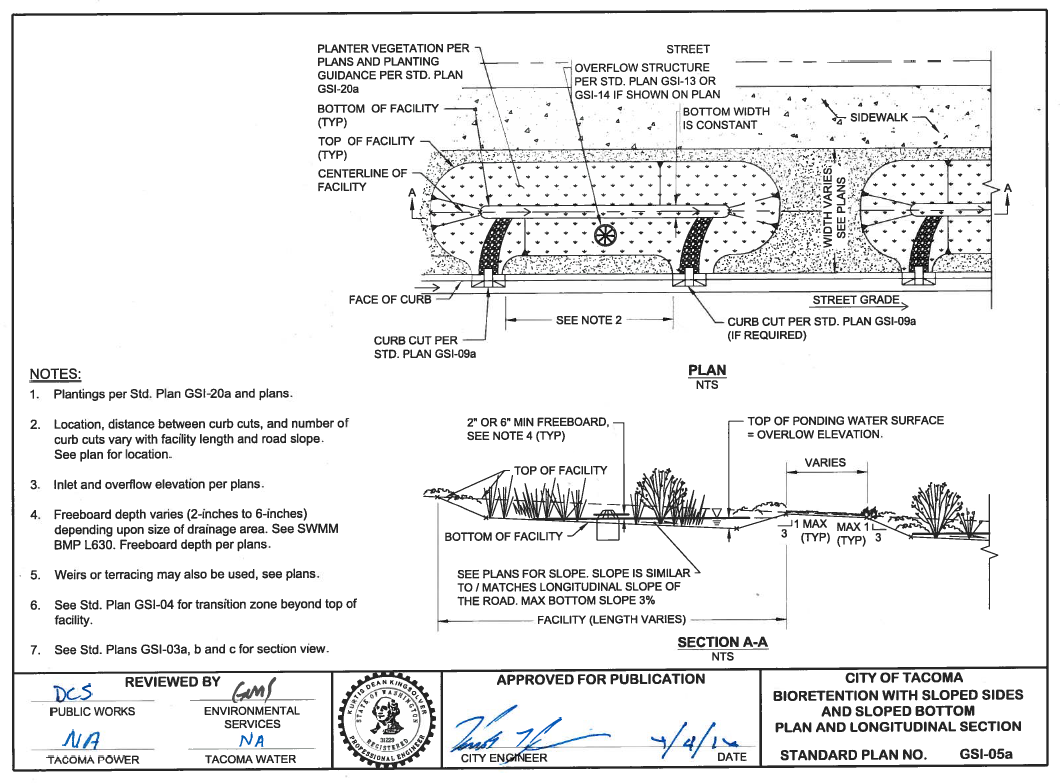 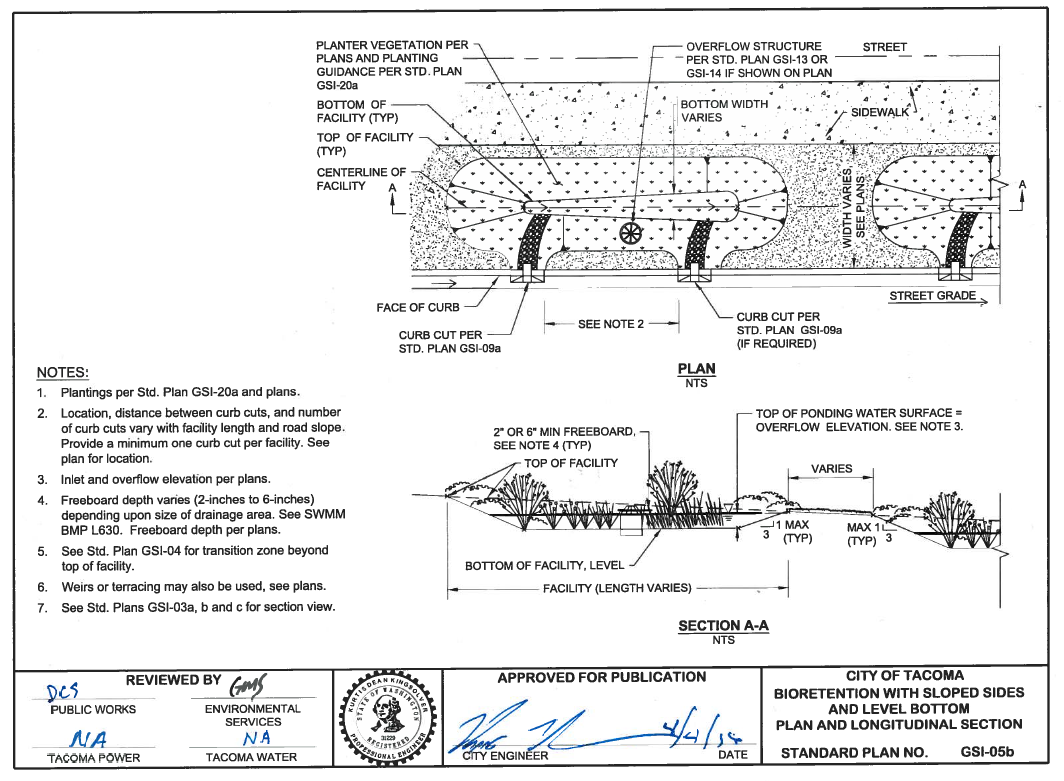 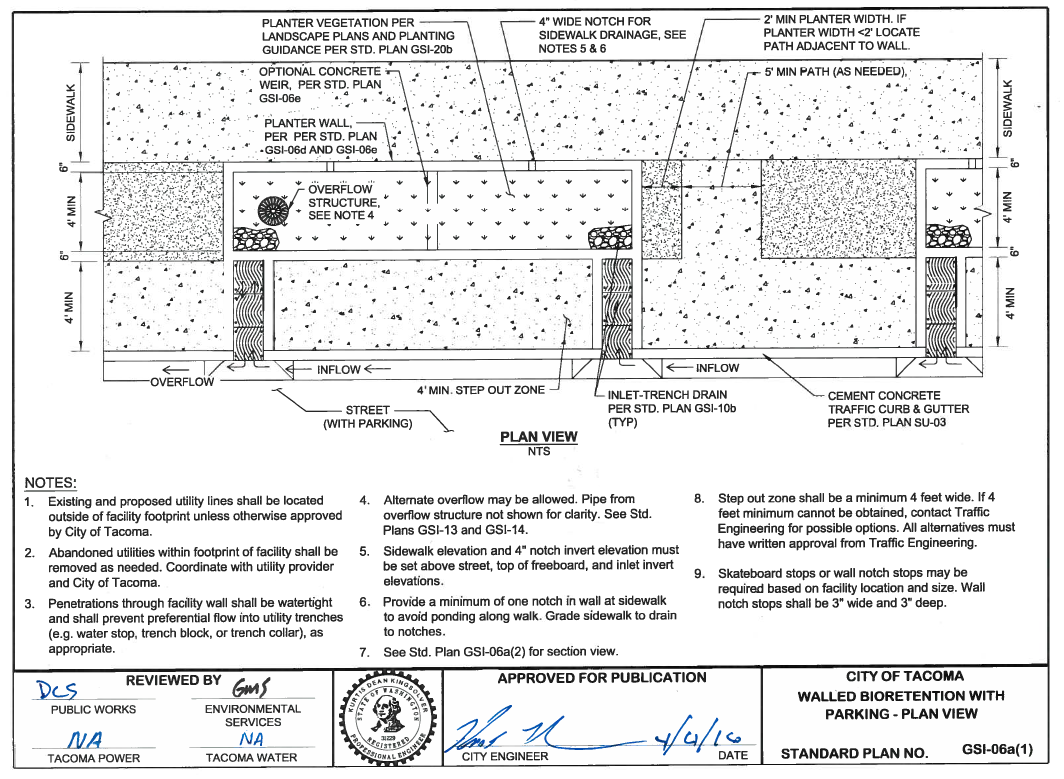 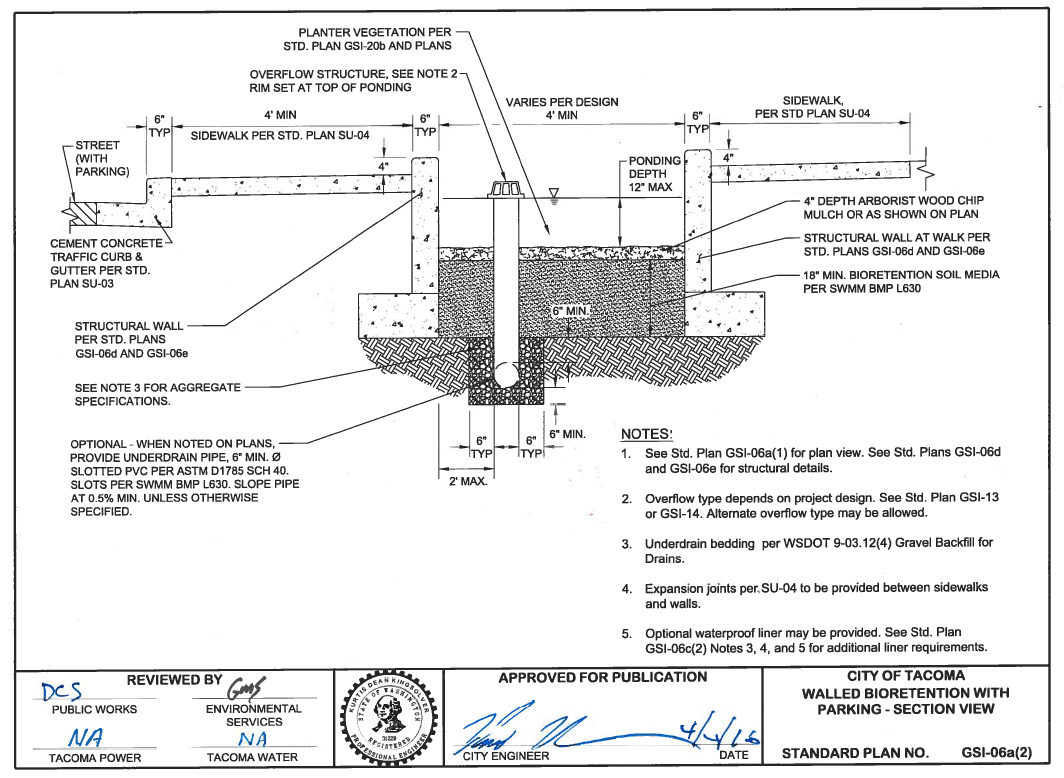 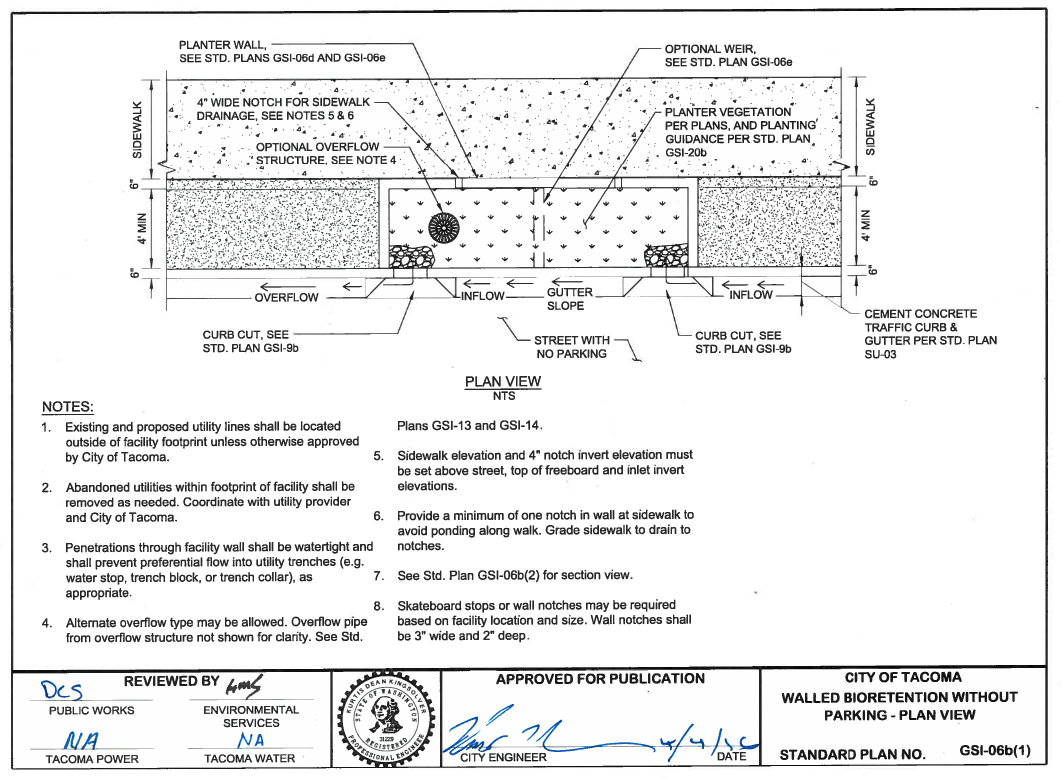 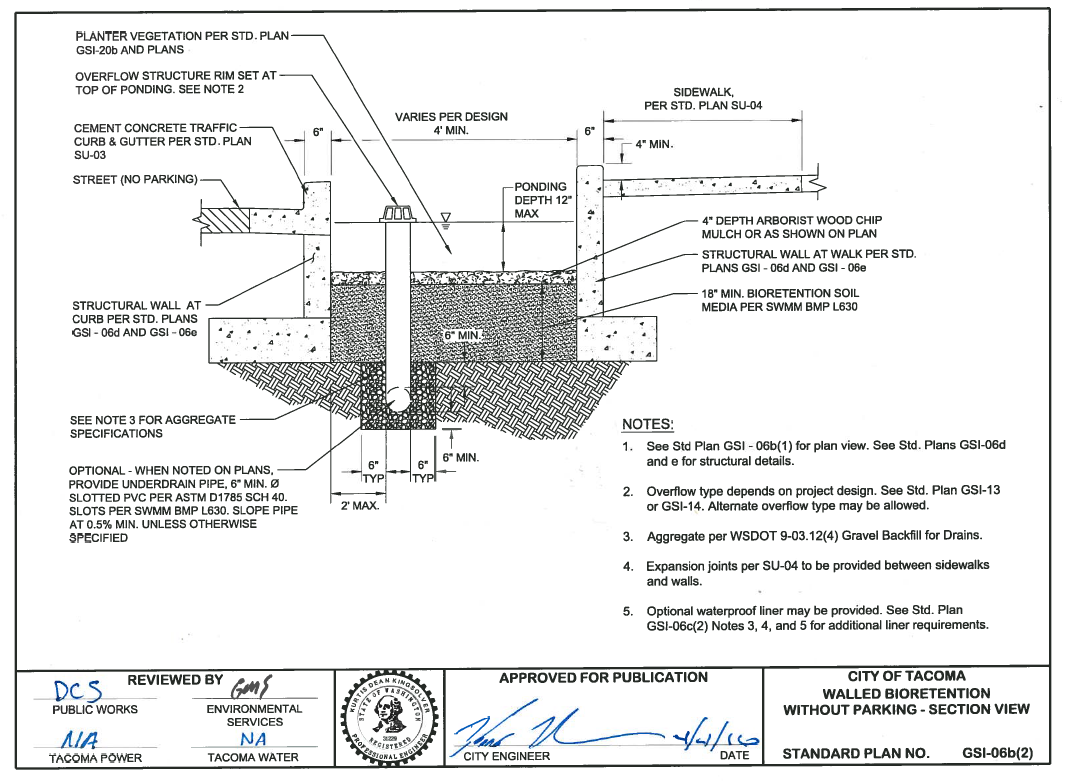 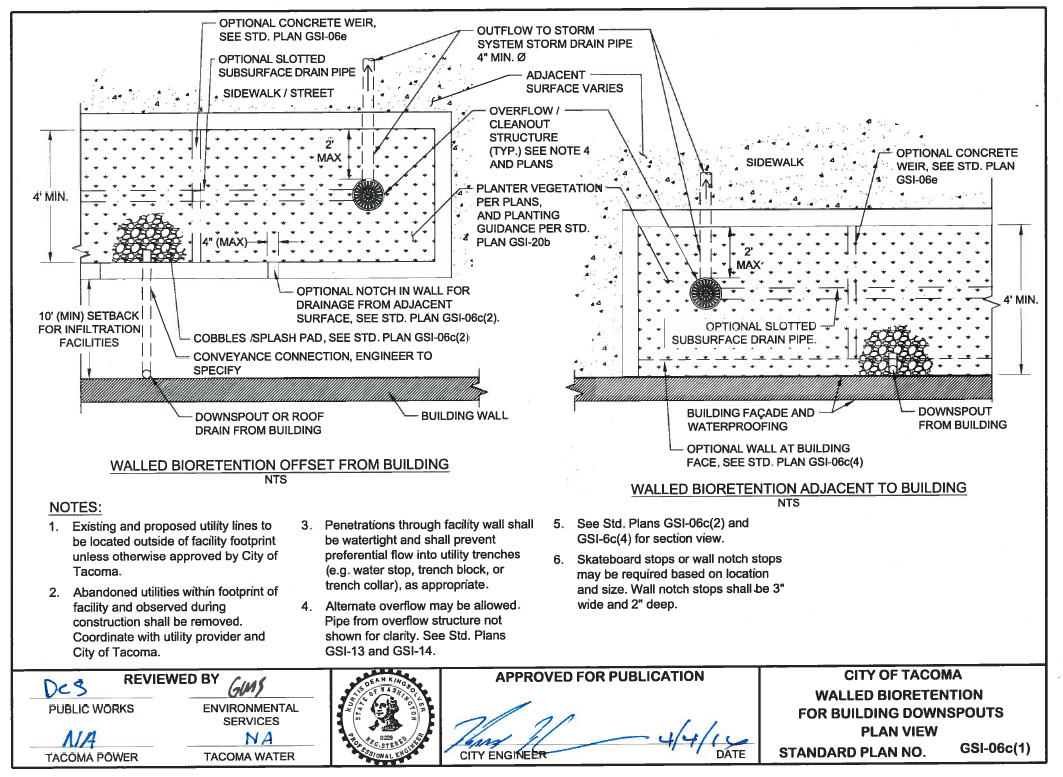 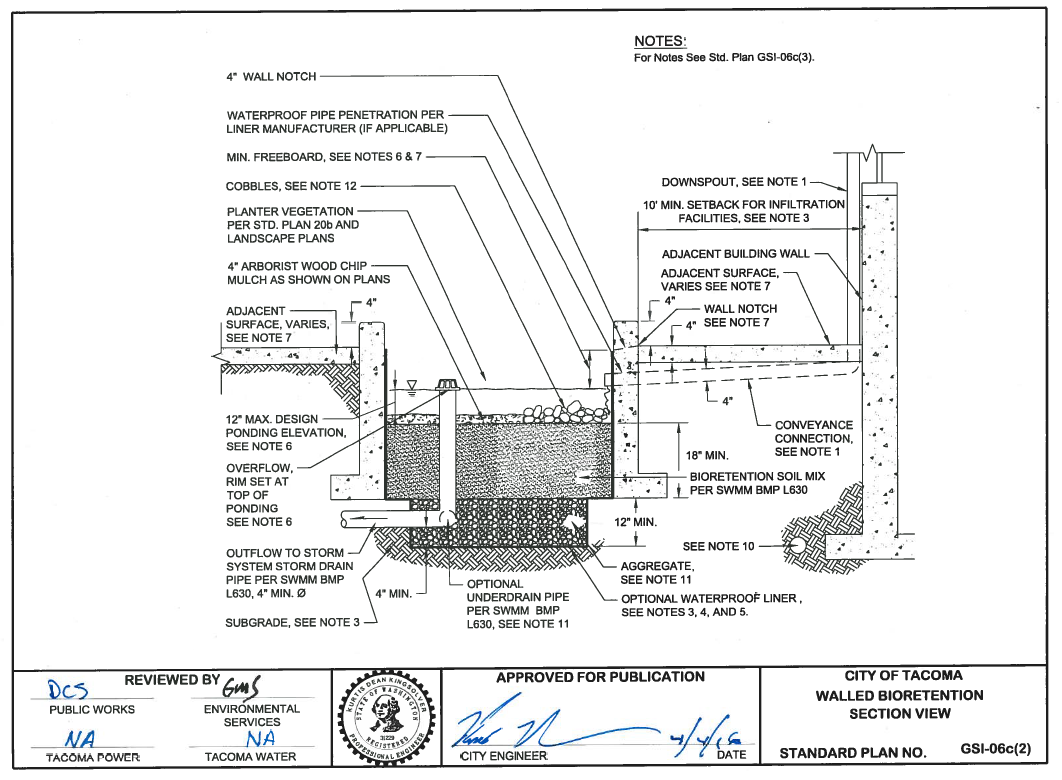 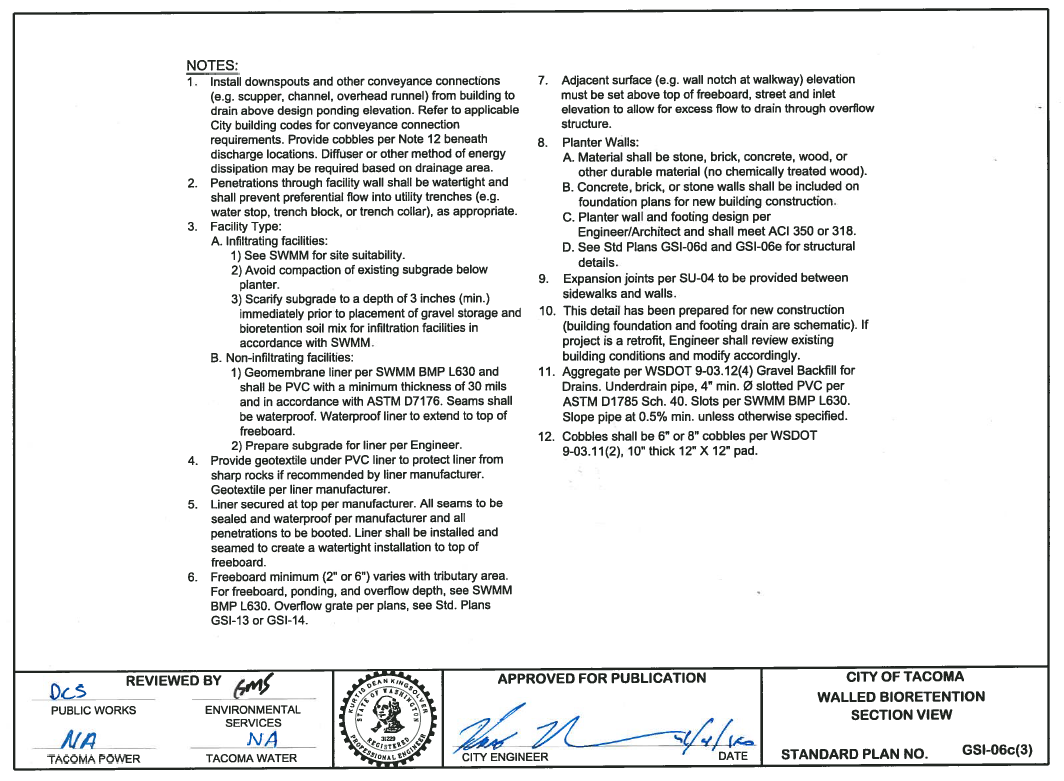 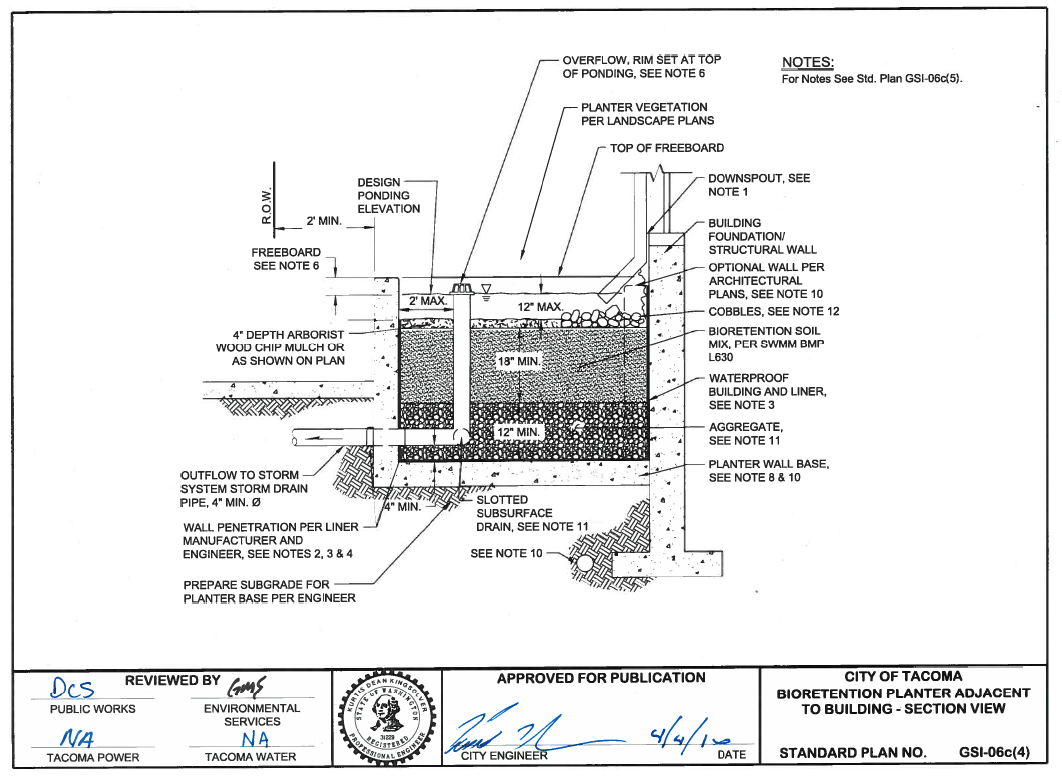 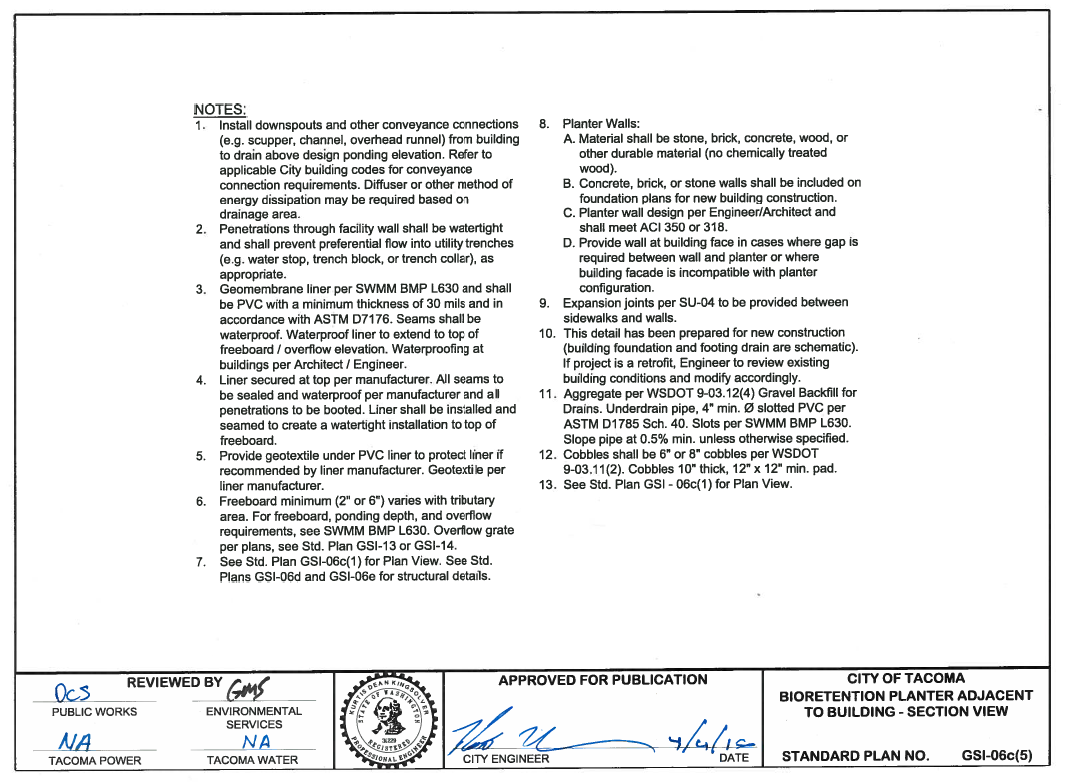 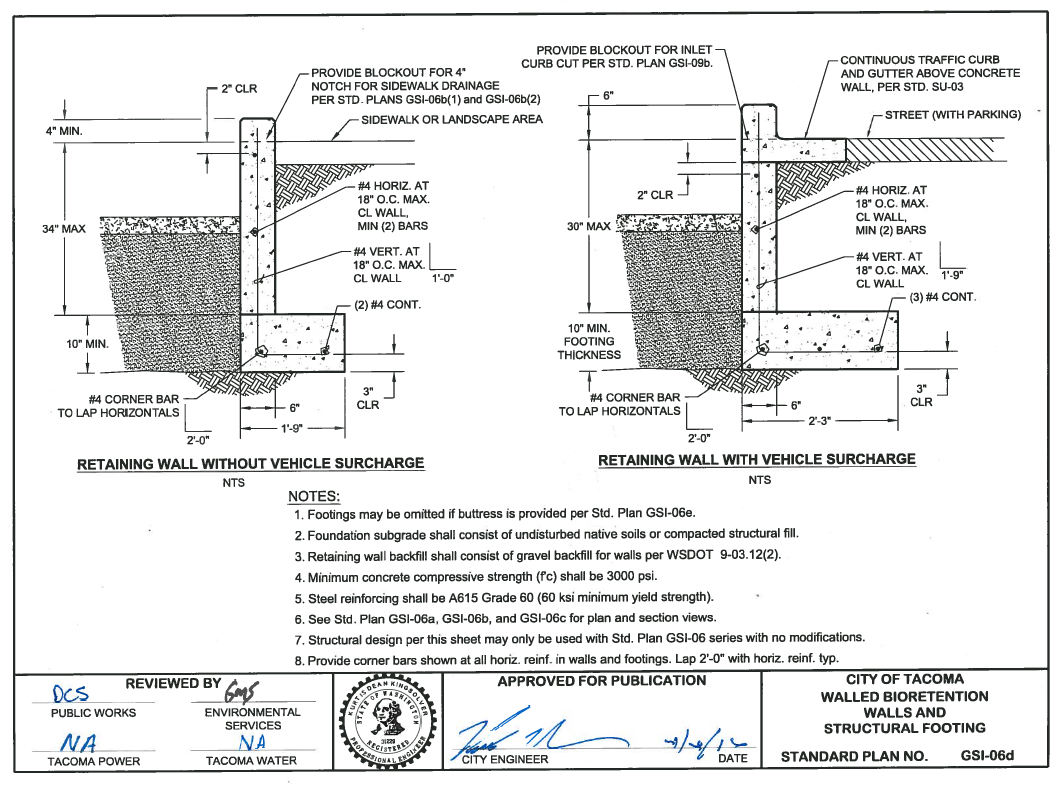 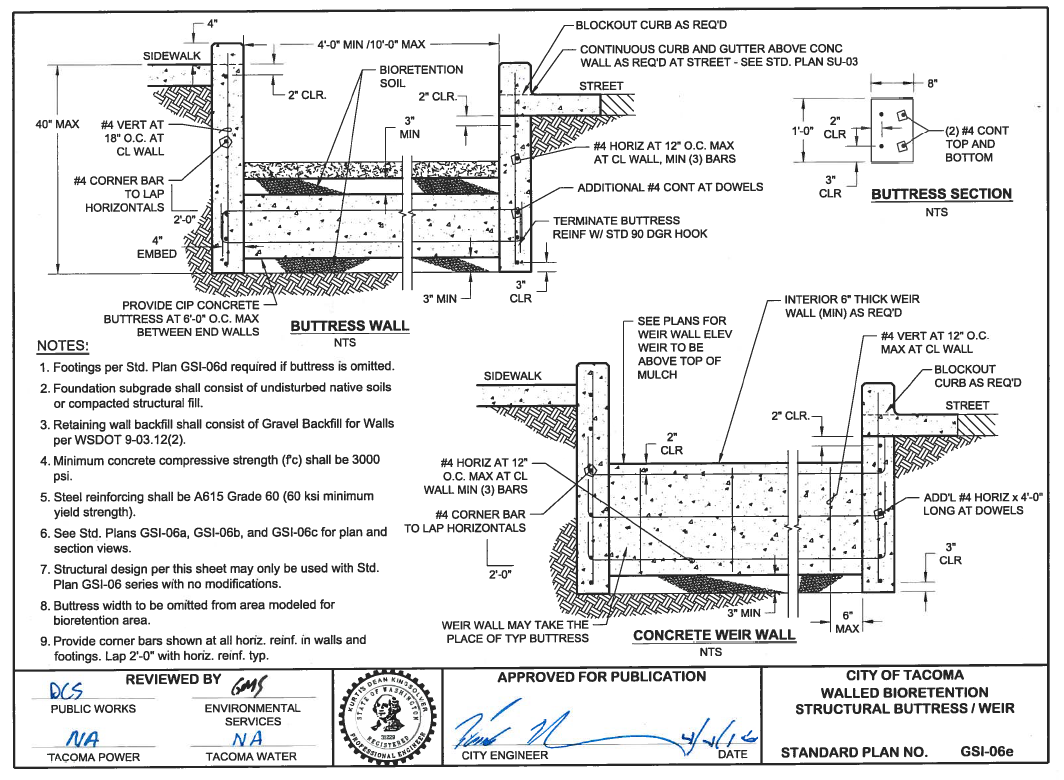 SWMM Vol. 6 BMP L630 - Bioretention
Refer to SWMM for sizing, design criteria and infeasibility criteria

Soil Report Requirements per Volume 3 Appendix B

Additional soils information may be required for structural review

Must use GSI-06 series exactly or provide Engineered Design
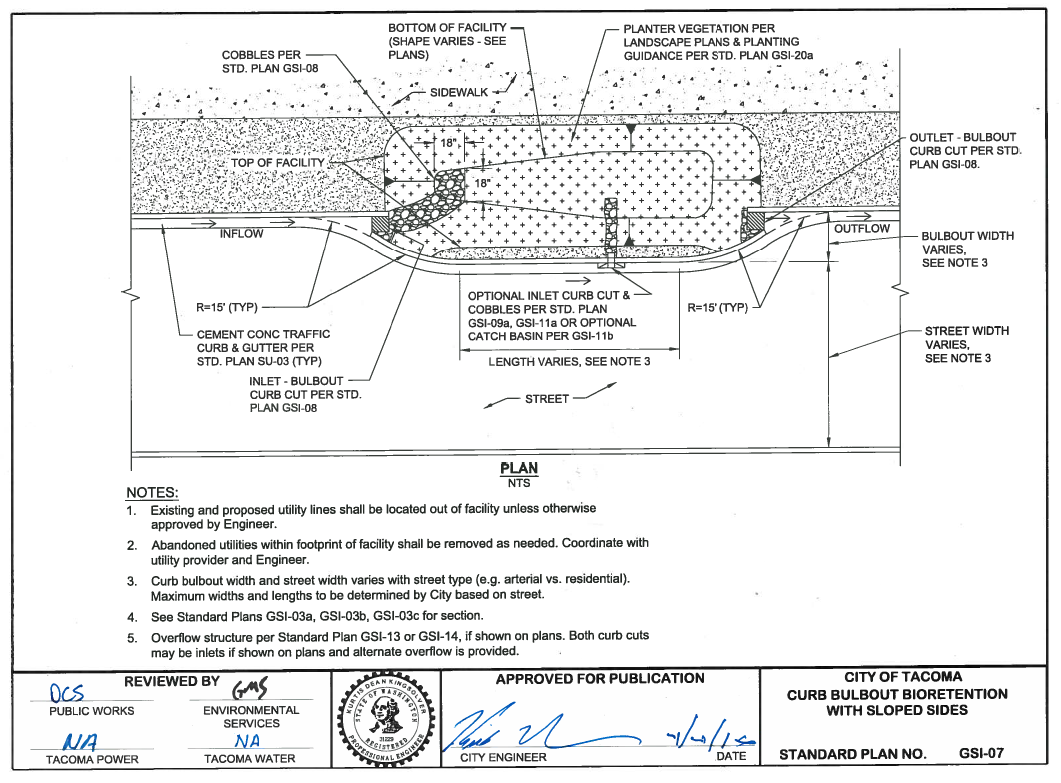 Inlet and Overflow Standard Plans


Many configurations available
Each appropriate for certain facilities/sites
Standard Plans for plan views and/or section views refer to these
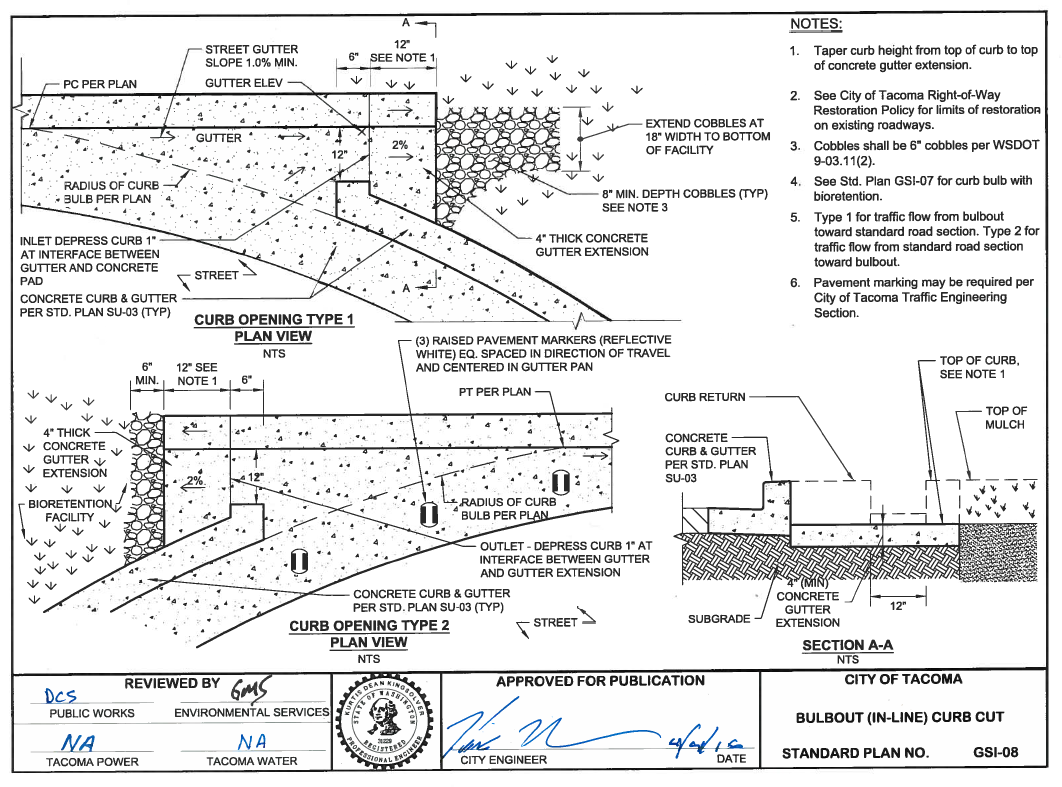 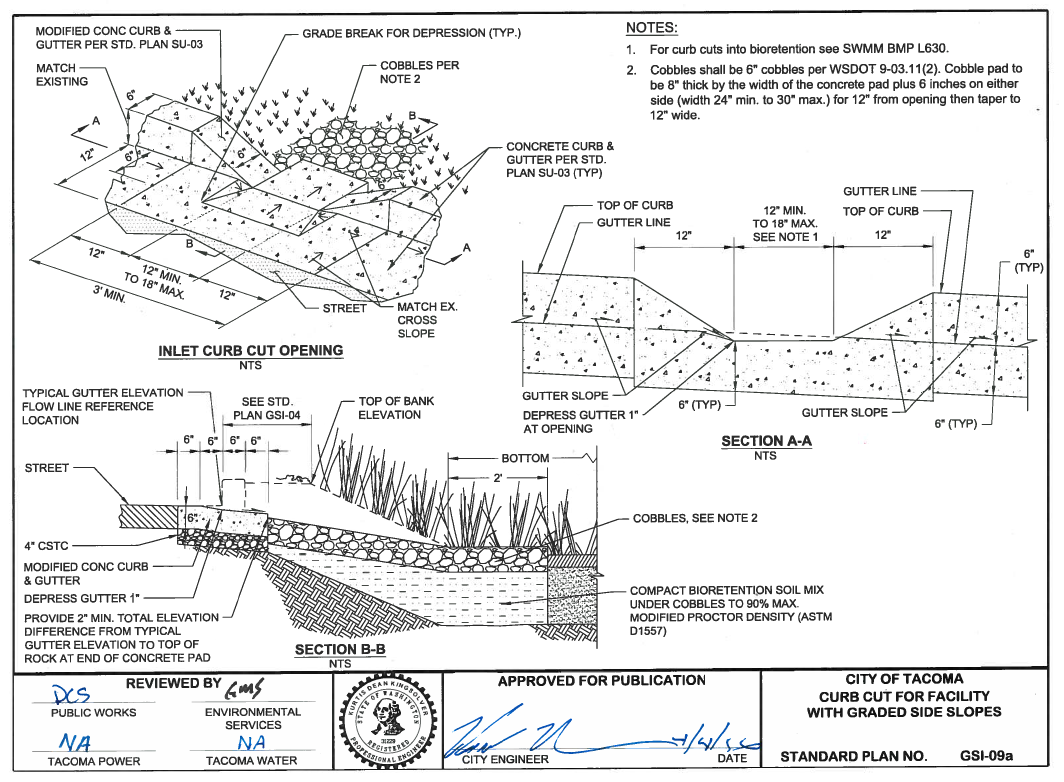 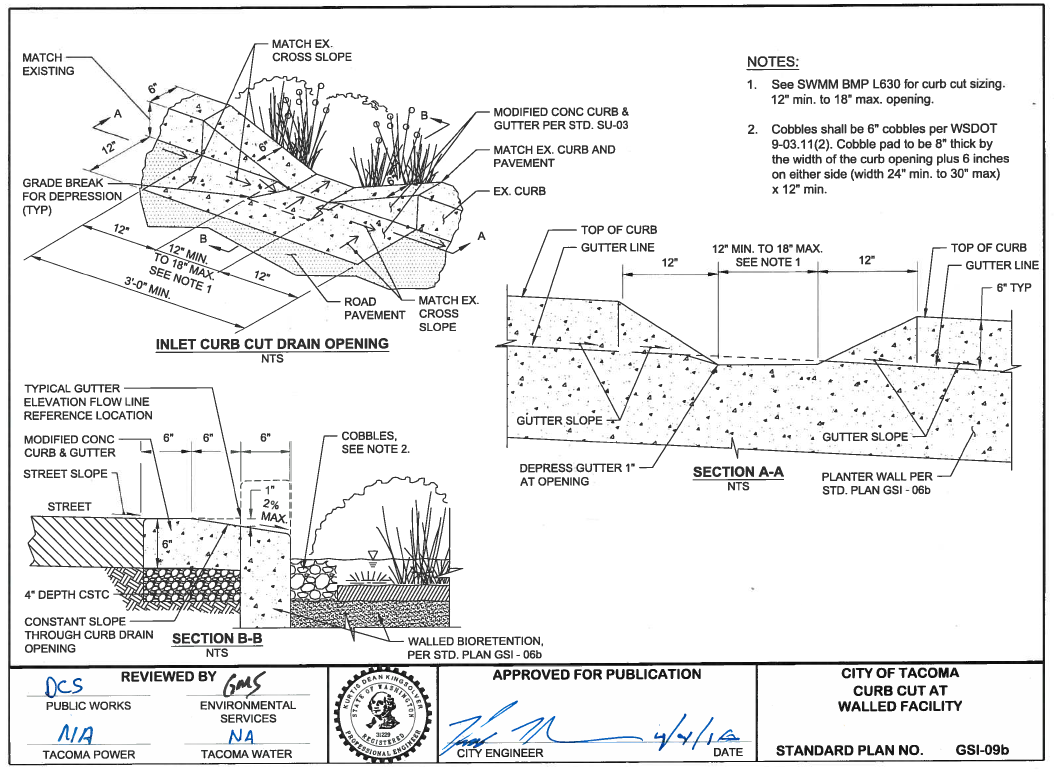 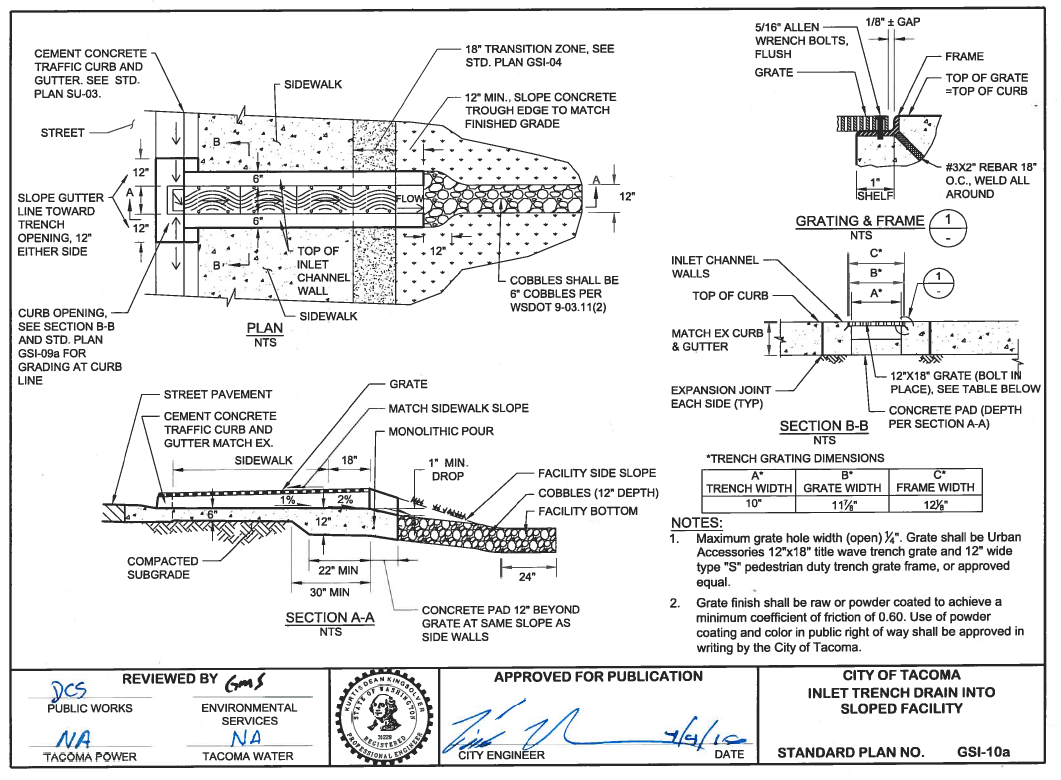 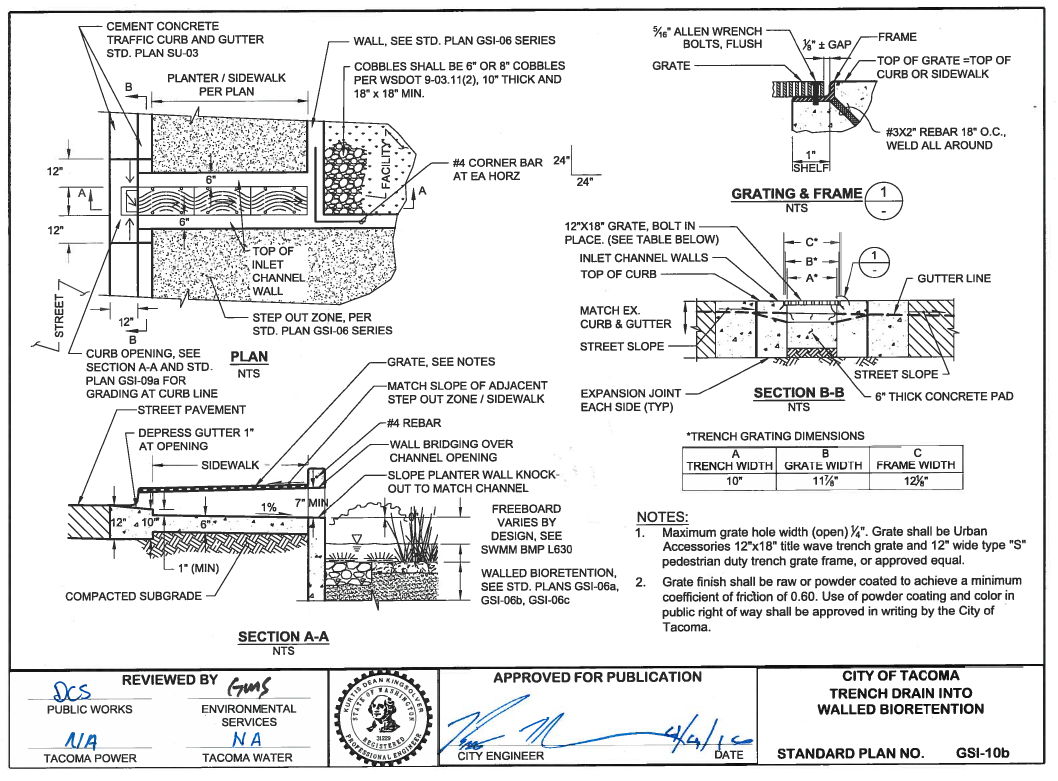 Inlets with debris collection

Used when needed for maintenance to allow easy removal of small amounts of debris
Various configurations depending on location and desired “look”
Not considered a pretreatment BMP per SWMM

Overflows / Outlets
Various configurations depending on location / facility
Overflows with a structure
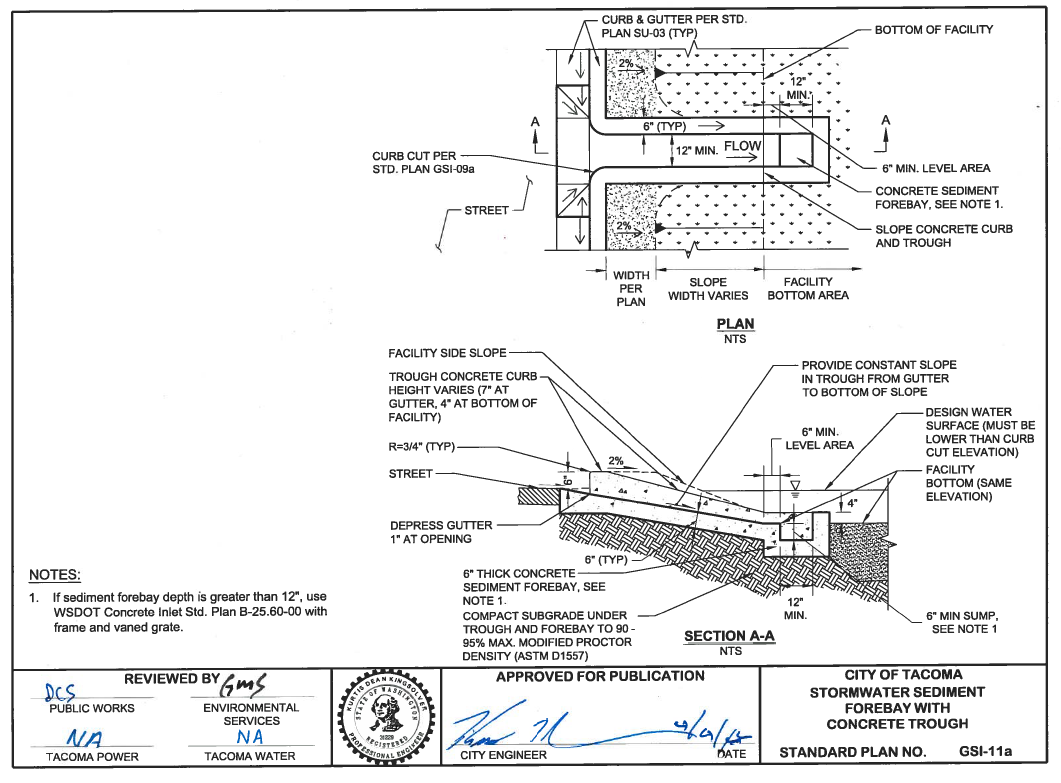 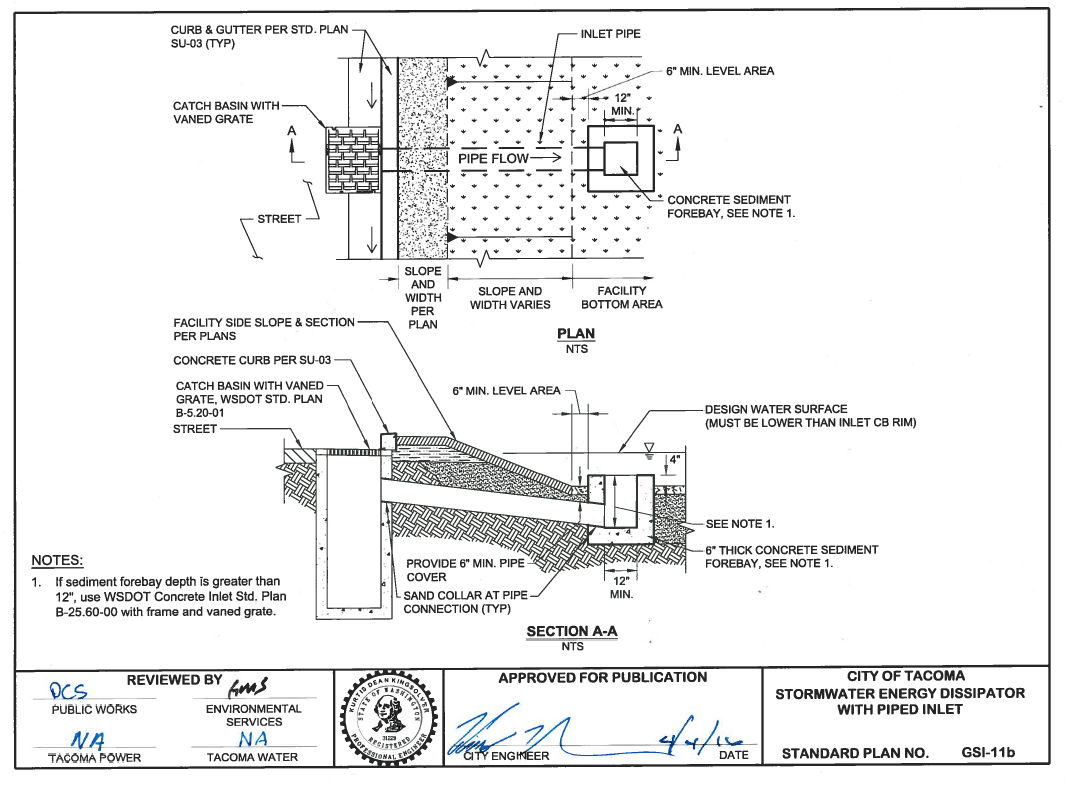 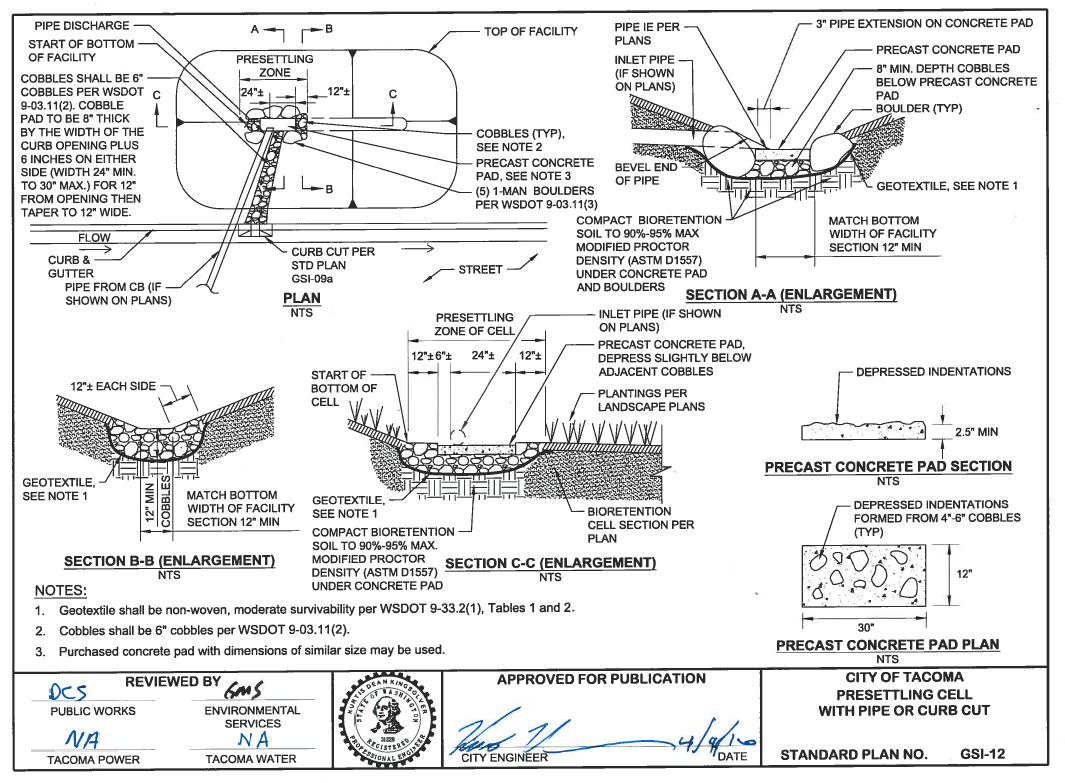 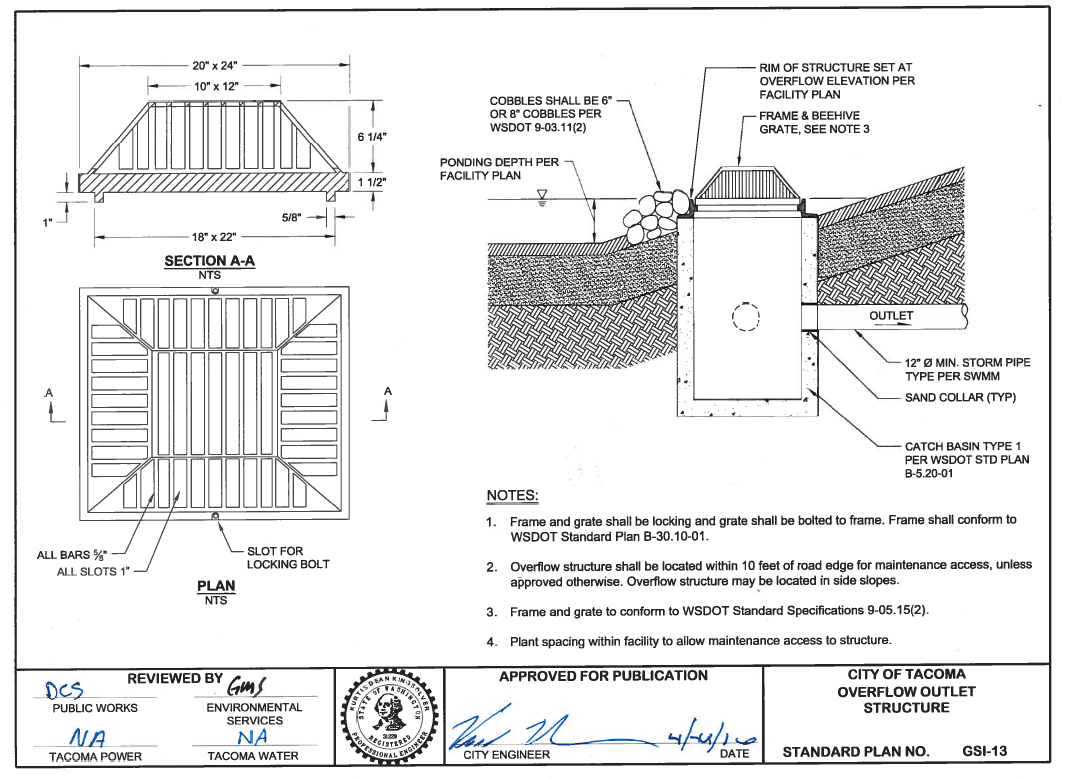 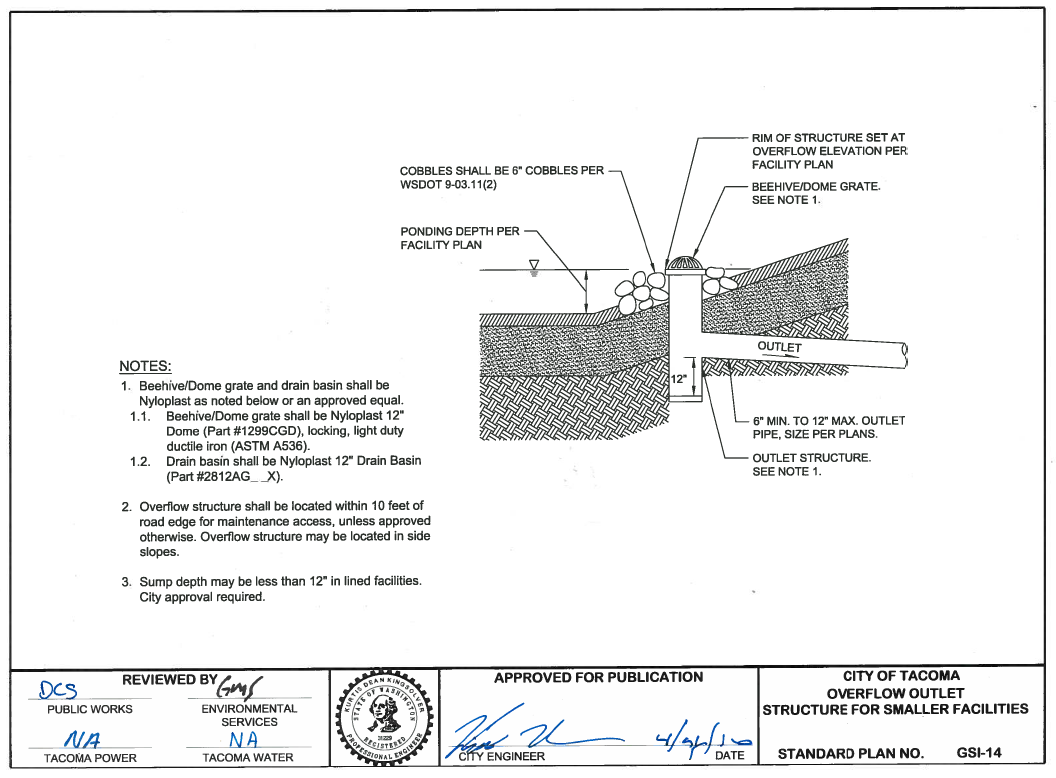 Overflows - When and where used

Unless designed for full infiltration, each facility needs an overflow.

May be used for emergency overflow for any facility

GSI Outlet Controls

Flow control outlet used for regulating flow – may be used to meet MR#7 or LID Performance Standard
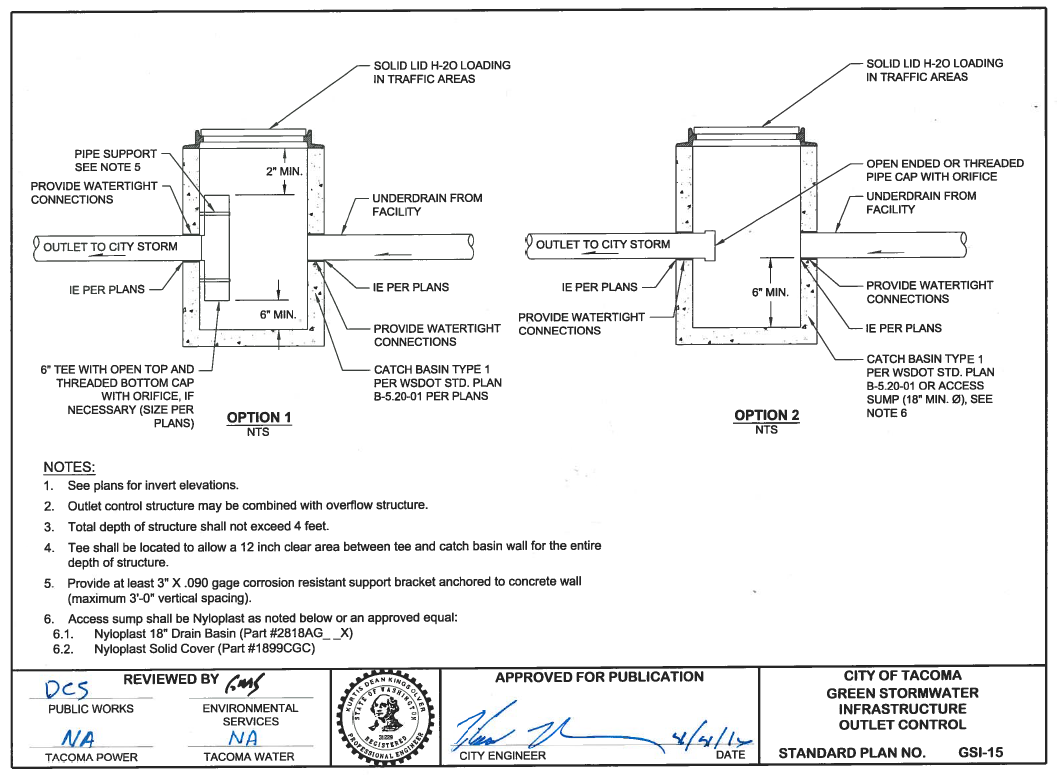 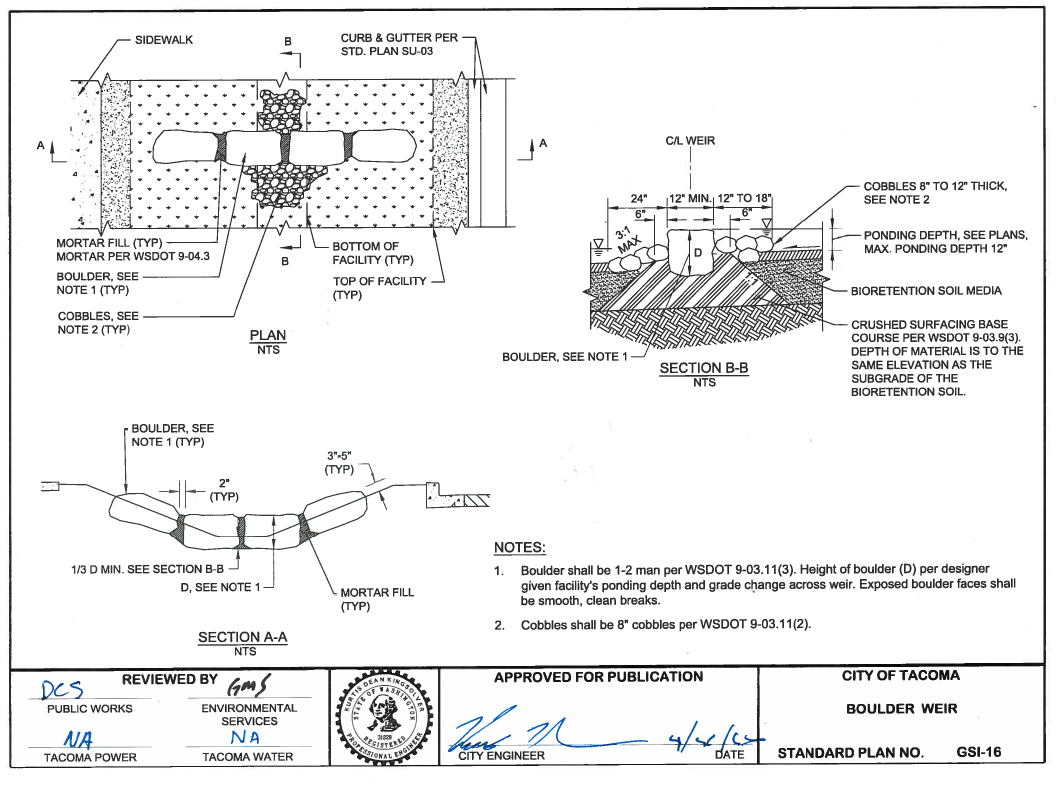 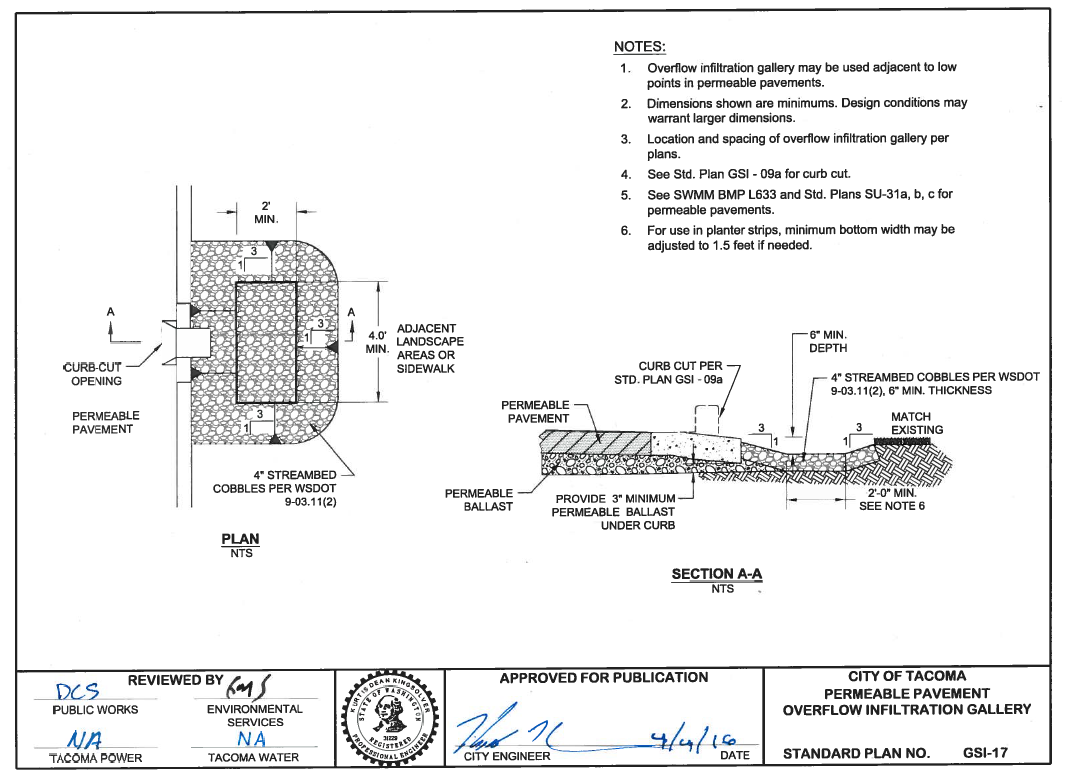 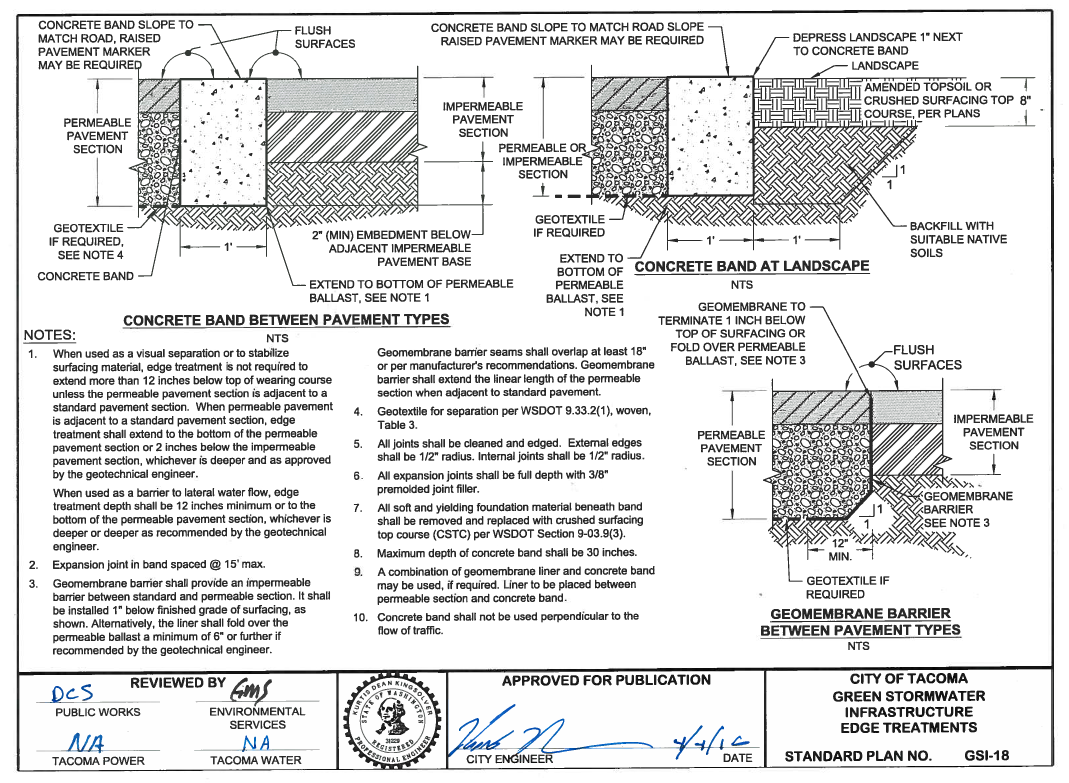 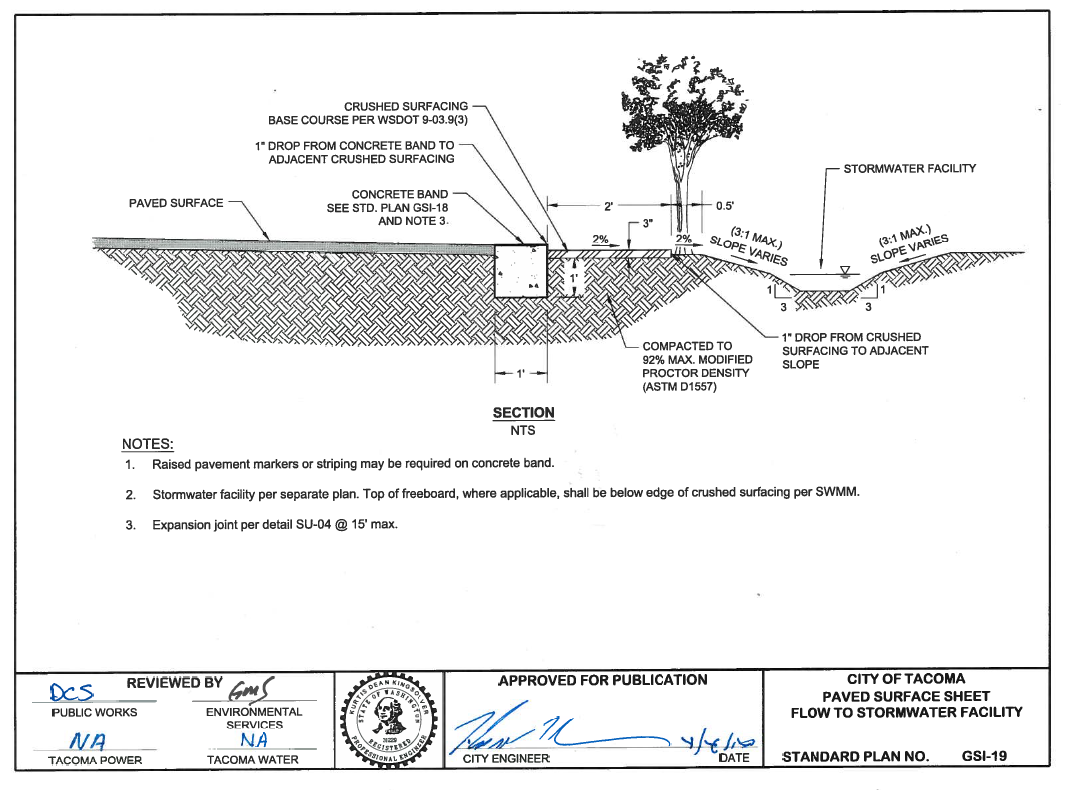 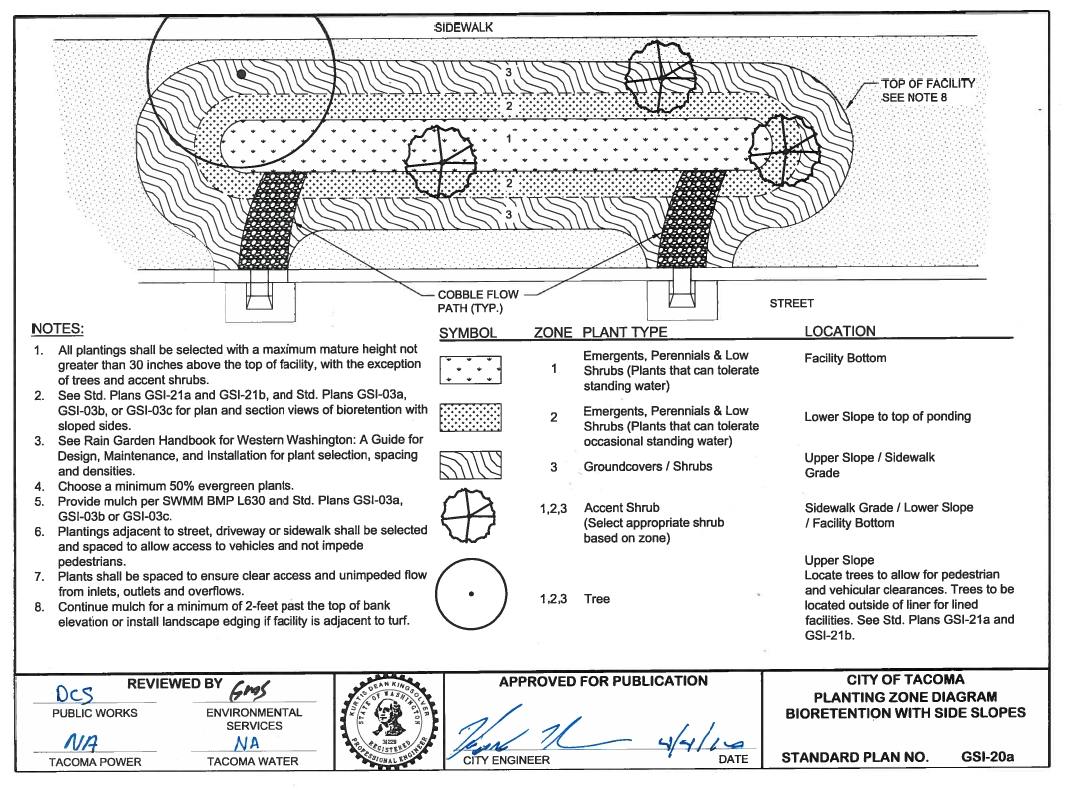 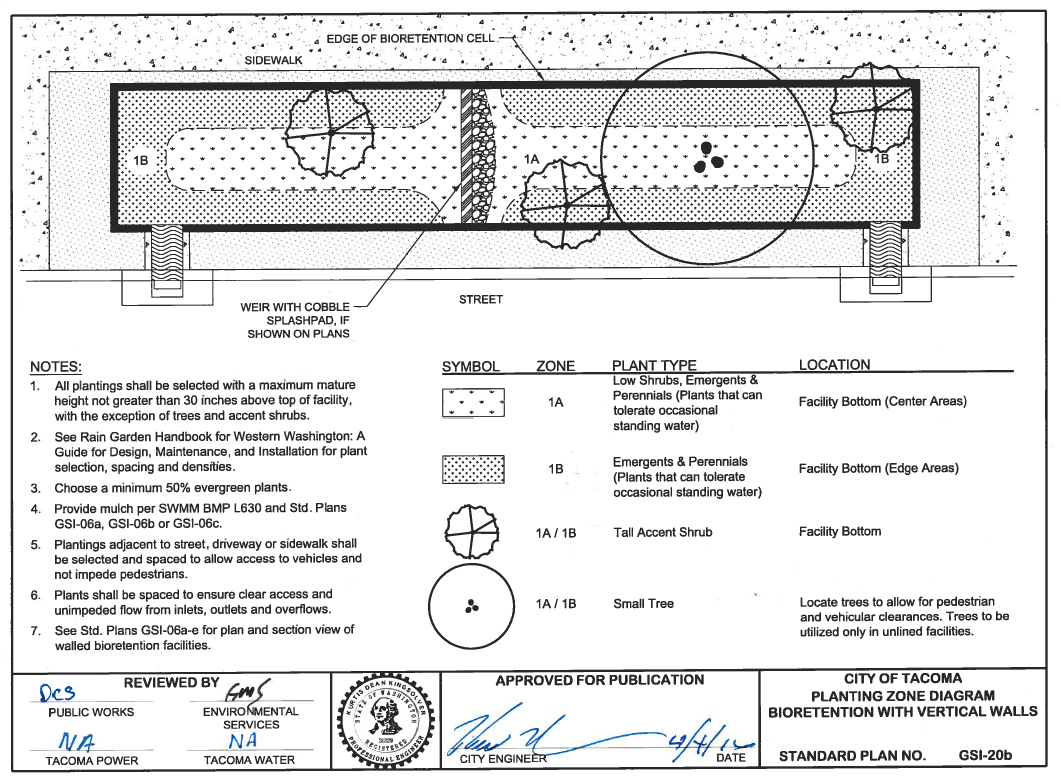 Planting Zone Diagrams

For use with bioretention facilities GSI -03 and GSI-06 series

Separate Planting Plan must be developed and submitted

Refer to Rain Garden Handbook for Western Washington:  A Guide for Design, Maintenance, and Installation for plant selection, spacing and densities.

Within Right-of-Way, City of Tacoma may specify the plant palette and “look”

Certain installations may warrant a Landscape Architect 

Certain installations may require design to an aesthetic standard instead of a functional standard
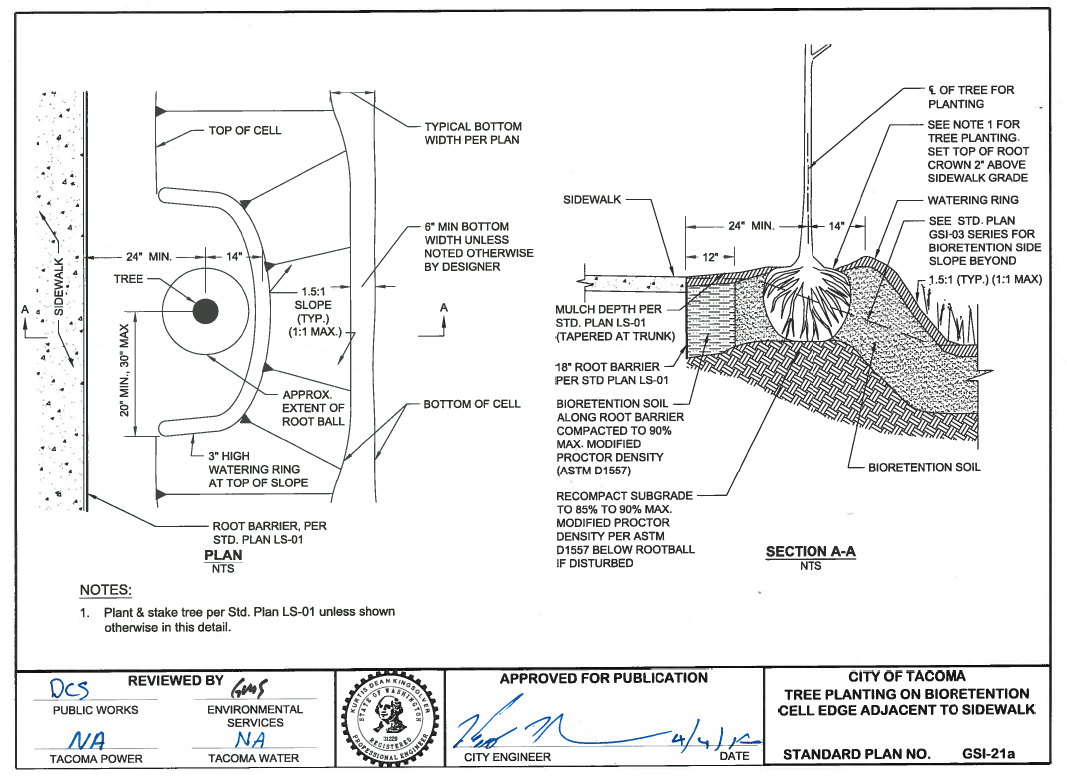 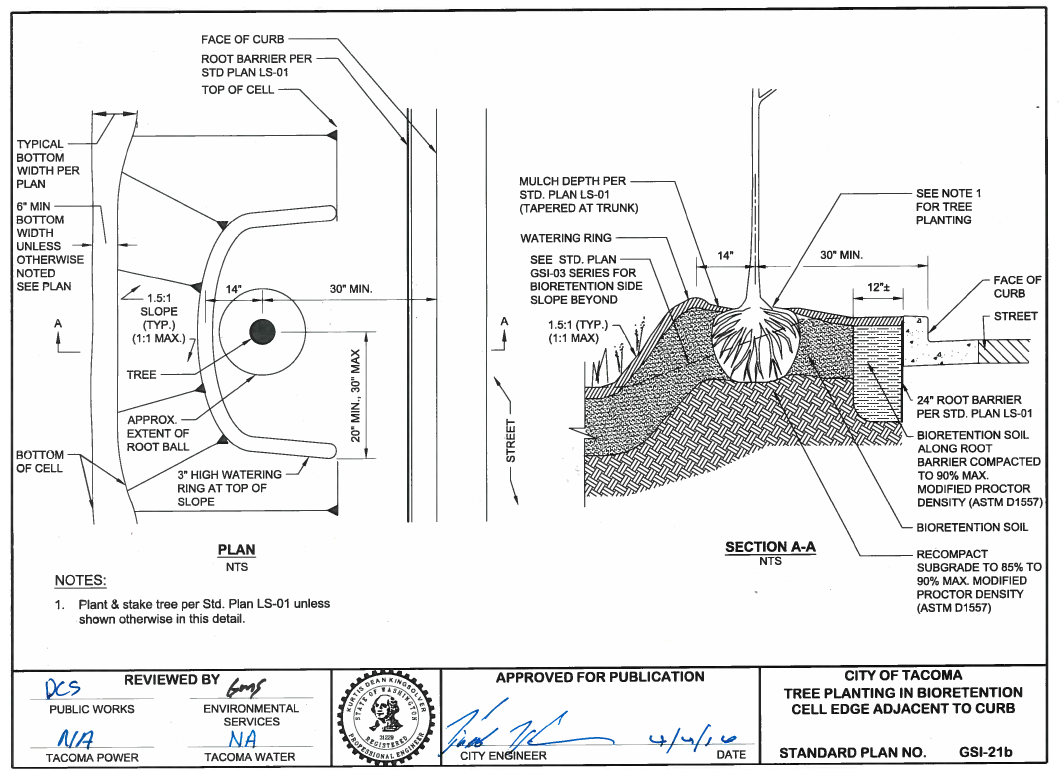 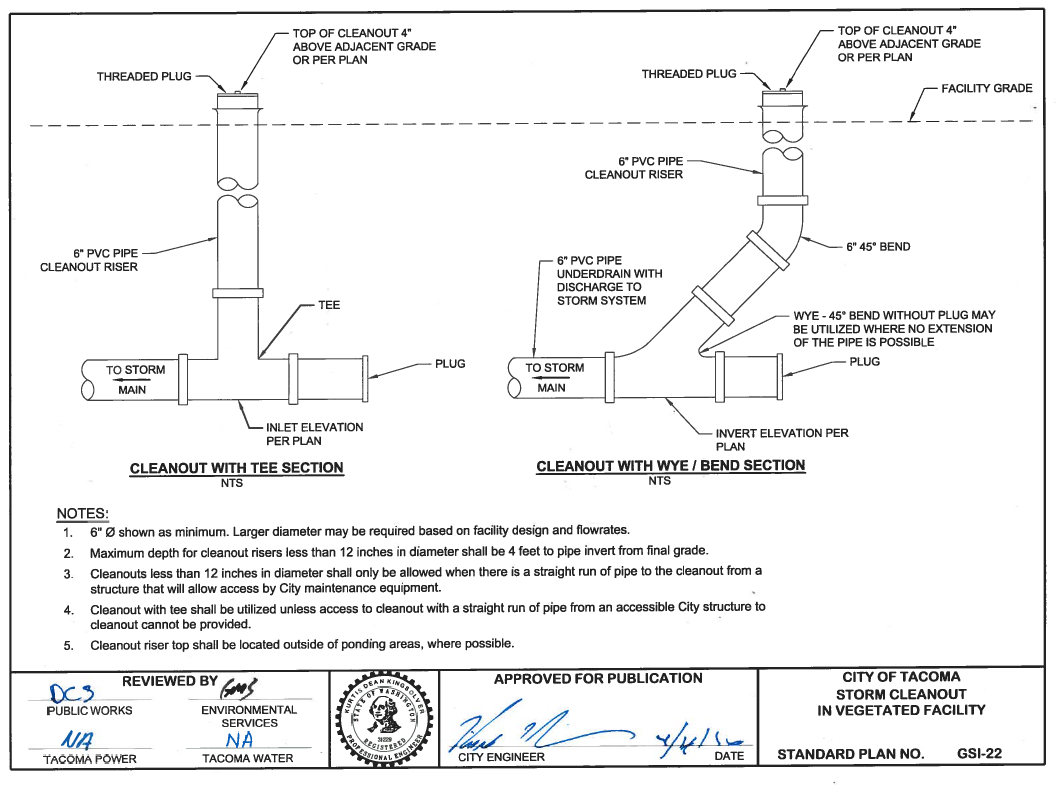 Cleanouts for Vegetated Stormwater Facilities


For use with LID and GSI vegetated facilities – may be modified for use in other facilities

Within Right-of-Way or City of Tacoma facilities, City of Tacoma may specify the type to be installed and location - contact Environmental Programs Group
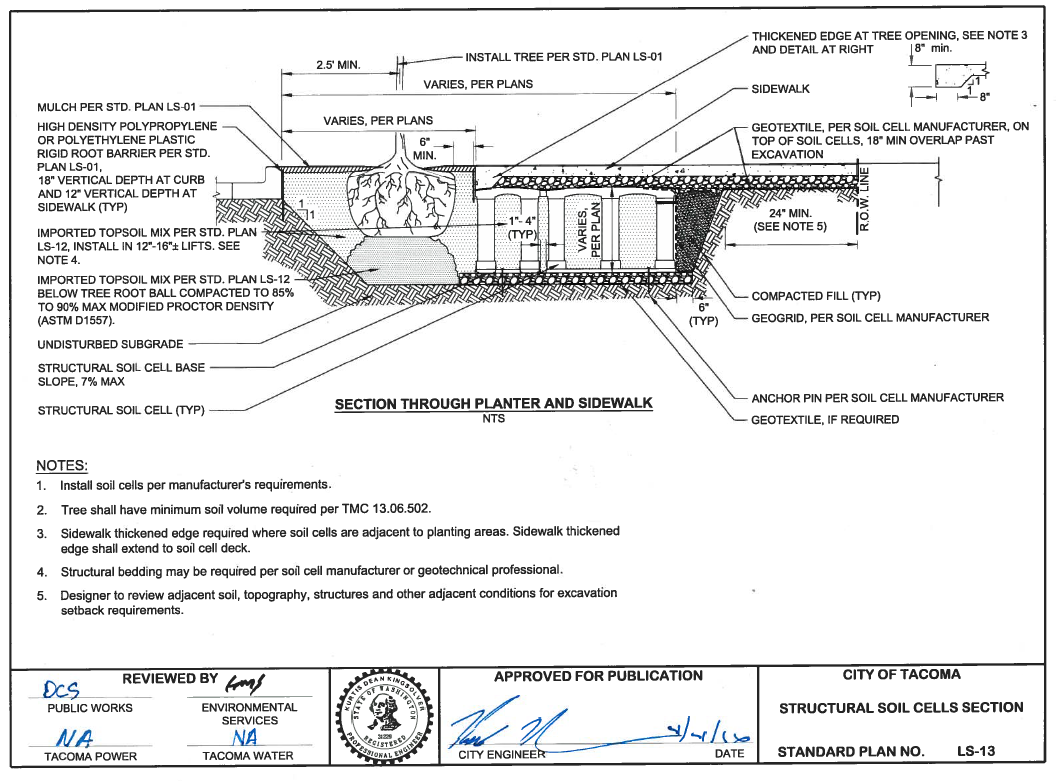 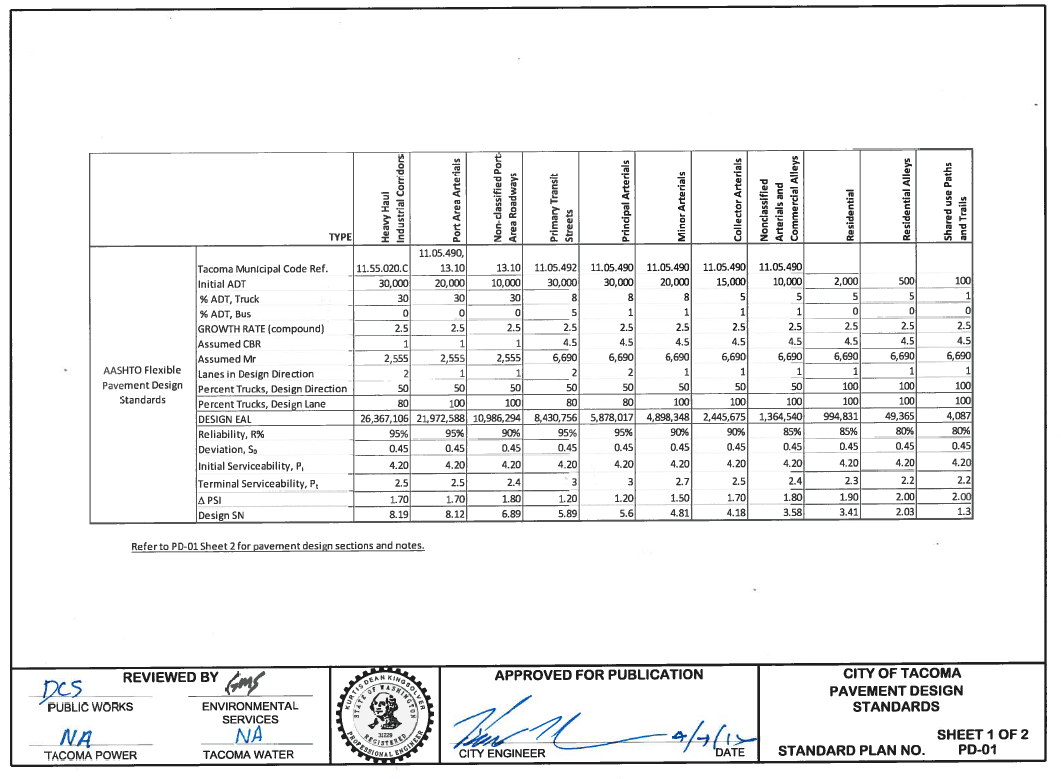 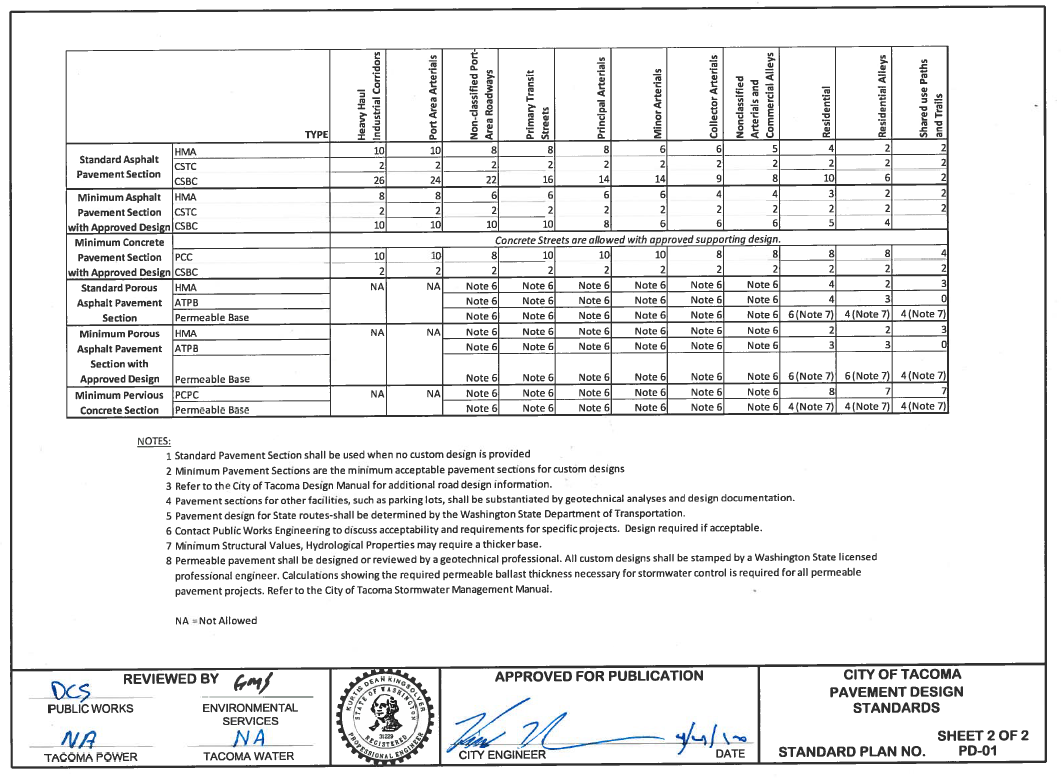 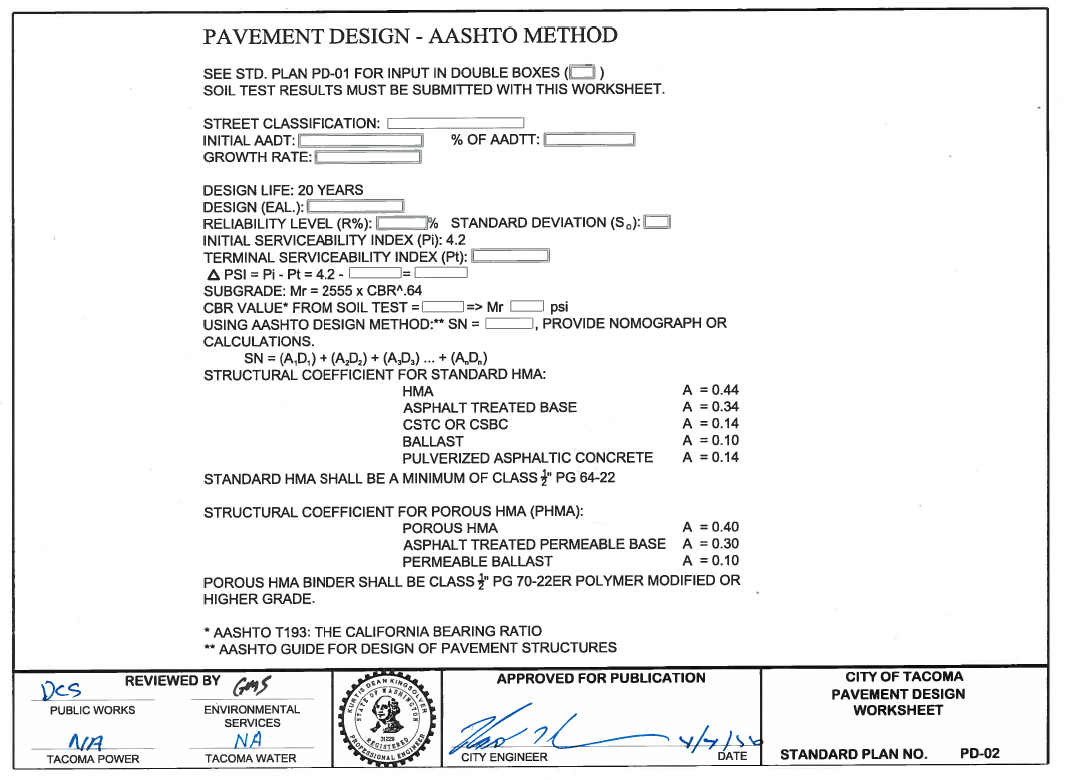 SWMM Volume 6 BMP L631 Permeable Pavement

Soils Report Requirements per Volume 3 Appendix B 
Additional soils /geotechnical info required to use infiltration for Minimum Requirement #6 Water Quality,  See SWMM Volume 5 Section 7.6.4 – Permeable Pavement alone is not WQ appropriate underlying soils are necessary.
Refer to PD-01 and PD-02 as applicable
WWHM modeling required for reservoir layer sizing
South Tacoma Groundwater Protection may have additional permitting and water quality requirements, refer to SWMM Volume 5 Appendix D
Limit run-on and must account for it in calculations
See City of Tacoma Right-of-Way Design Manual Chapter 4 and APWA Standard Specification for Permeable Pavements and Soil Preparation http://www.wsdot.wa.gov/Partners/APWA/
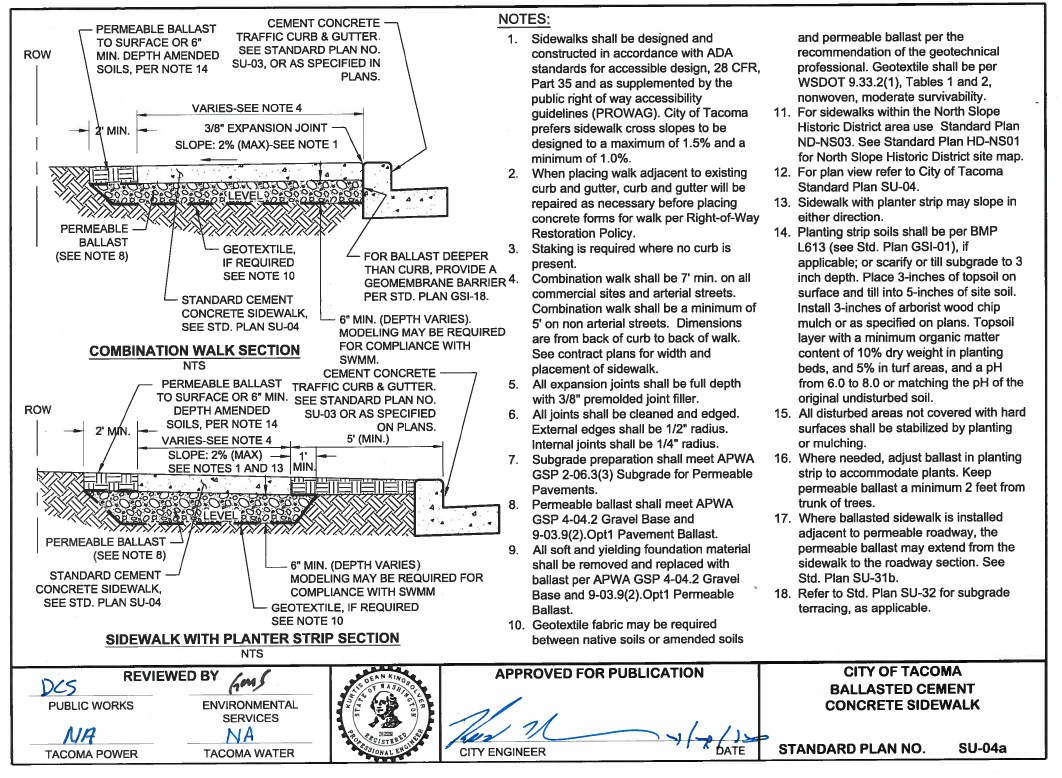 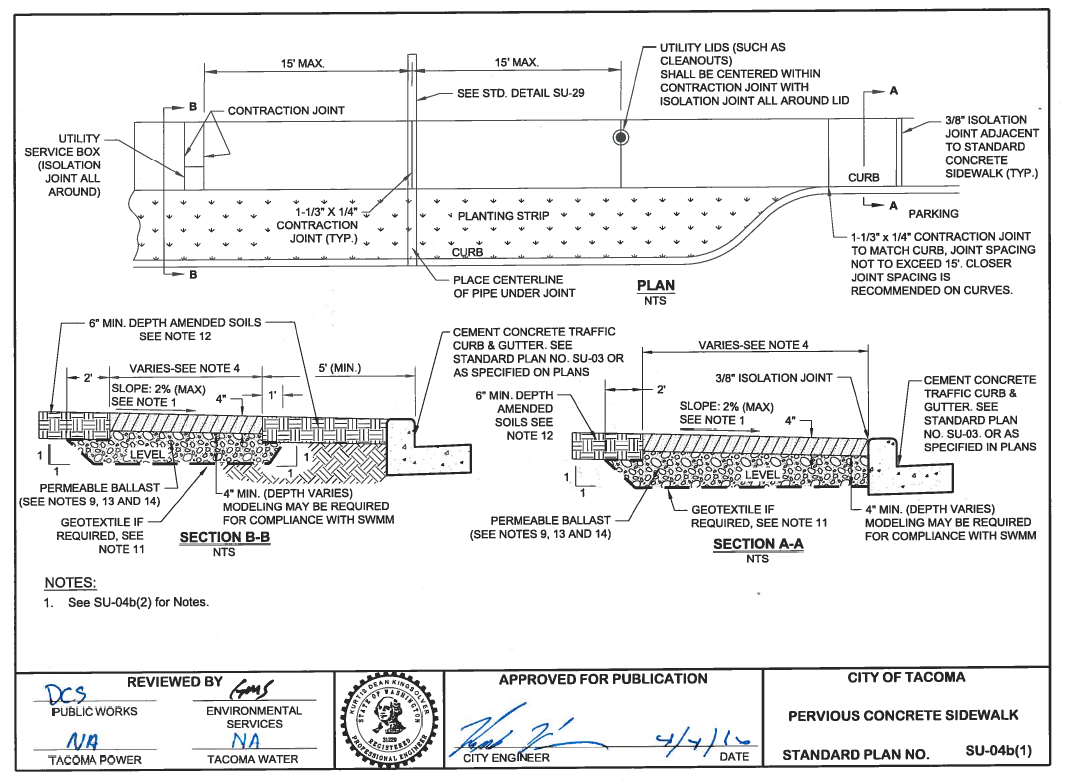 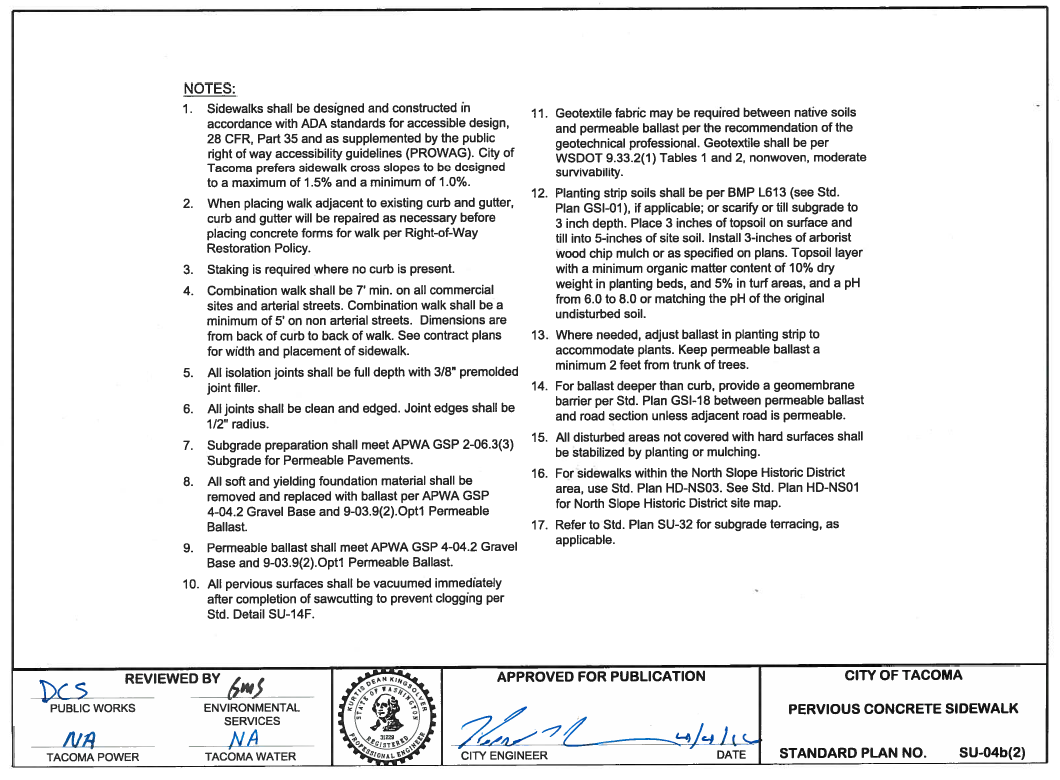 SWMM Vol. 6 - BMP L631 Permeable Pavement

Ballasted Sidewalk guidance and requirements to be added to BMP L631 with upcoming errata

Soils Report Requirements per Volume 3 Appendix B

WWHM modeling is not required for typical sidewalk installations or single/family duplex driveways

Limit run-on.  If run-on exists, it must be included in WWHM modeling calculations

See City of Tacoma Right-of-Way Design Manual Chapter 4 and APWA Standard Specification for Permeable Pavements and Soil Preparation http://www.wsdot.wa.gov/Partners/APWA/
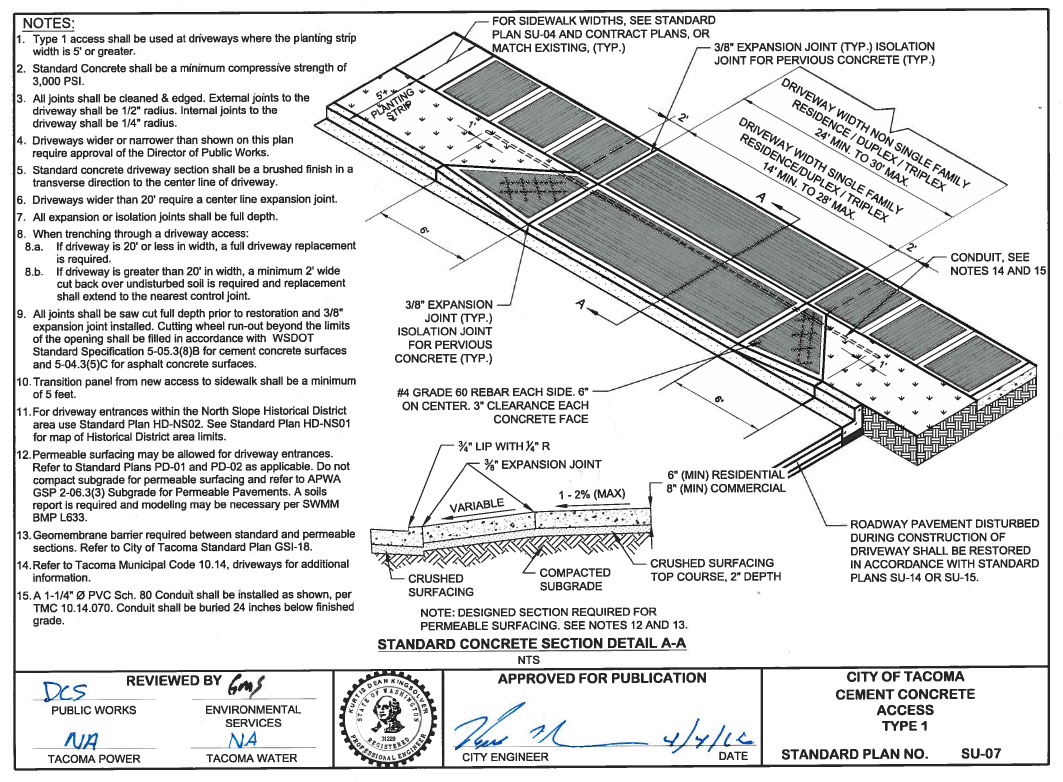 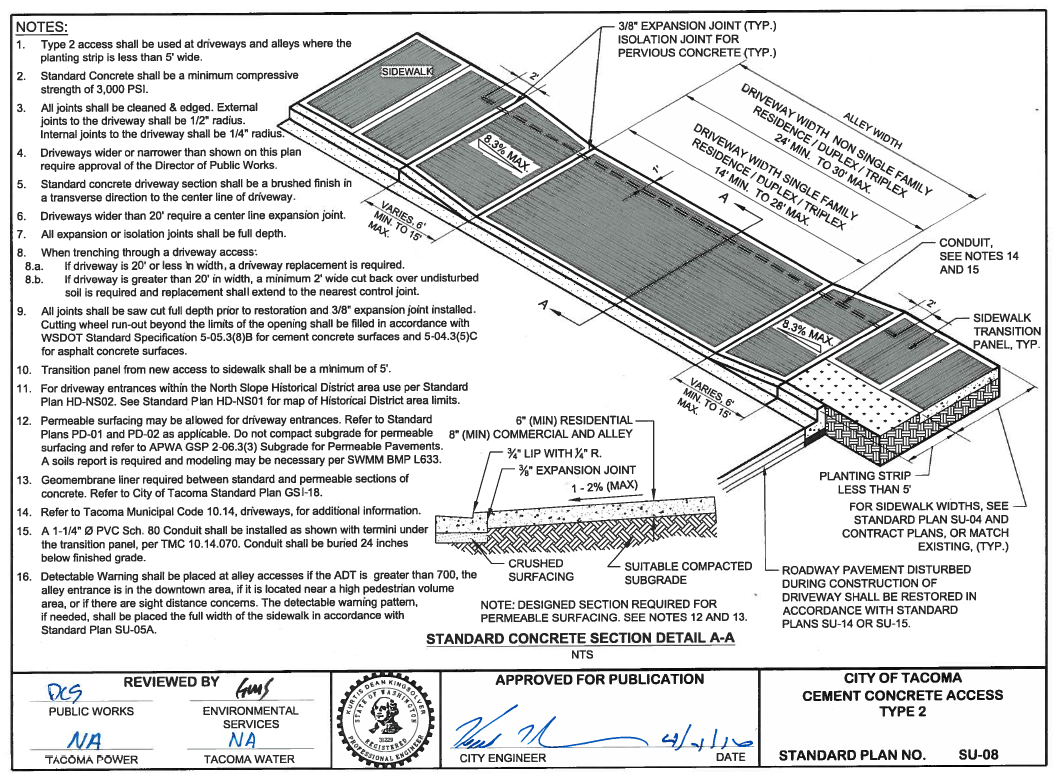 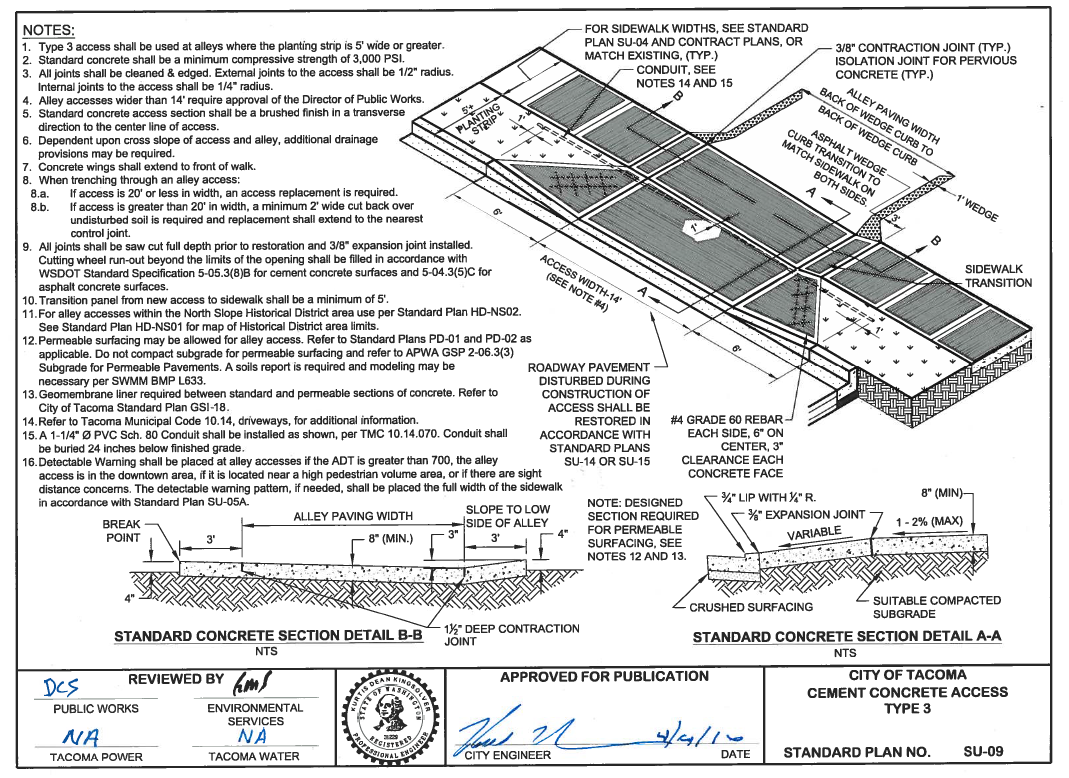 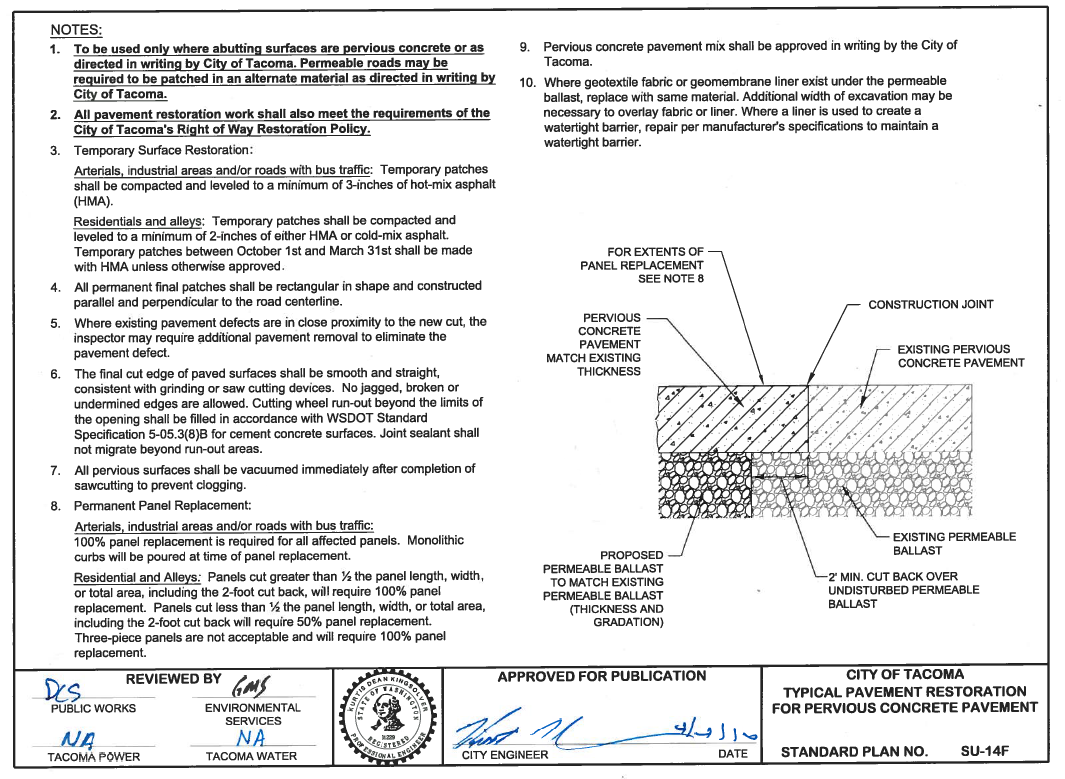 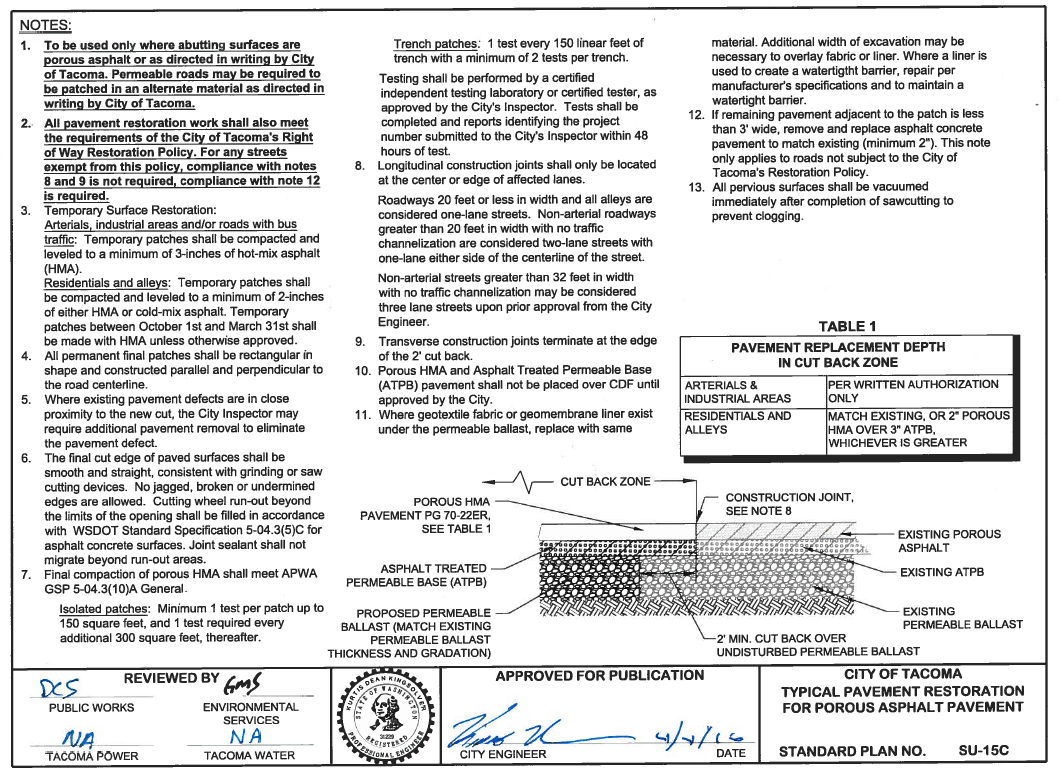 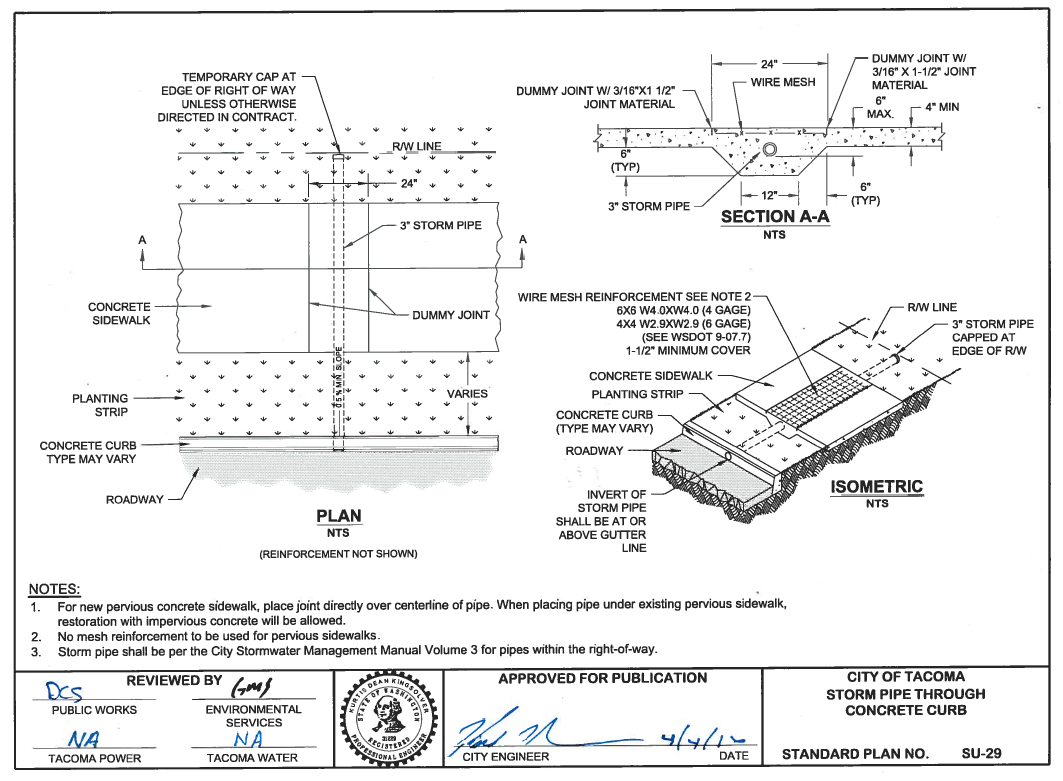 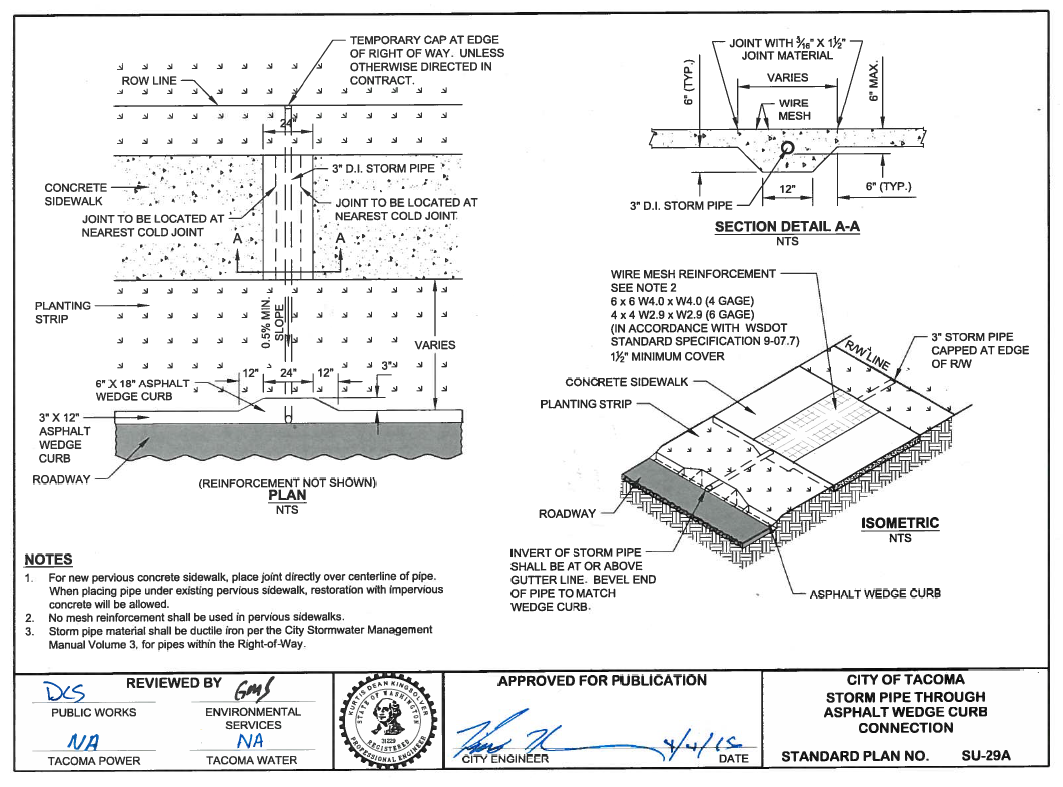 SWMM Vol. 3 - BMP L605 Collect and Convey

An analysis of the downstream system may be required before connection to system see SWMM – MR#10
Storm Connection Permit Required
Contains notes for use with permeable sidewalk
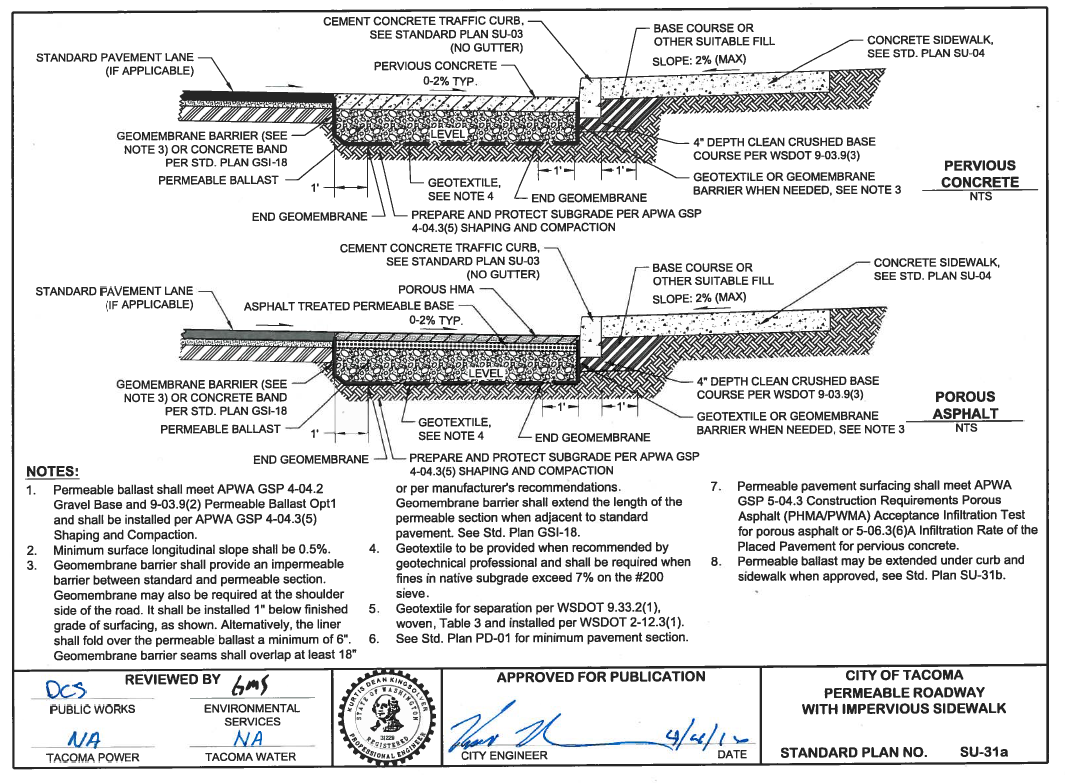 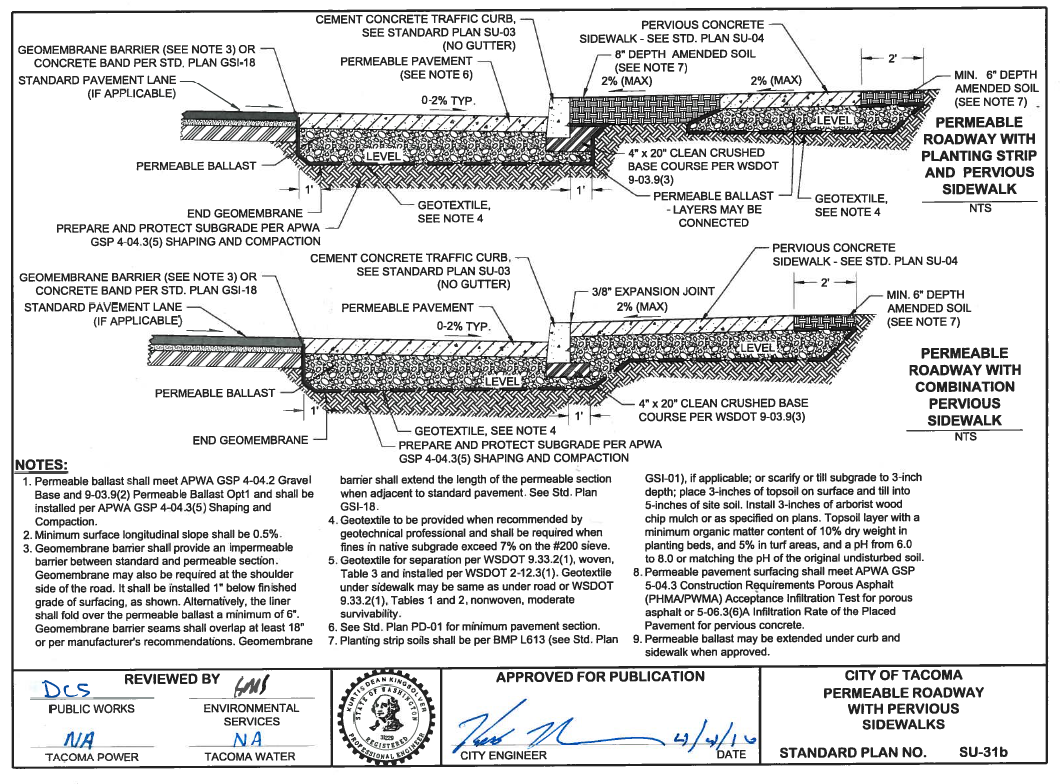 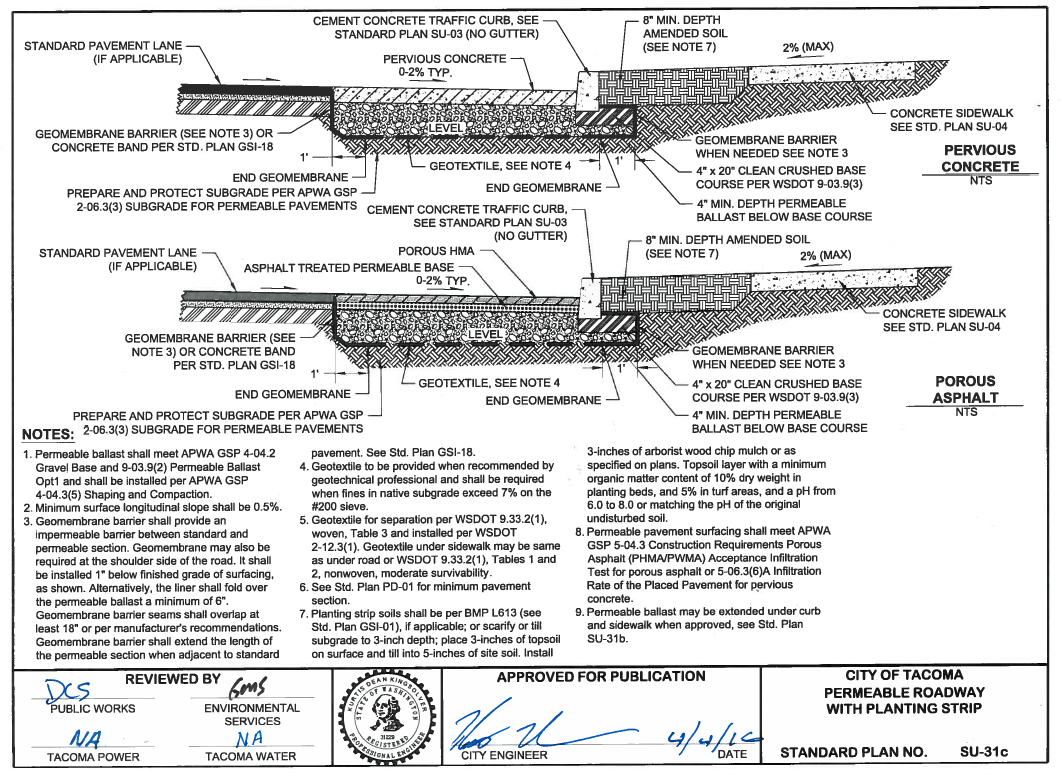 SWMM Vol. 6 - BMP L631 Permeable Pavement

Soils Report Requirements per Volume 3 Appendix B 
Additional soils /geotechnical info required to use infiltration for Minimum Requirement #6 Water Quality,  See SWMM Volume 5 Section 7.6.4 – Permeable Pavement alone is not WQ appropriate underlying soils are necessary.
Refer to PD-01 and PD-02 as applicable
WWHM modeling required for reservoir layer sizing
South Tacoma Groundwater Protection may have additional permitting and water quality requirements, refer to SWMM Volume 5 Appendix D
Limit run-on and must account for it in calculations
See City of Tacoma Right-of-Way Design Manual Chapter 4 and APWA Standard Specification for Permeable Pavements and Soil Preparation http://www.wsdot.wa.gov/Partners/APWA/
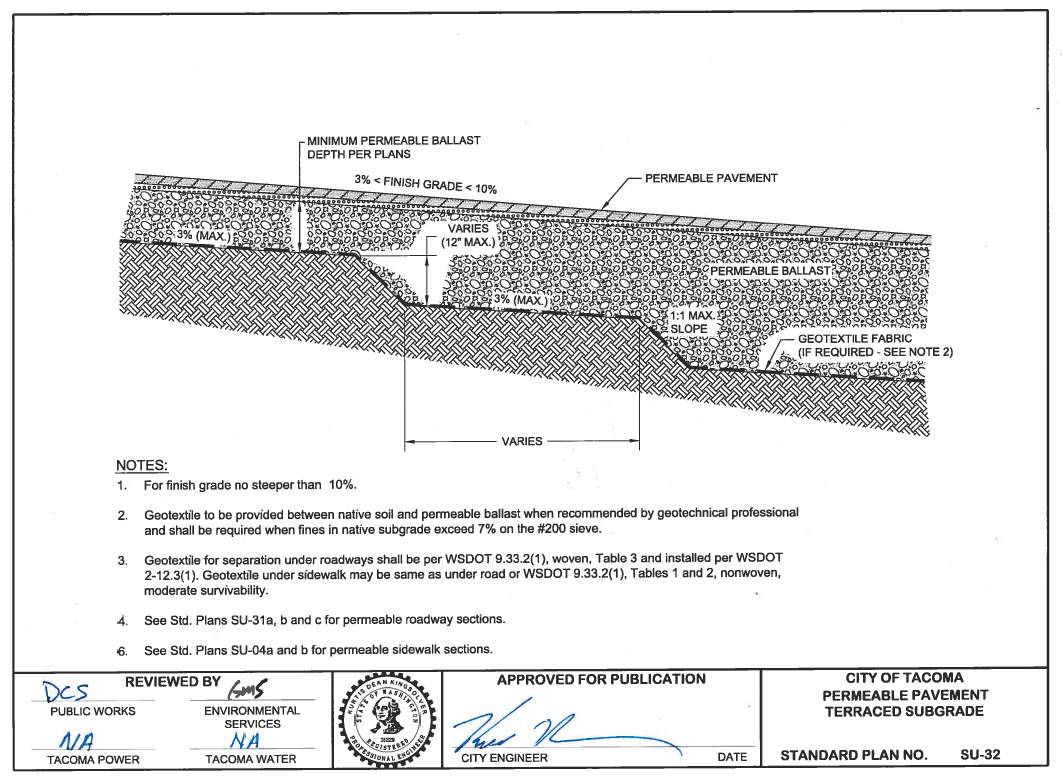 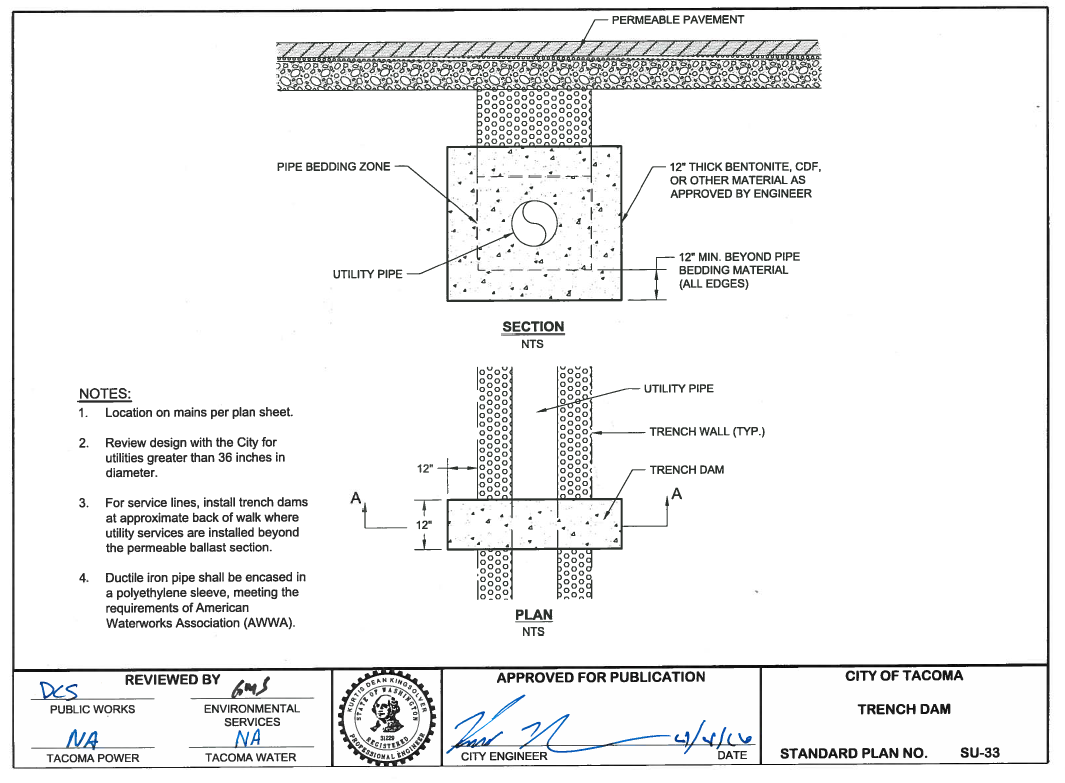 Questions???
New details for Road
Channelization
Signage
Bus Stop
Road Markings
Barricades
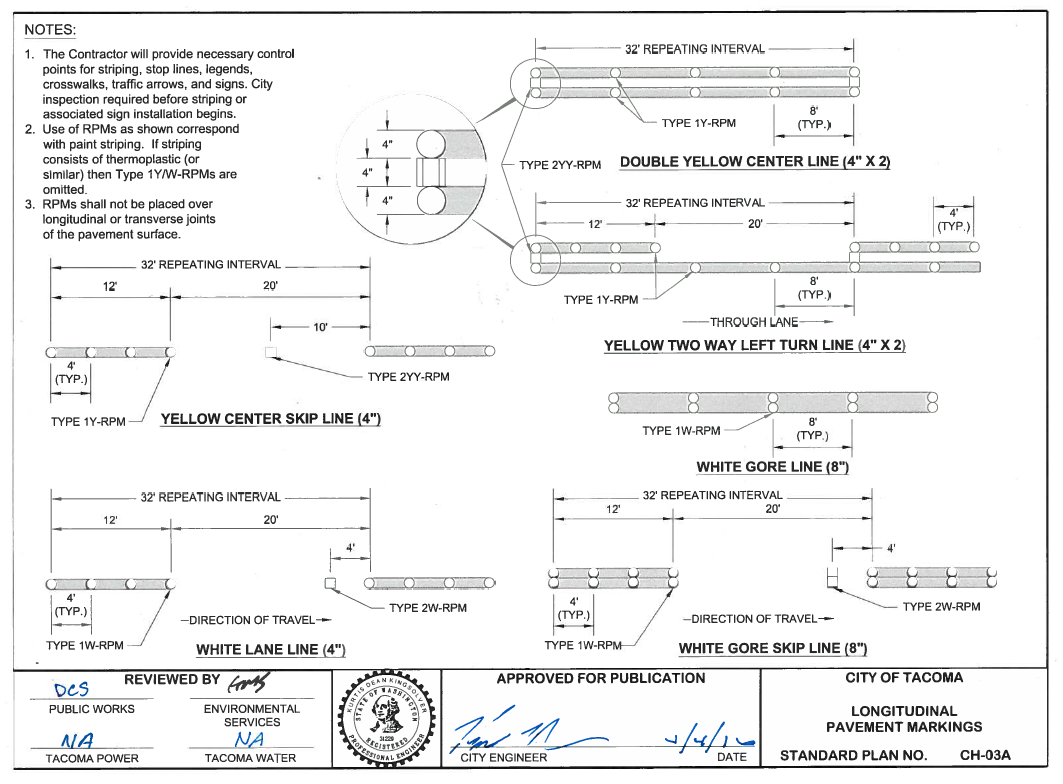 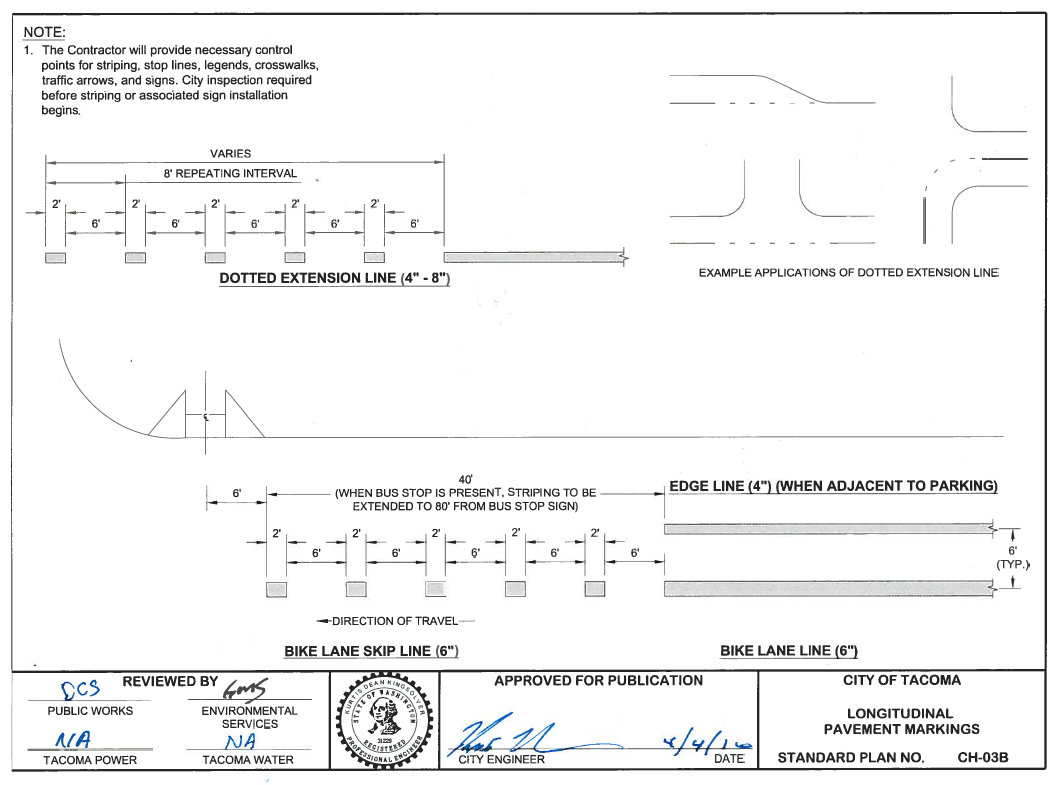 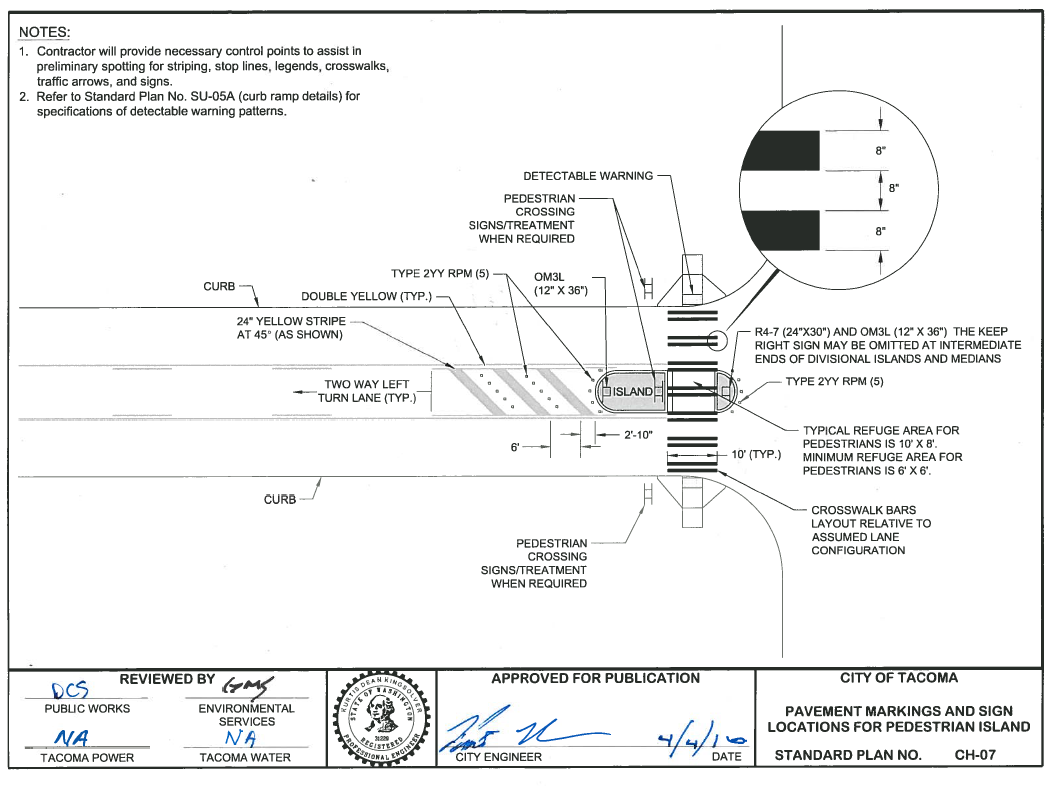 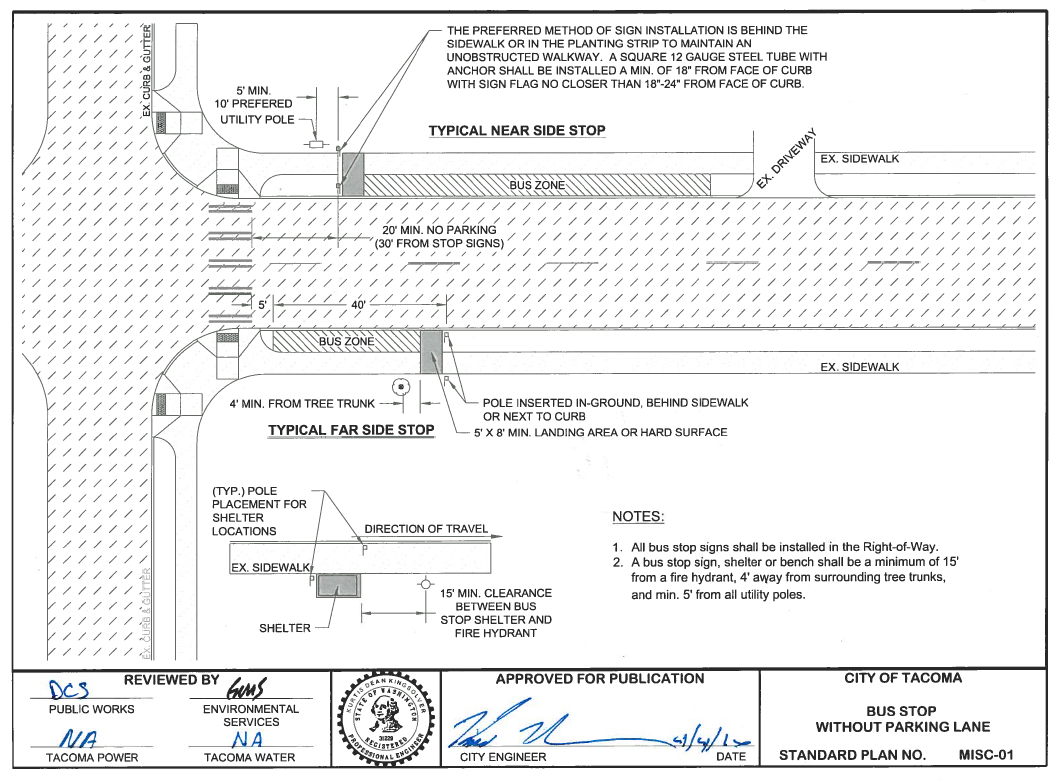 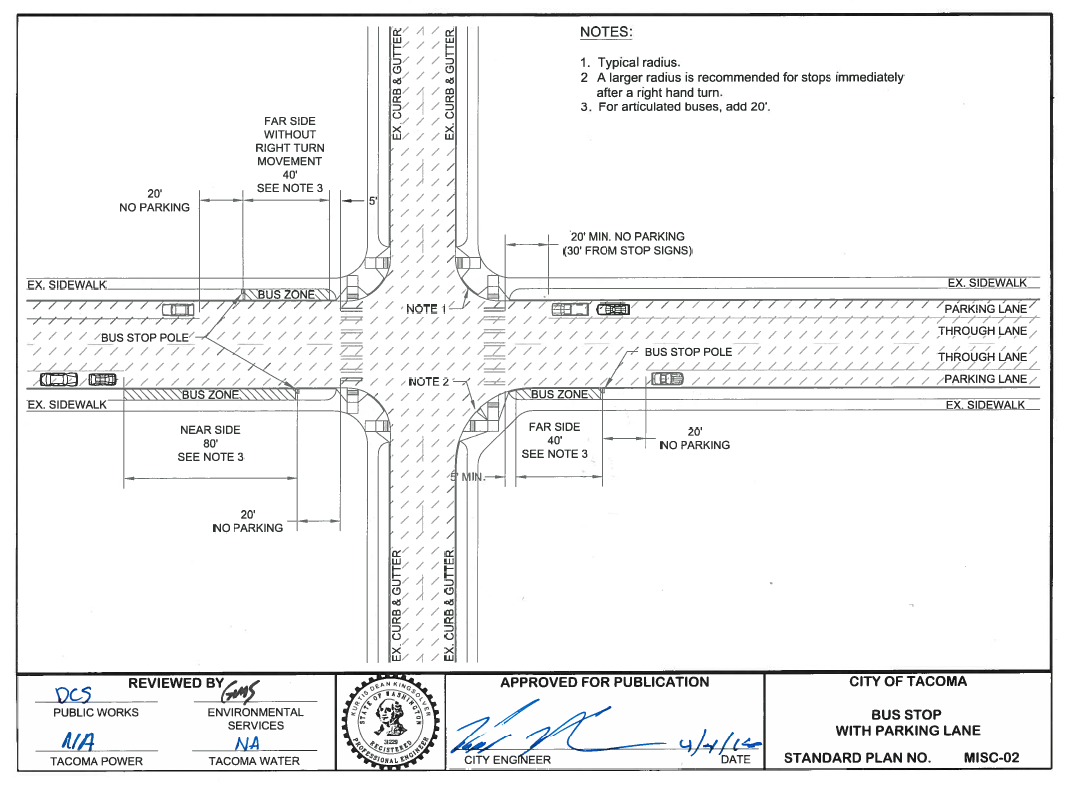 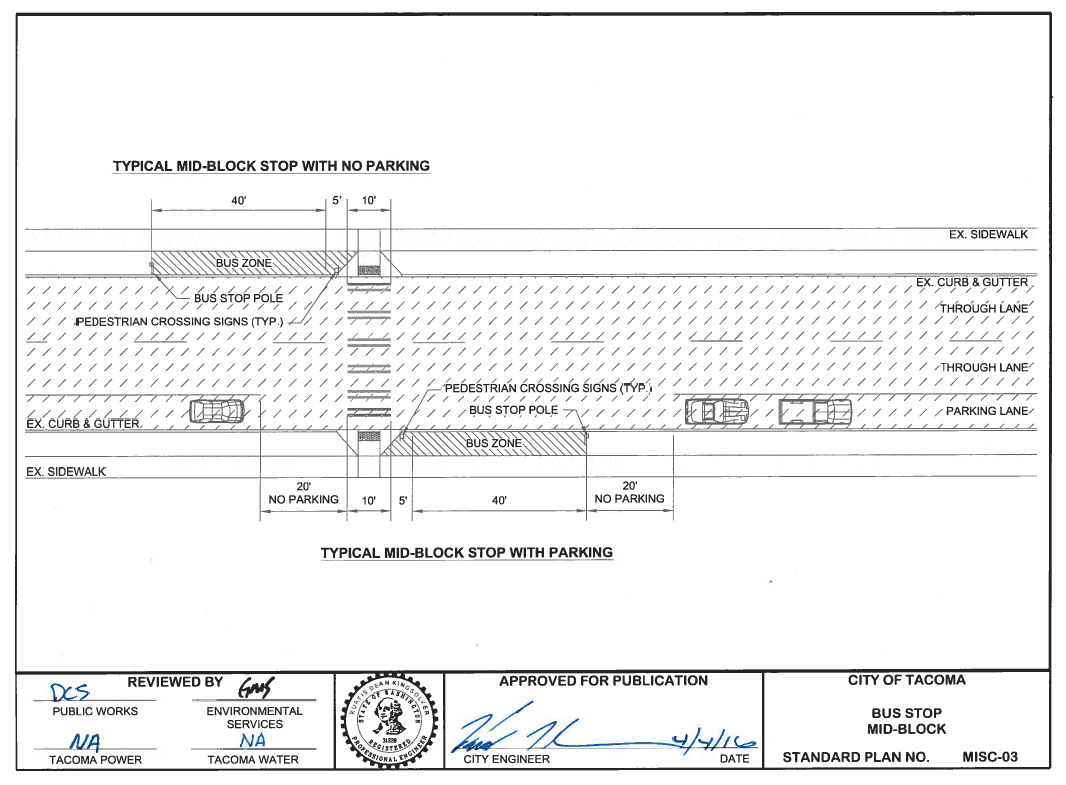 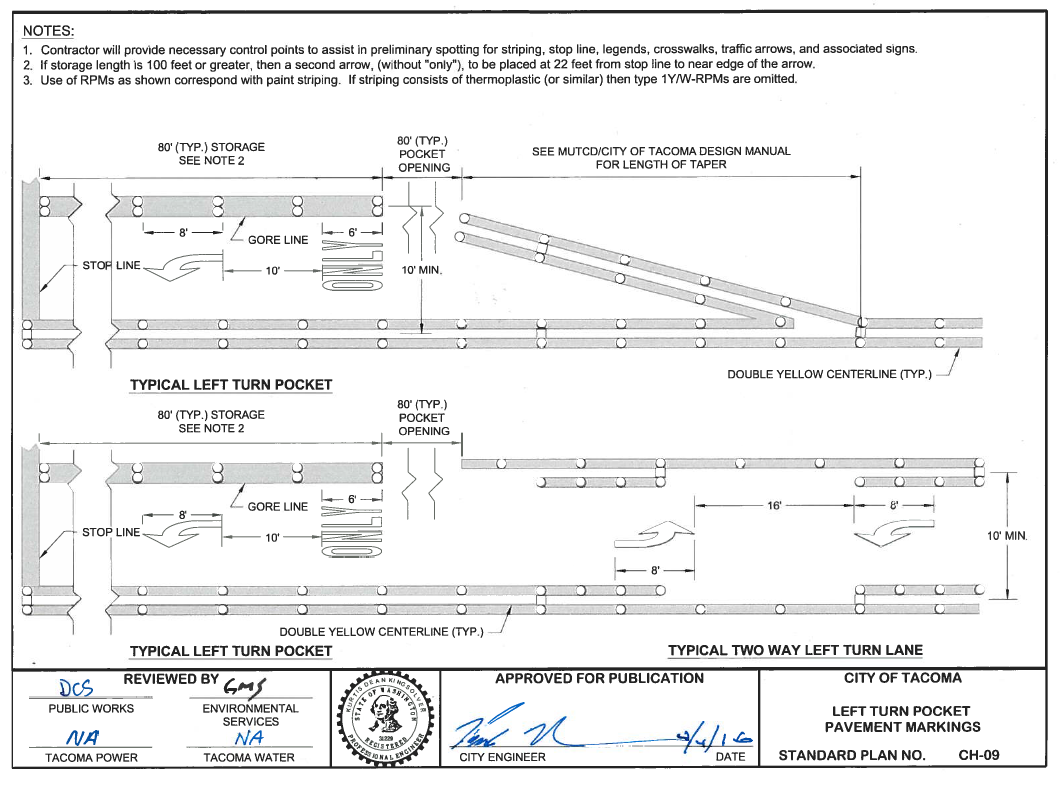 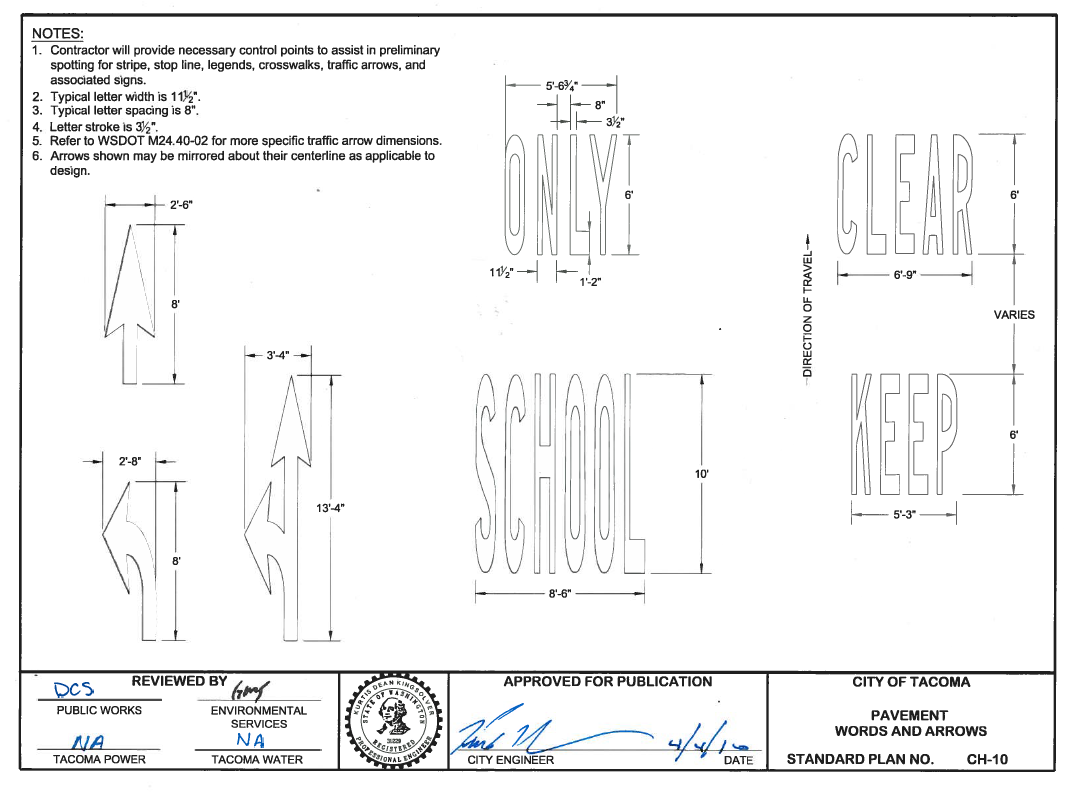 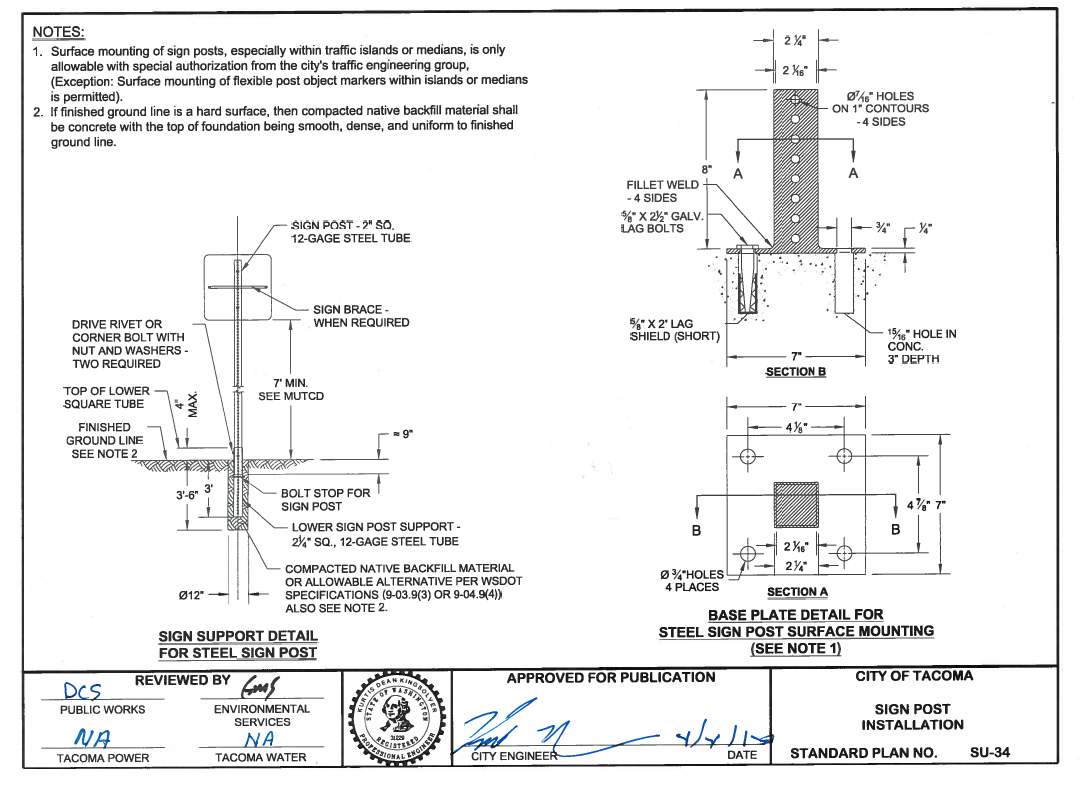 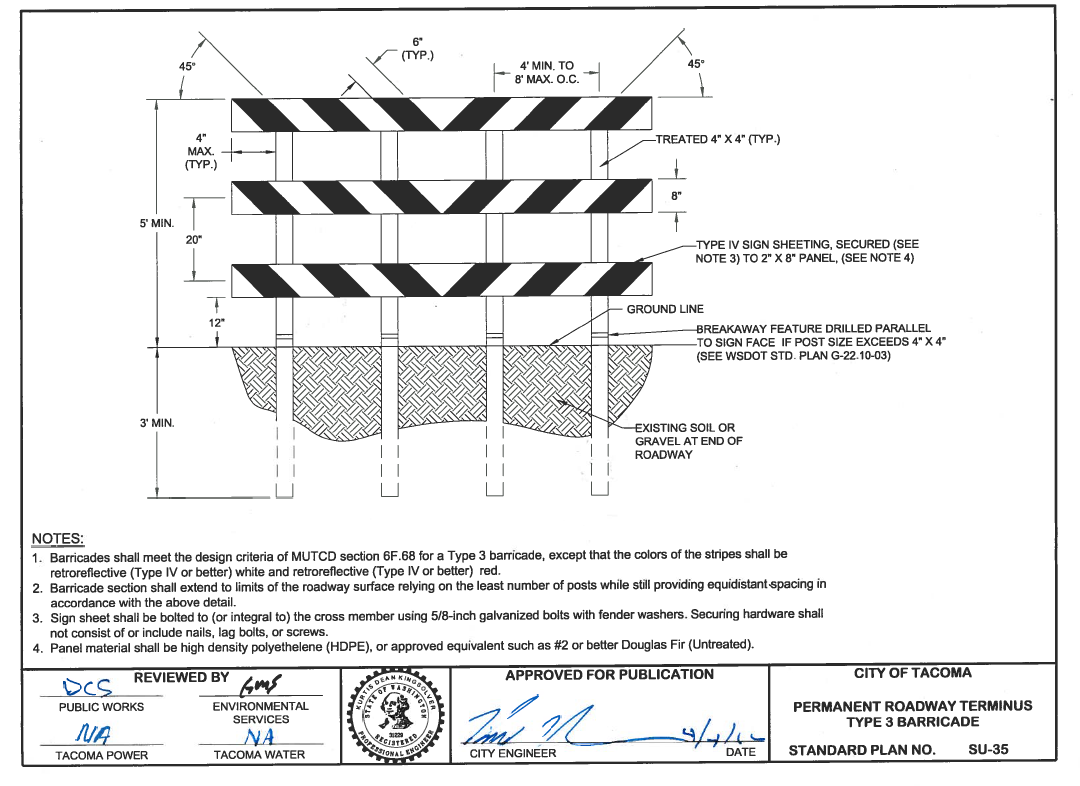 Thank You for coming !
Contact info :

Merita Trohimovich 253-502-2103 mtrohimo@cityoftacoma.org
Mieke Hoppin 253-502-2105 mhoppin@cityoftacoma.org 
Brennan Kidd 253-591-5077 bkidd@cityoftacoma.org 
www.govme.com
www.cityoftacoma.org/designmanual 
Dan Seabrands 253-591-5150 dseabran@cityoftacoma.org